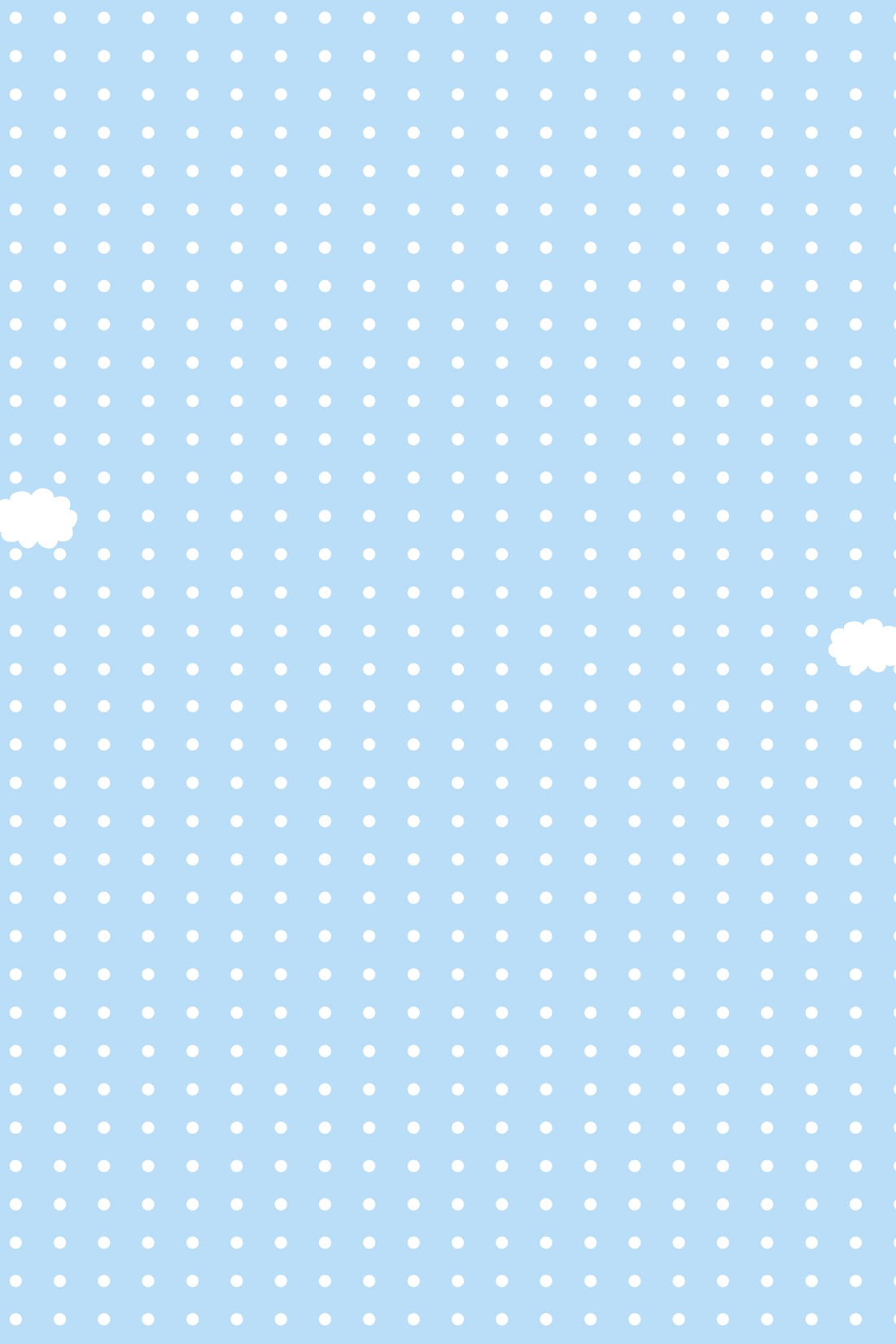 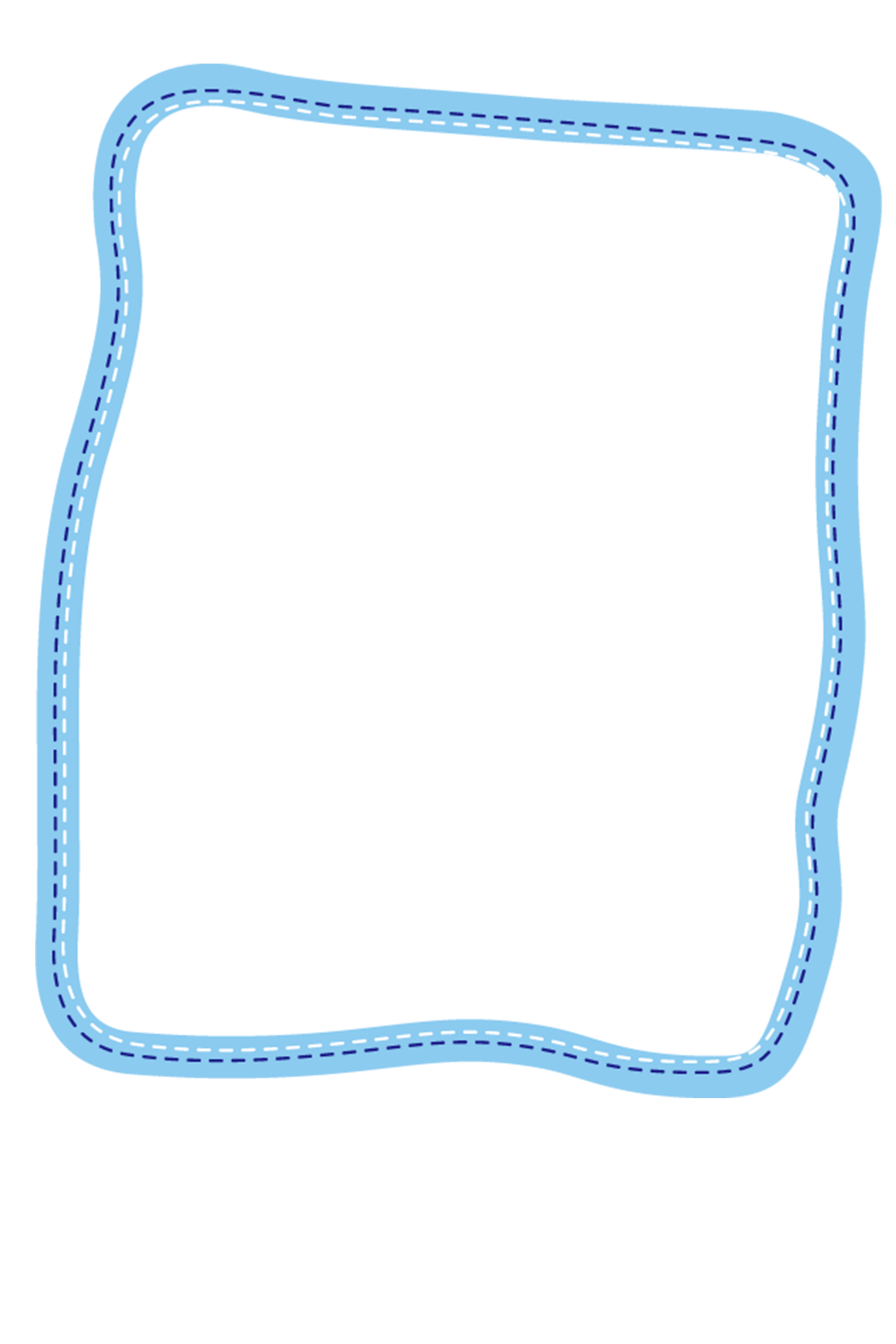 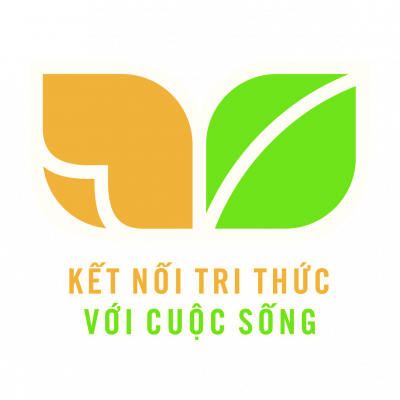 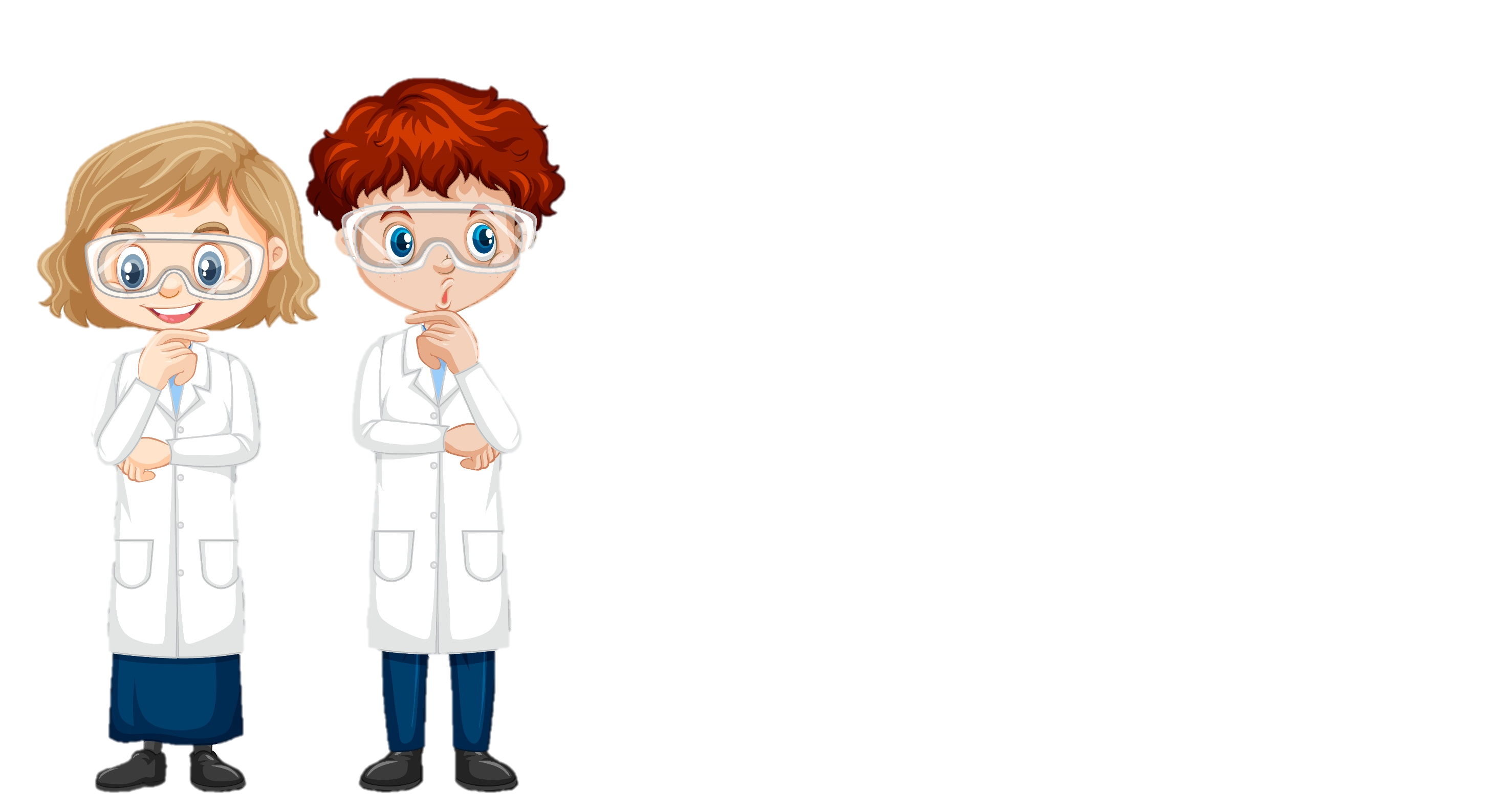 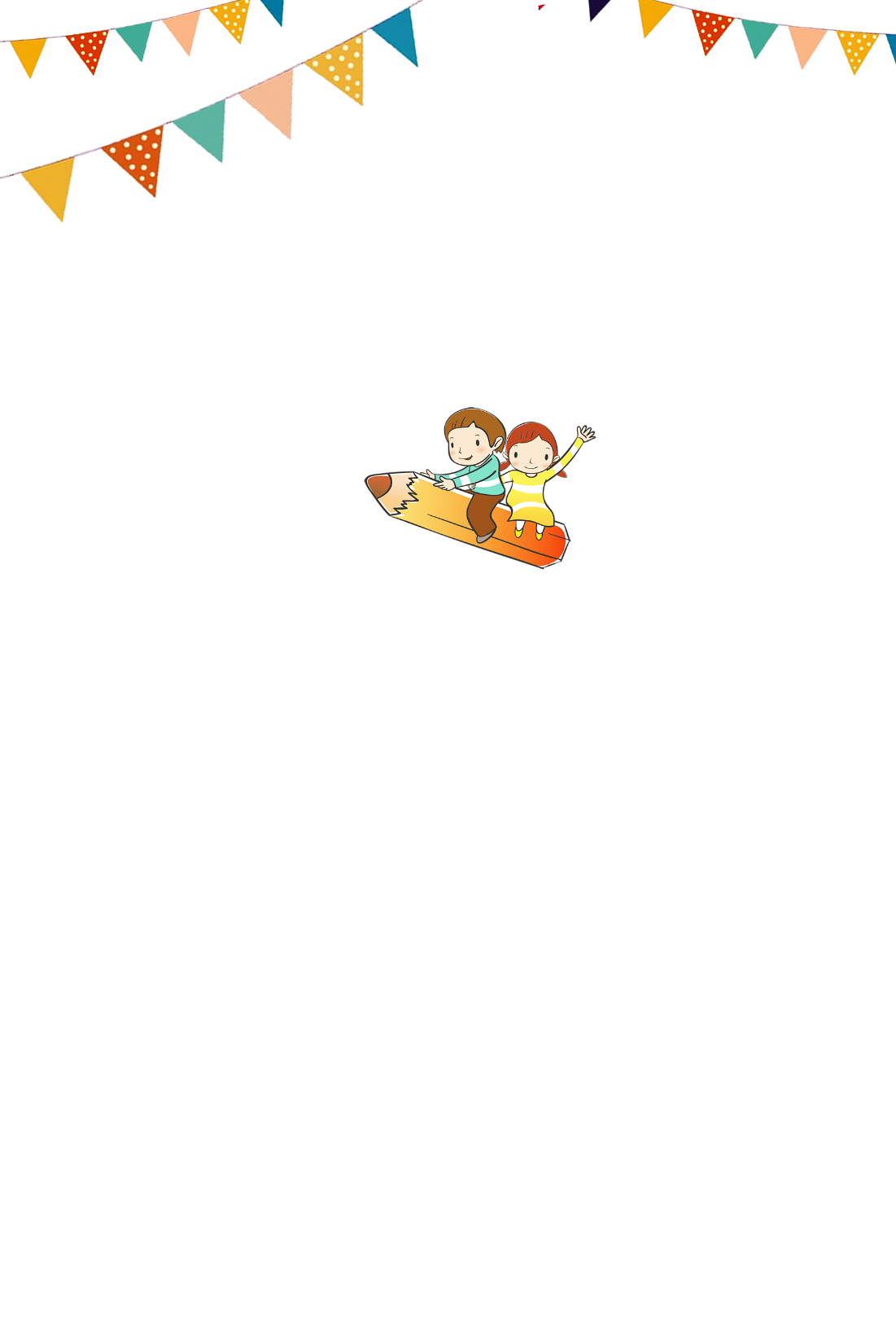 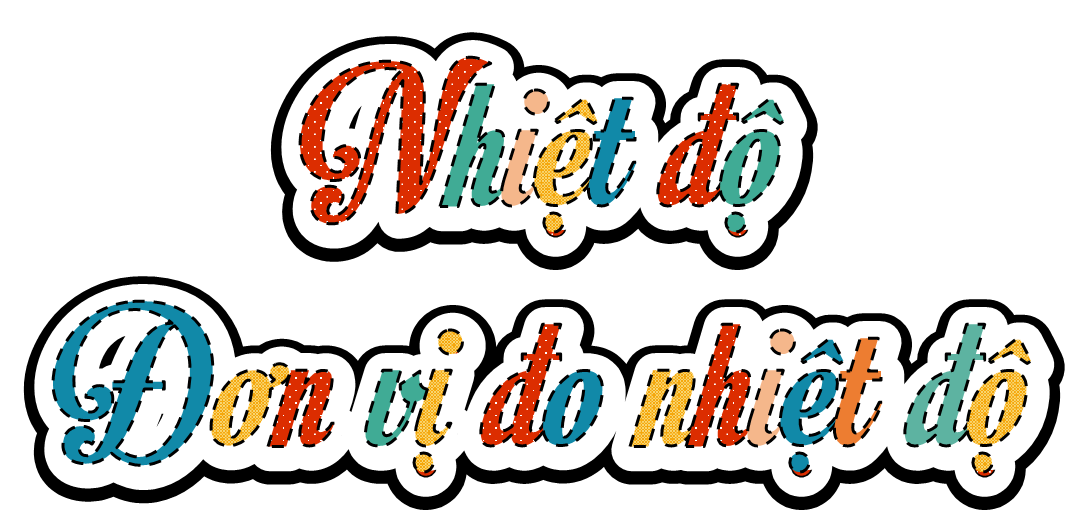 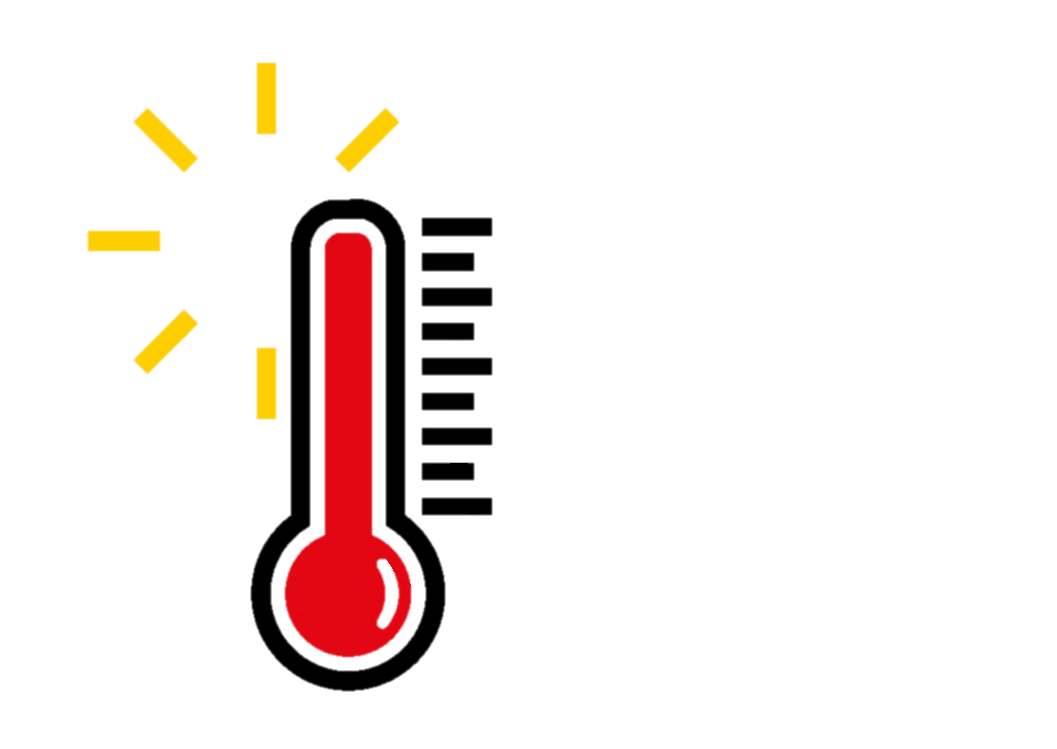 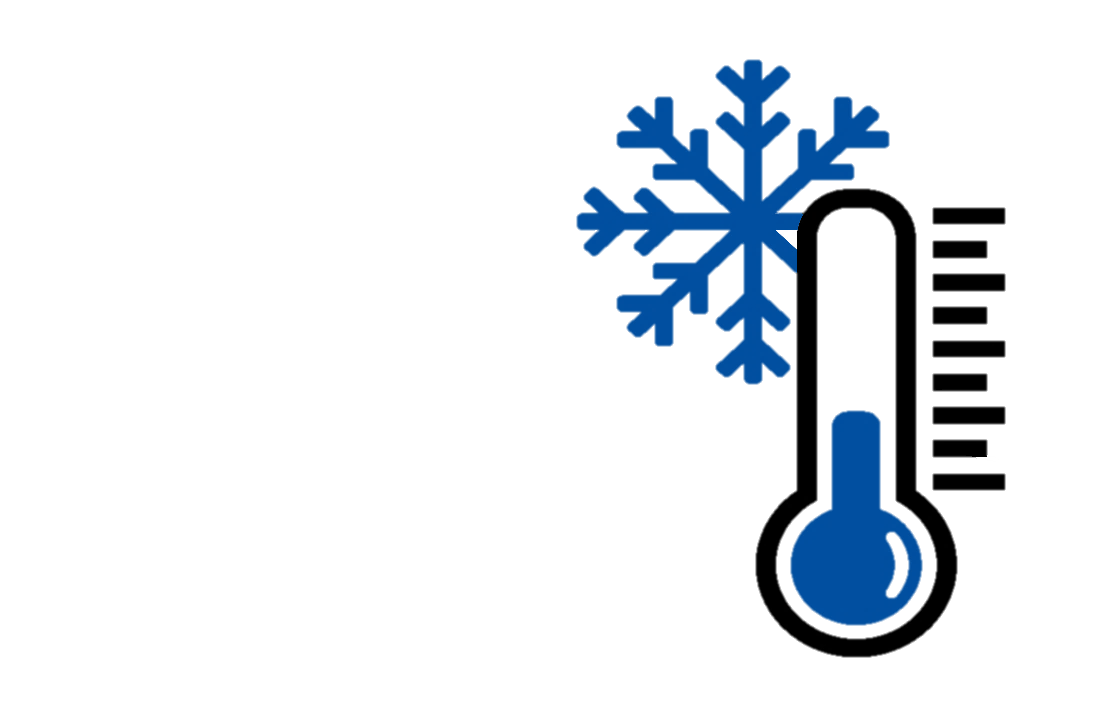 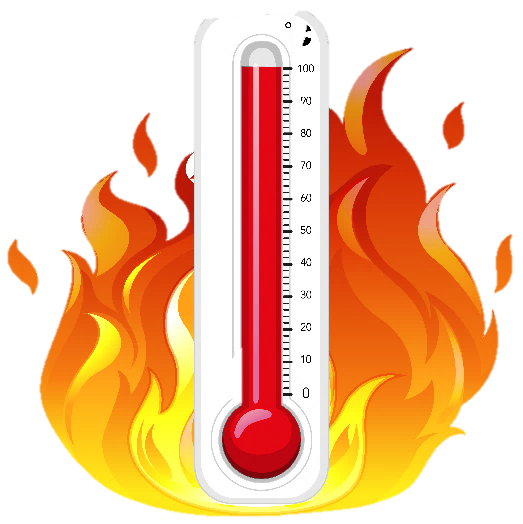 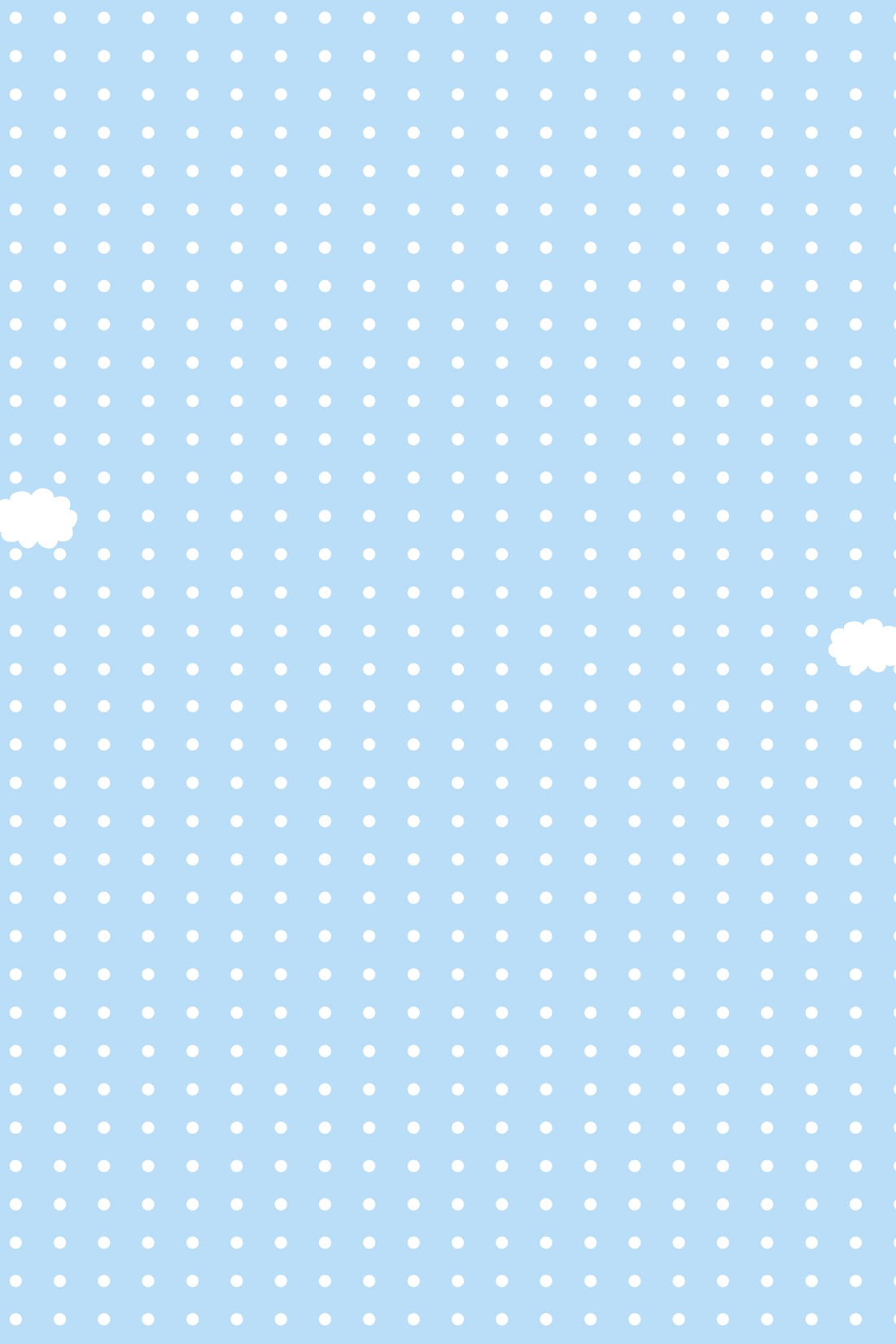 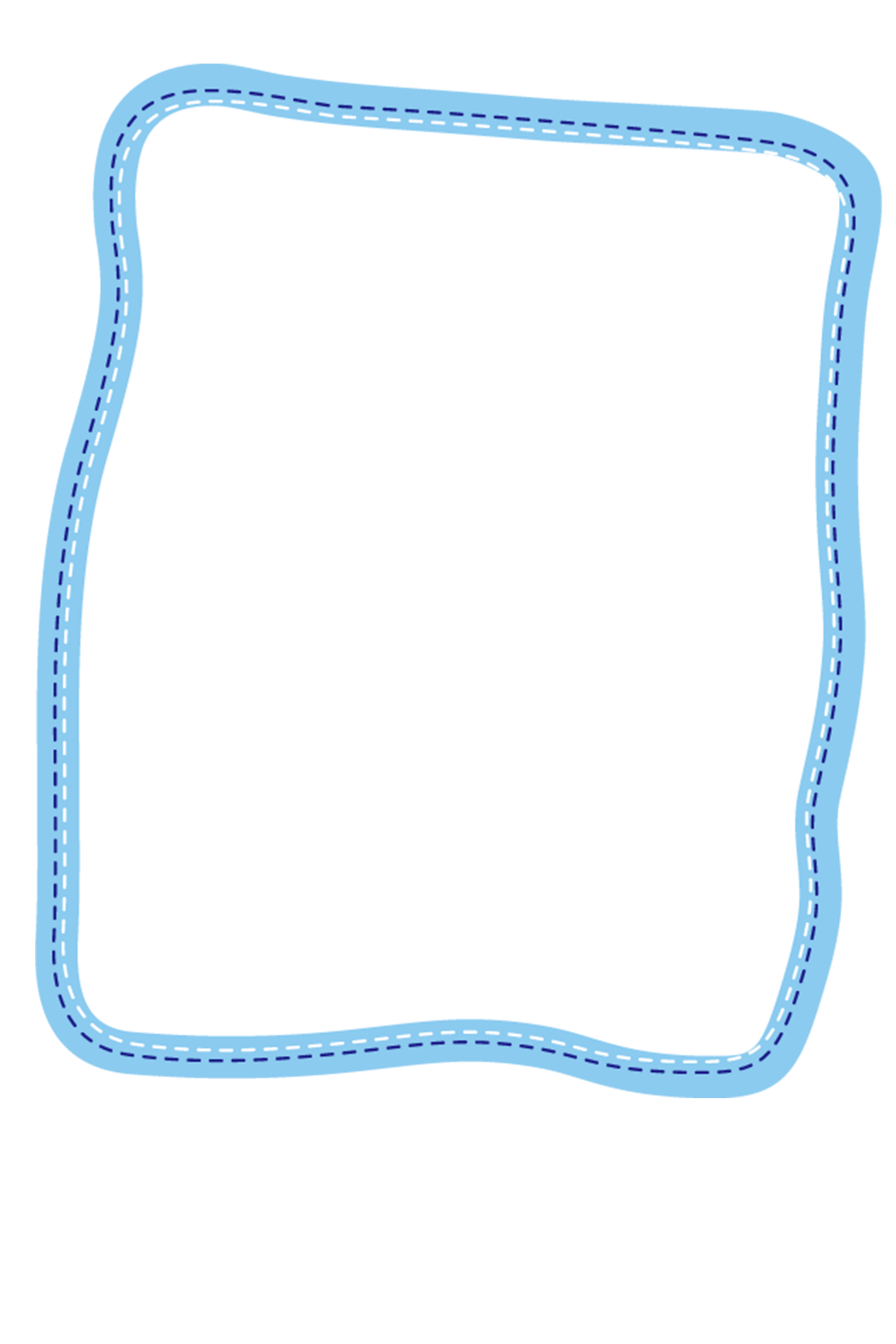 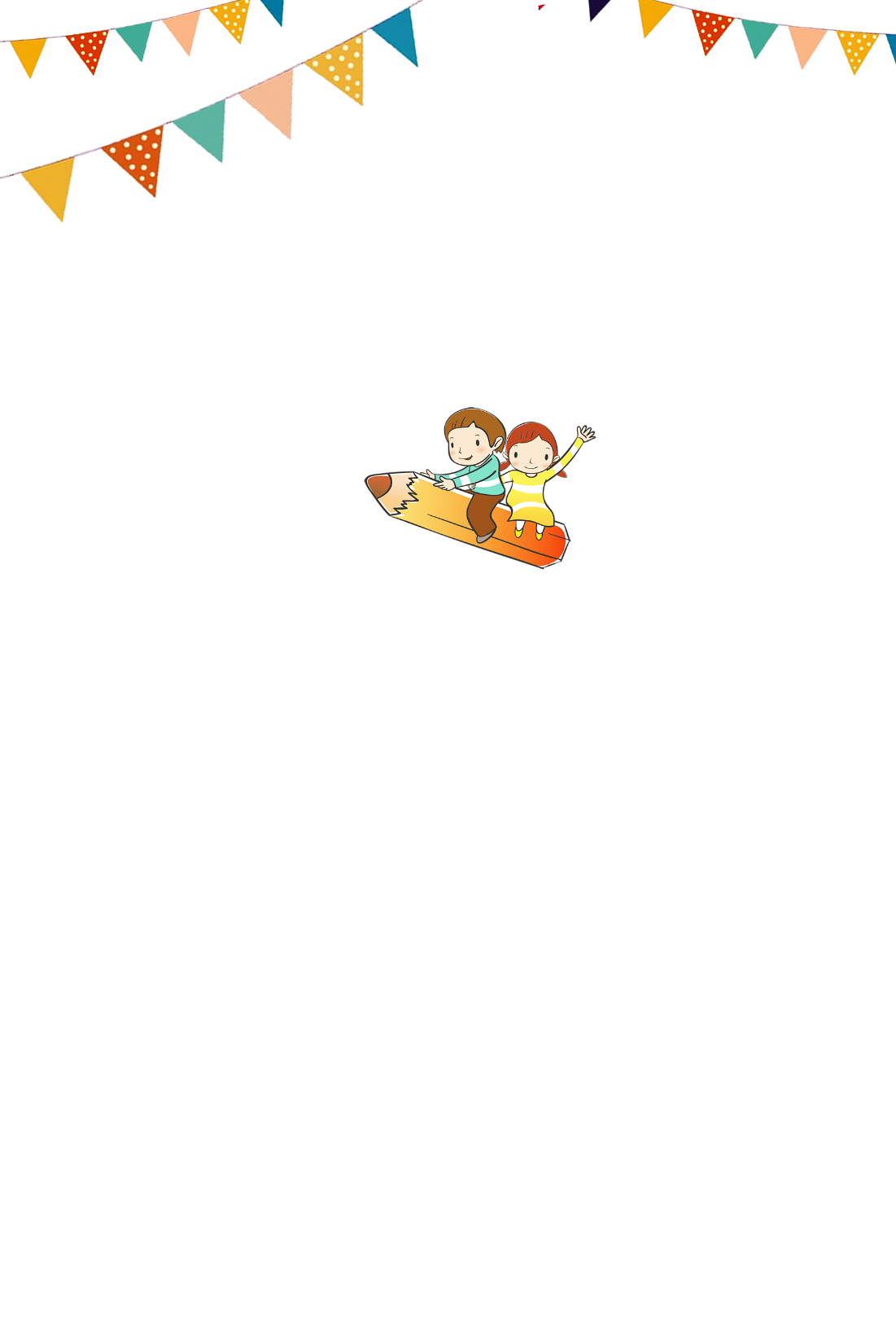 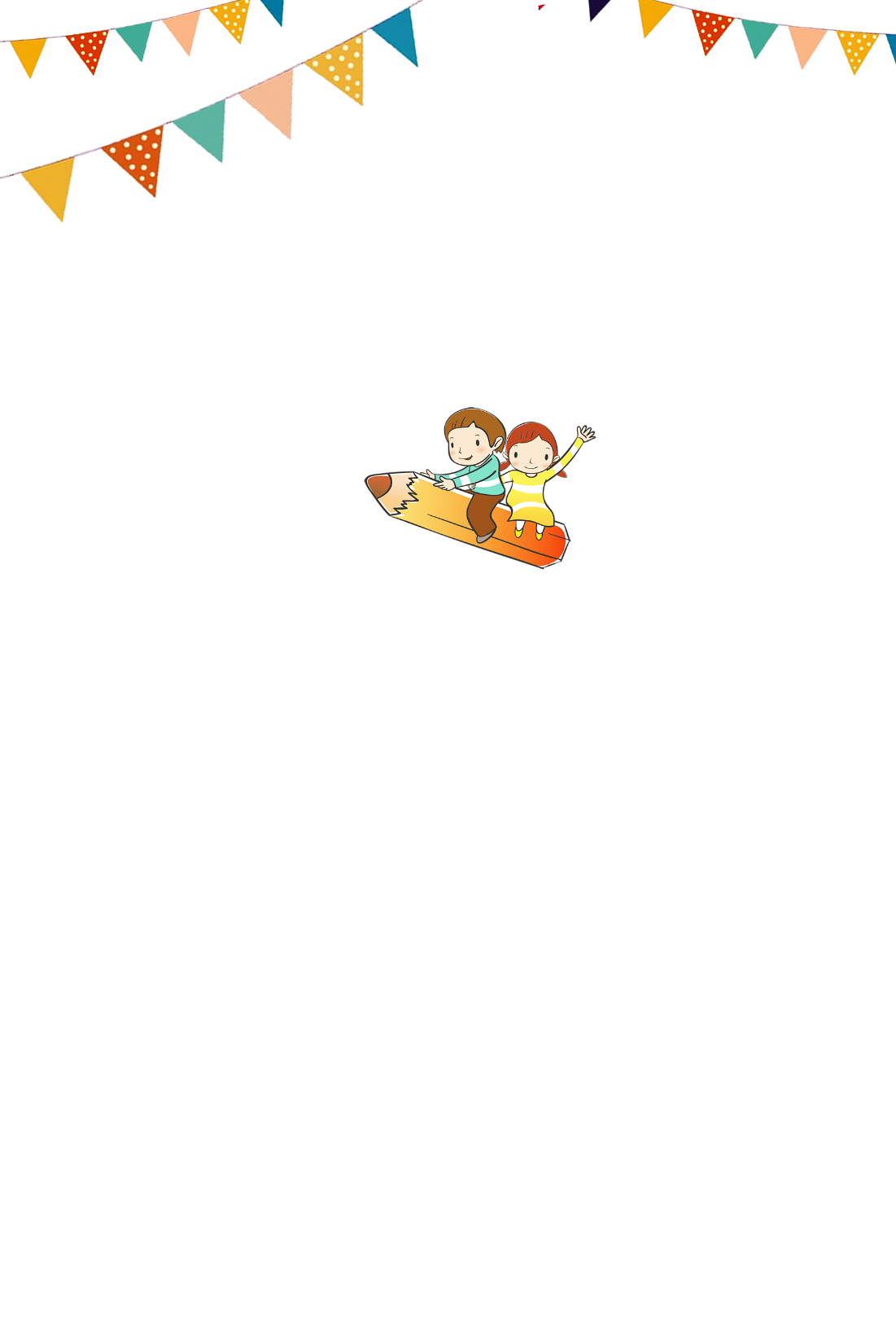 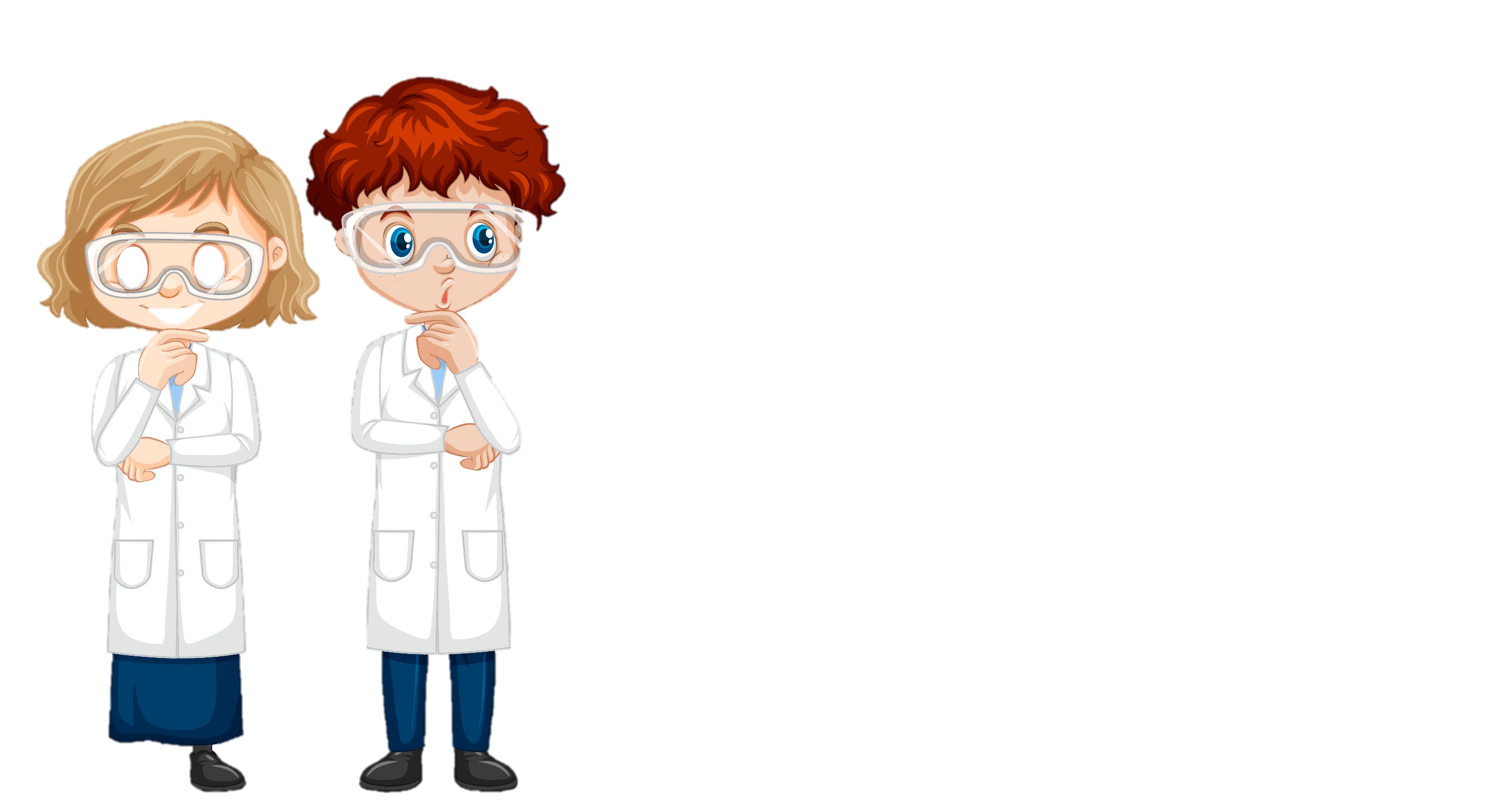 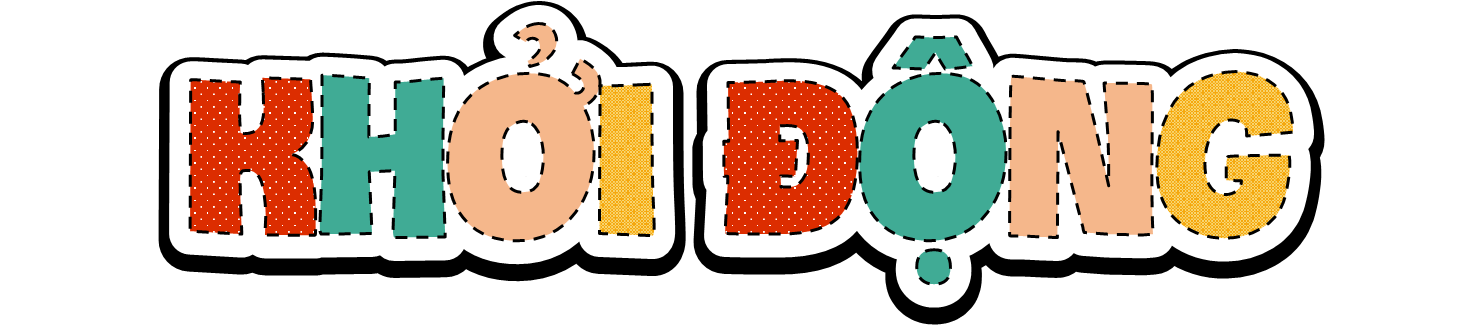 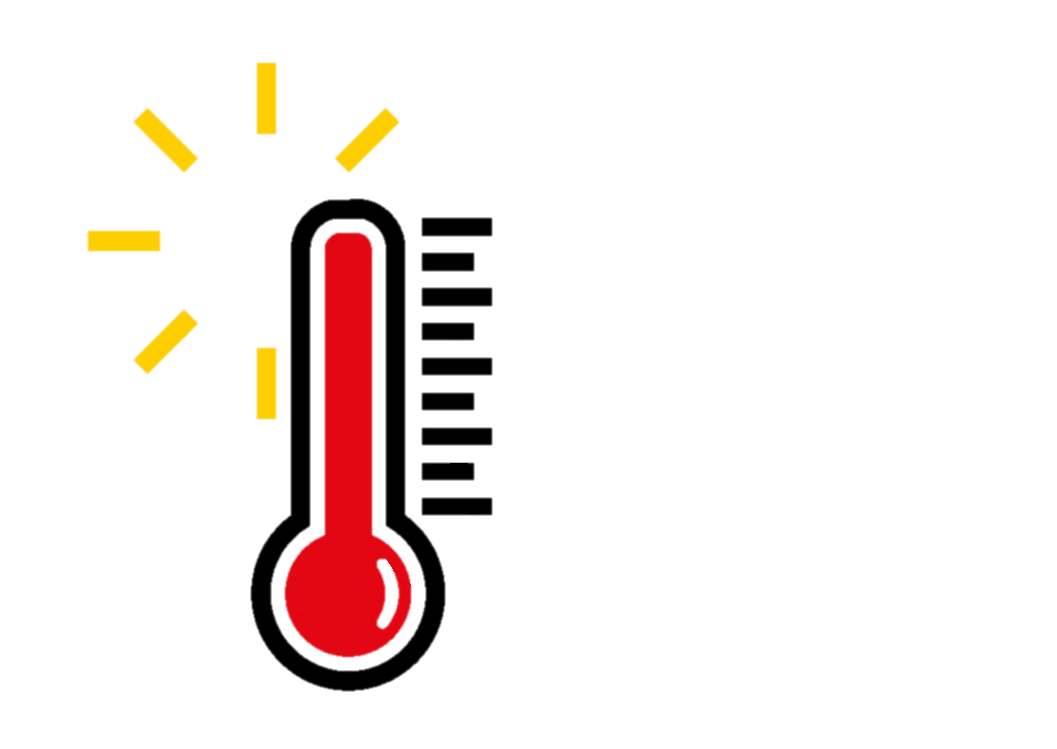 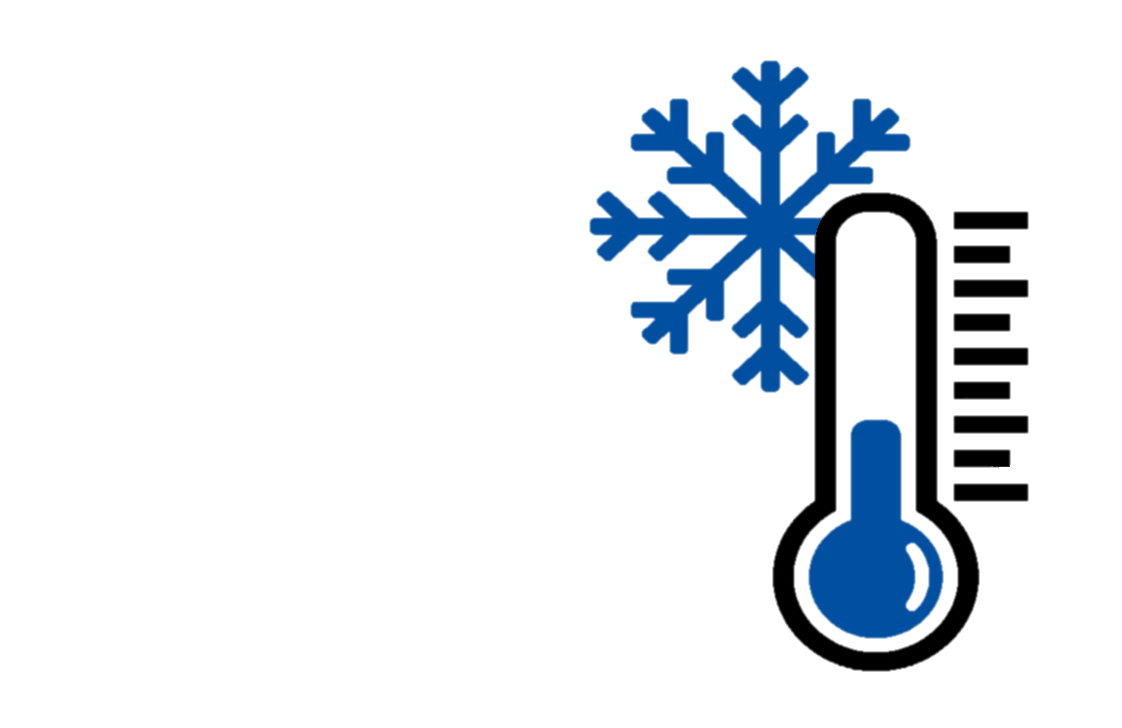 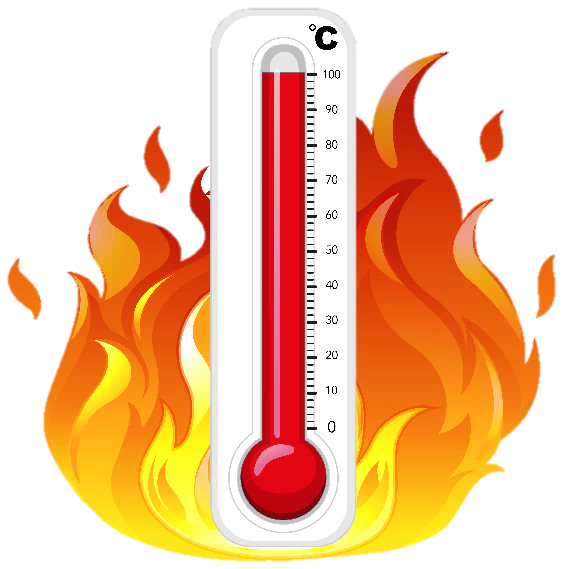 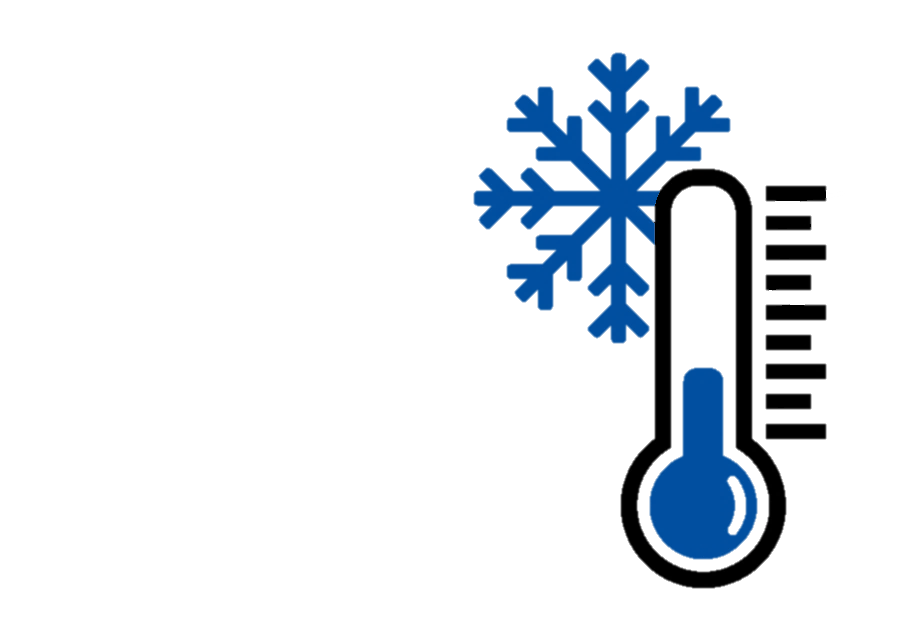 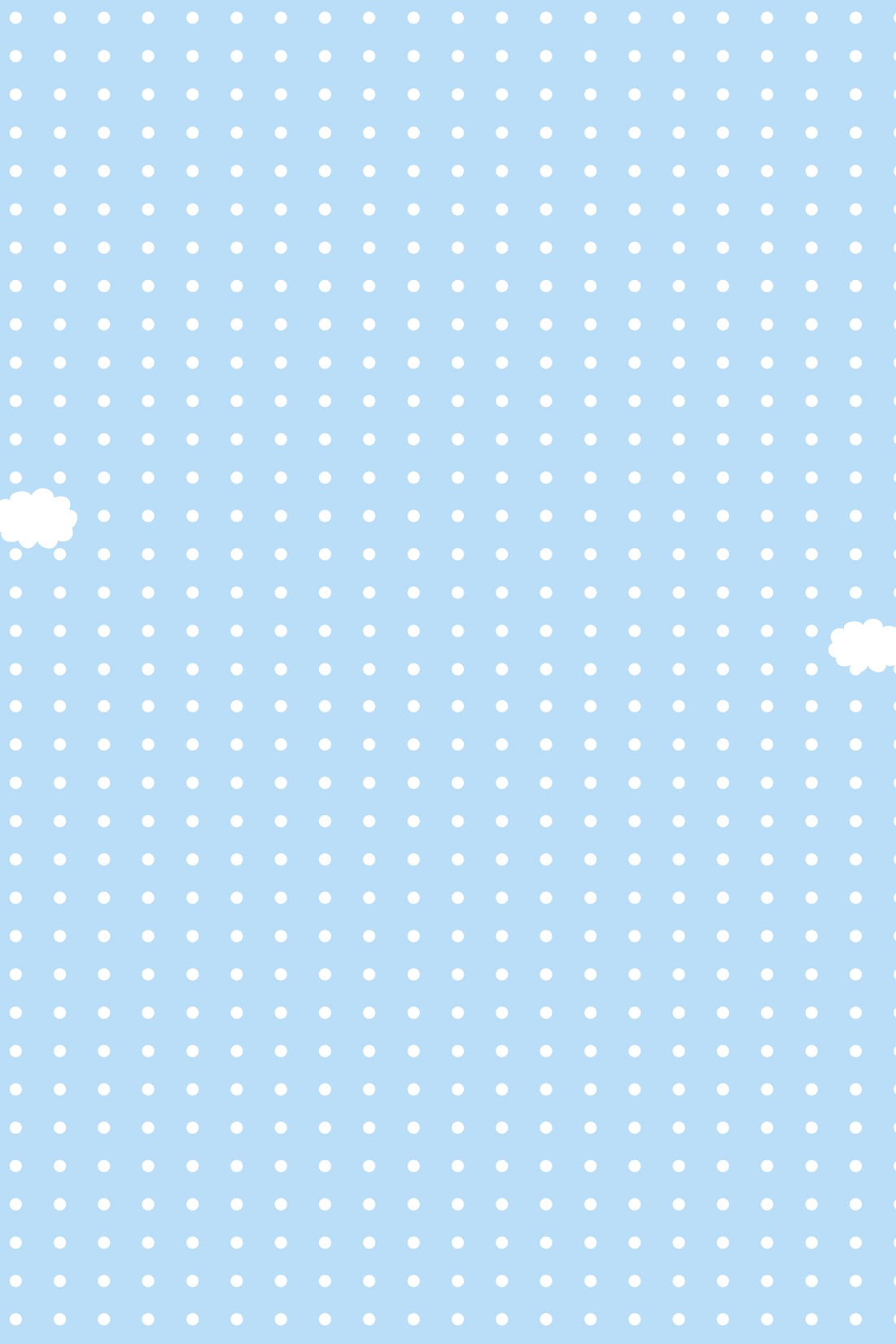 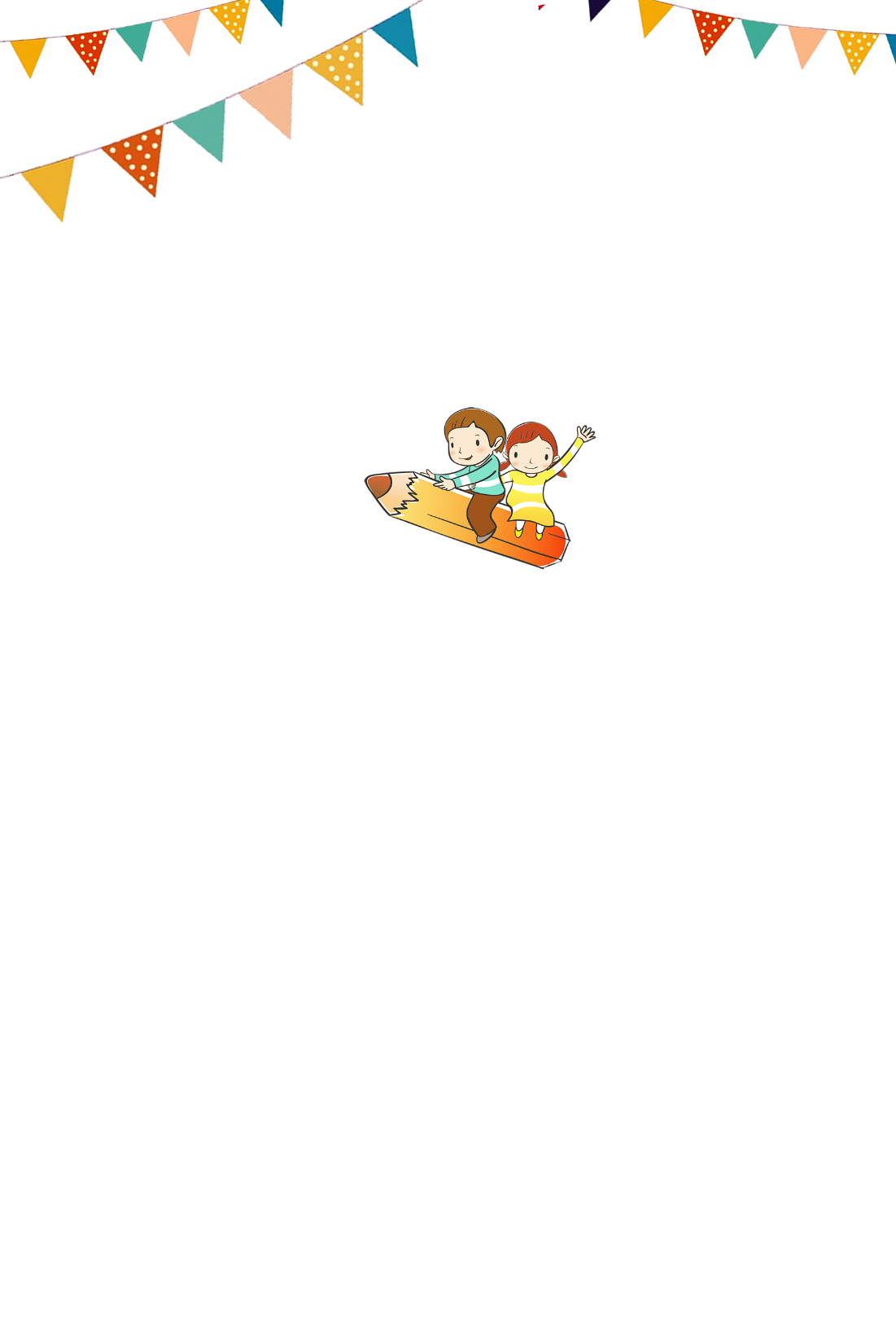 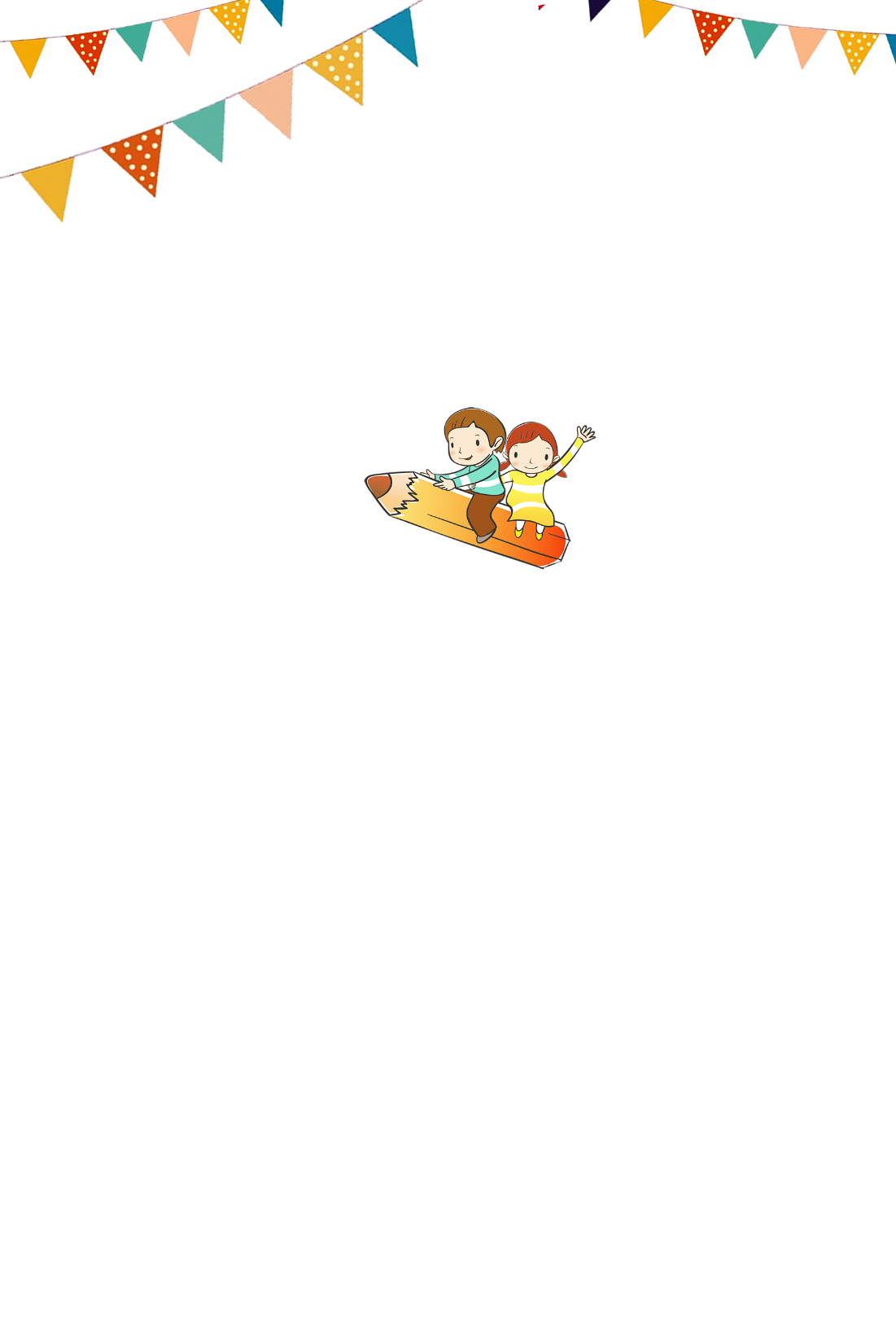 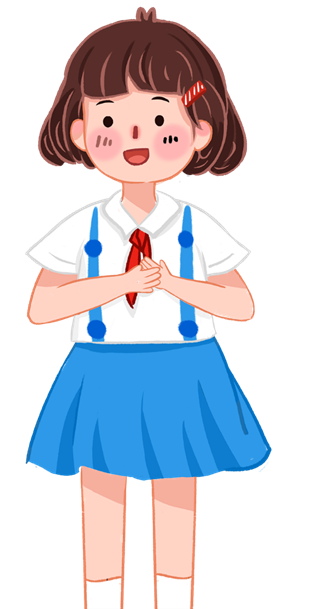 Thời tiết hôm nay như thế nào?
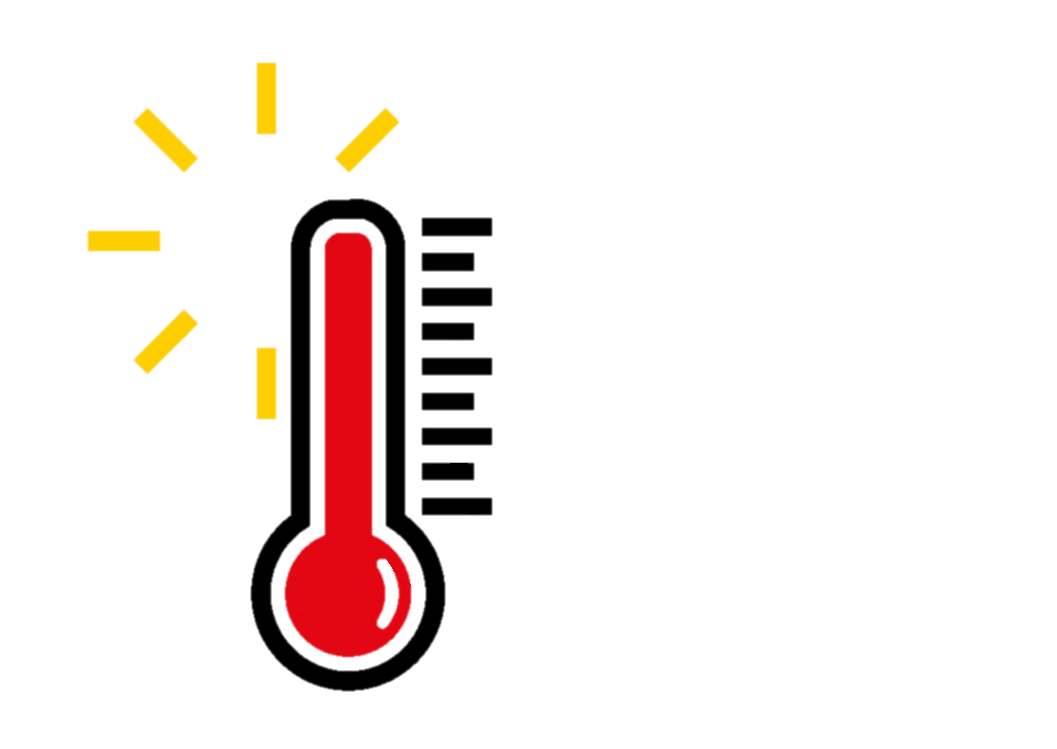 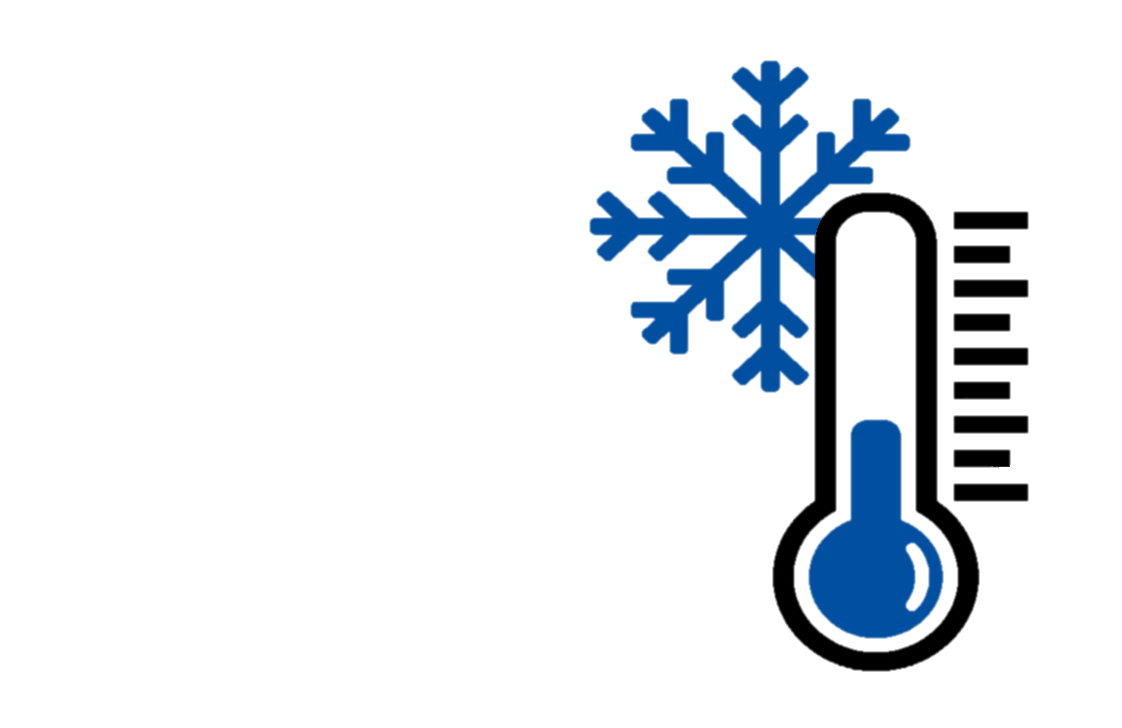 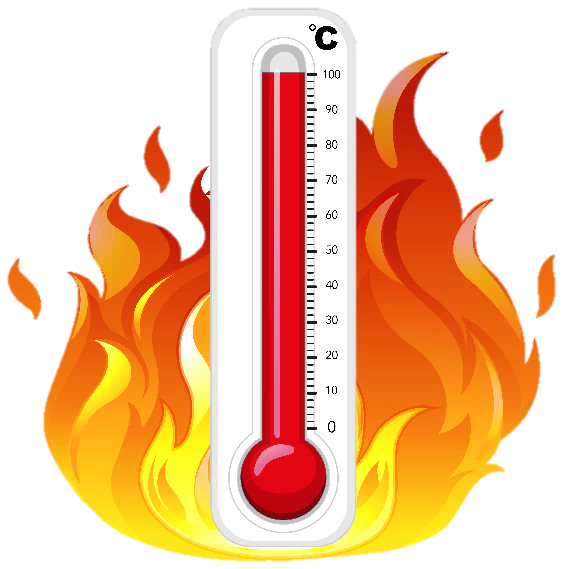 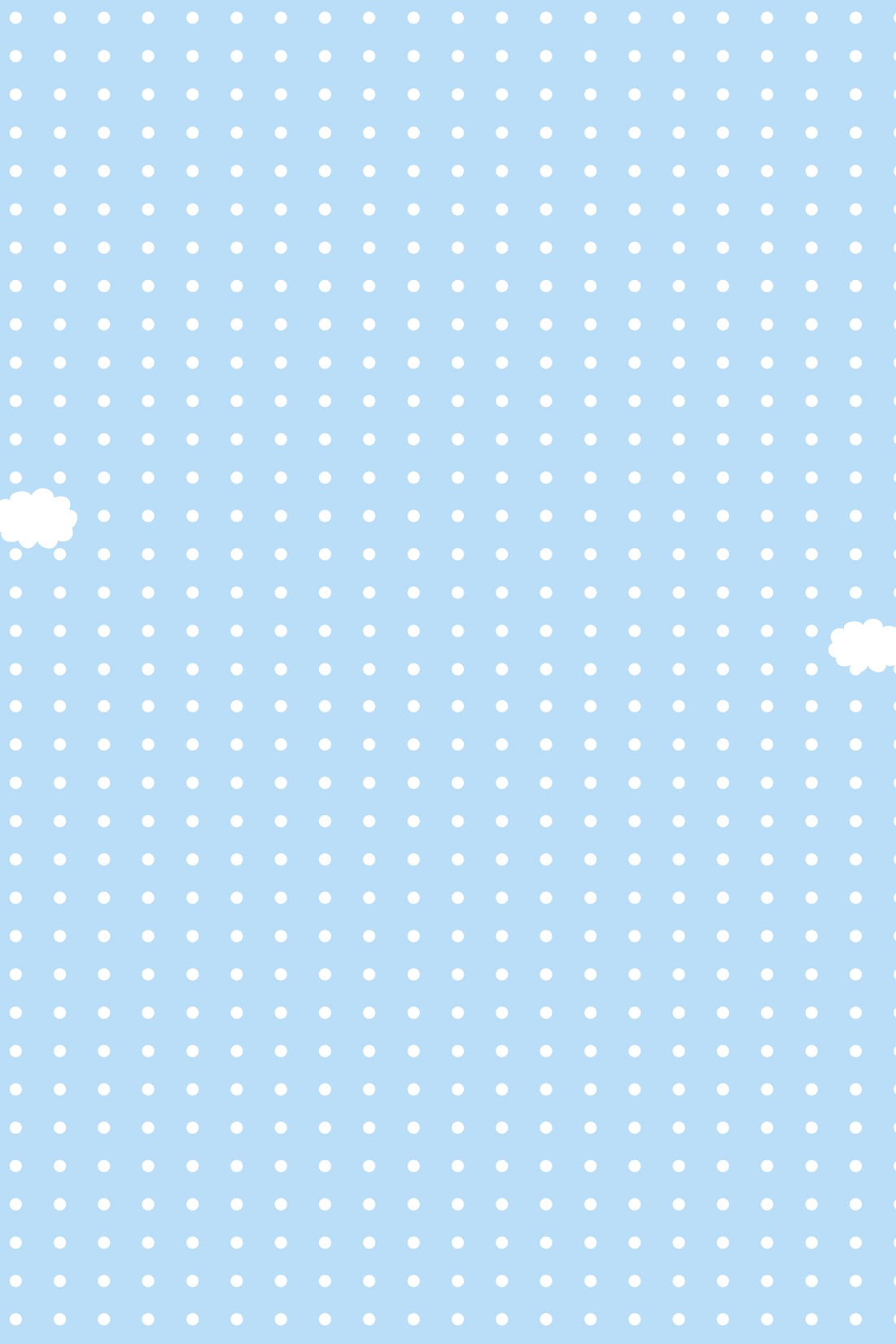 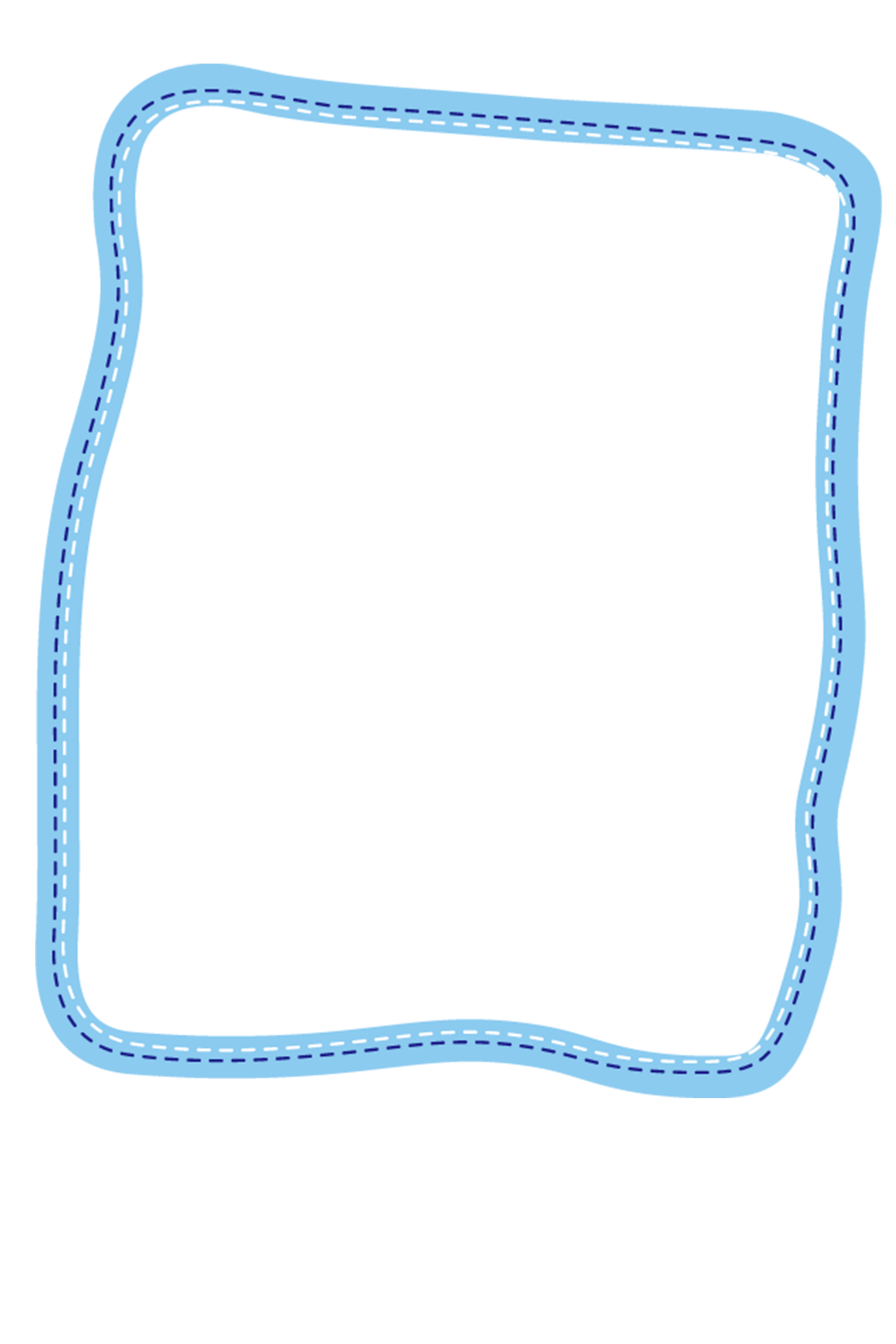 - Nhận biết, cảm nhận được nóng hơn, lạnh hơn. Từ đó bước đầu làm quen biểu tượng nhiệt độ.
- Nhận biết được đơn vị đo nhiệt độ (oC) . Đọc, viết được đơn vị đo nhiệt độ (oC)
- Nhận biết và bước đầu làm quen,sử dụng được nhiệt kế đo nhiệt độ không khí và nhiệt kế đo thân nhiệt.
- Qua hoạt động quan sát thời tiết. Đọc bản tin dự báo thời tiết, nhiệt độ không khí. Qua hoạt động theo dõi nhiệt độ cơ thể ( lúc bình thường, lúc nóng sốt ...) HS  phát triển năng lực giải quyết vấn đề, lập luận, tư duy toán học và năng lực giao tiếp toán.
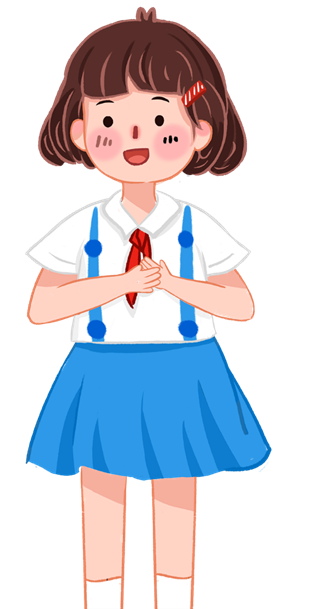 Yêu cầu cần đạt
Yêu cầu cần đạt
Yêu cầu cần đạt
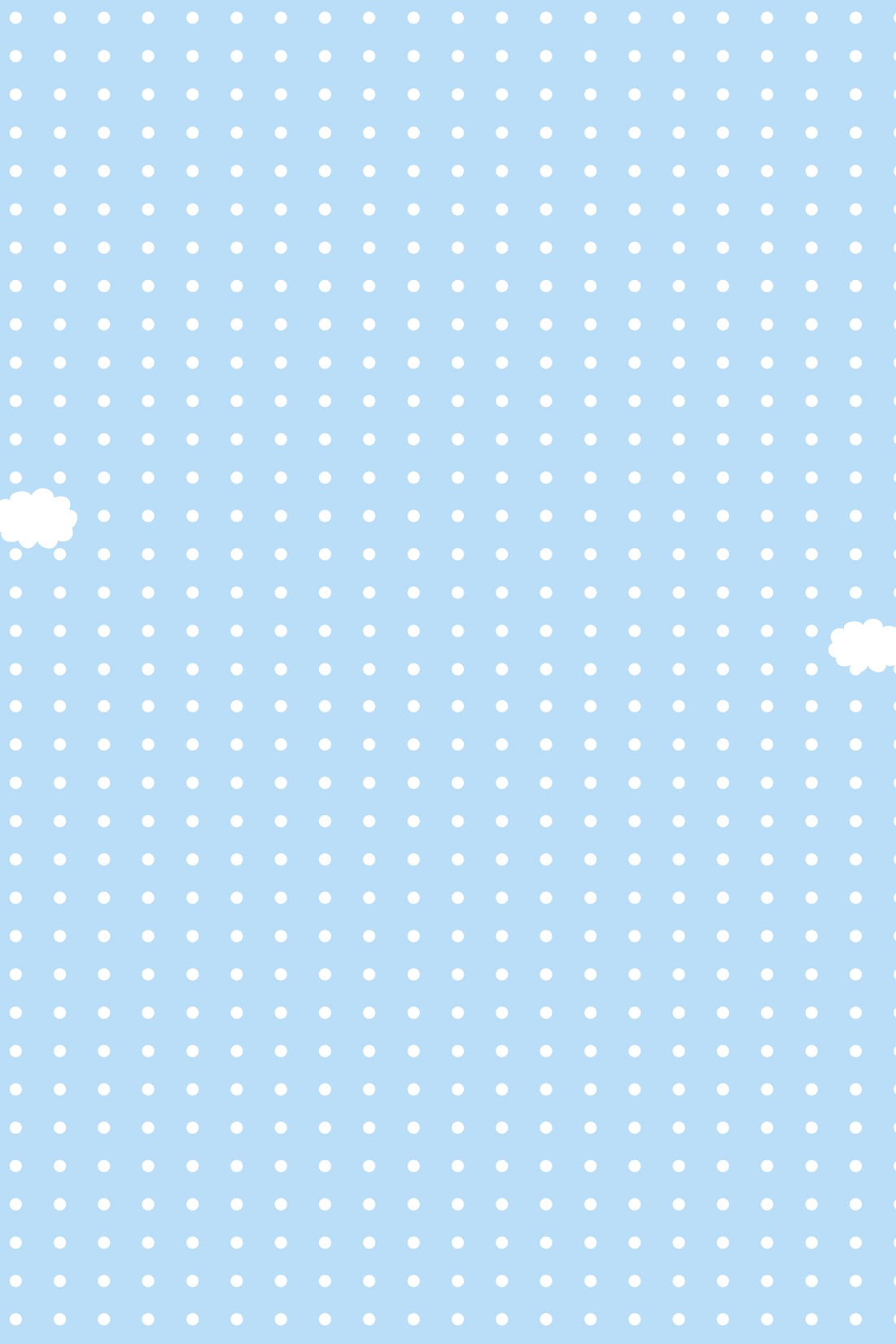 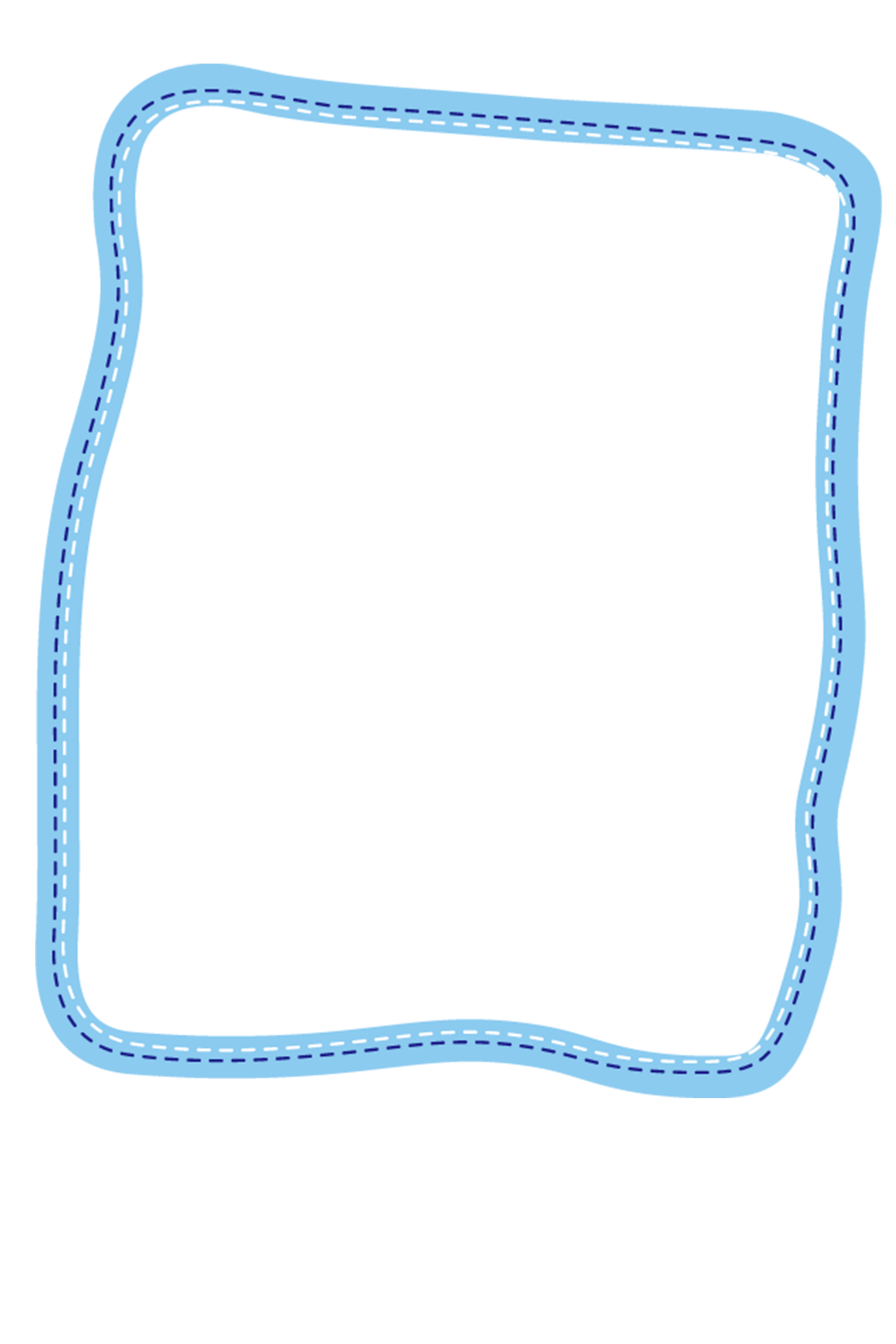 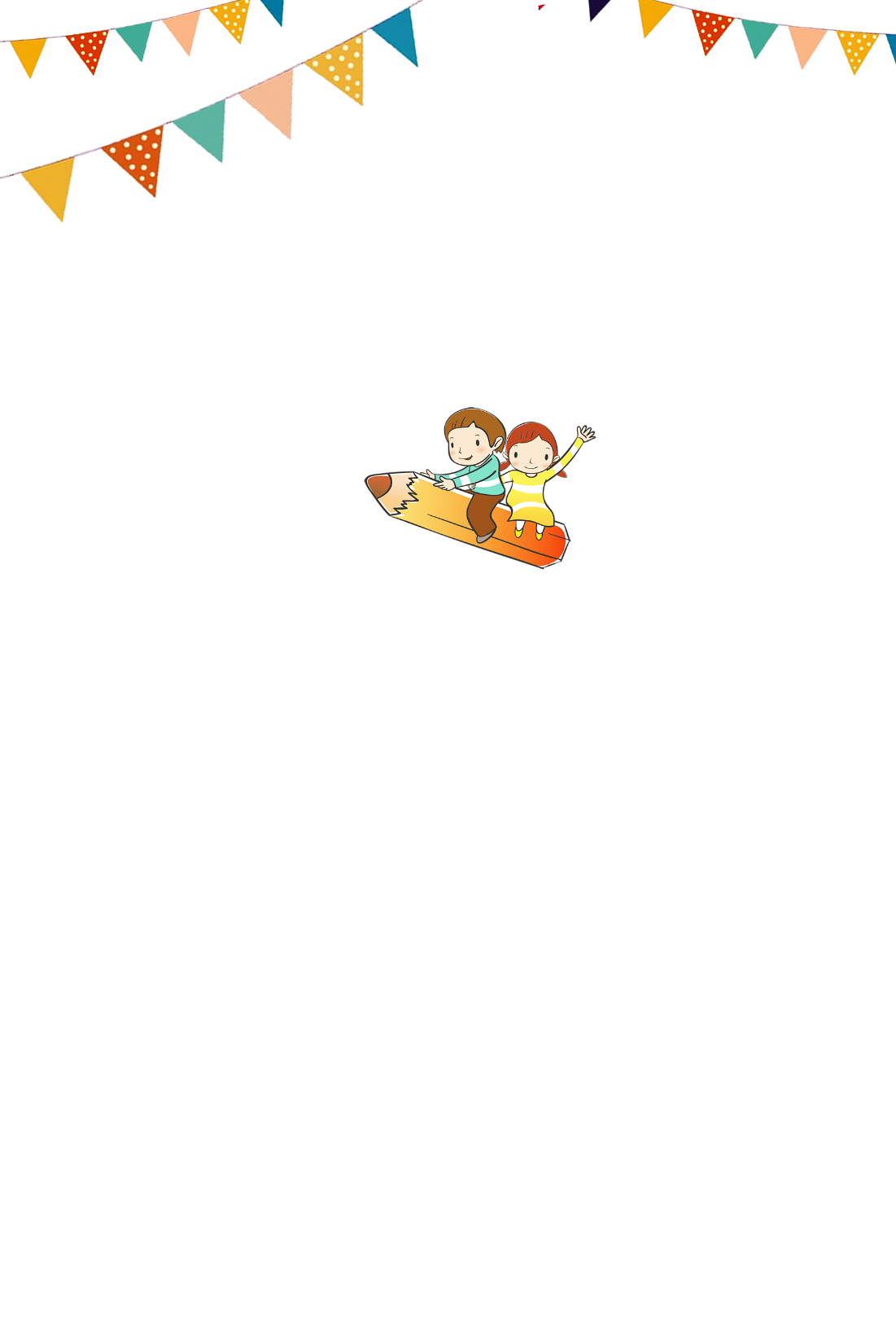 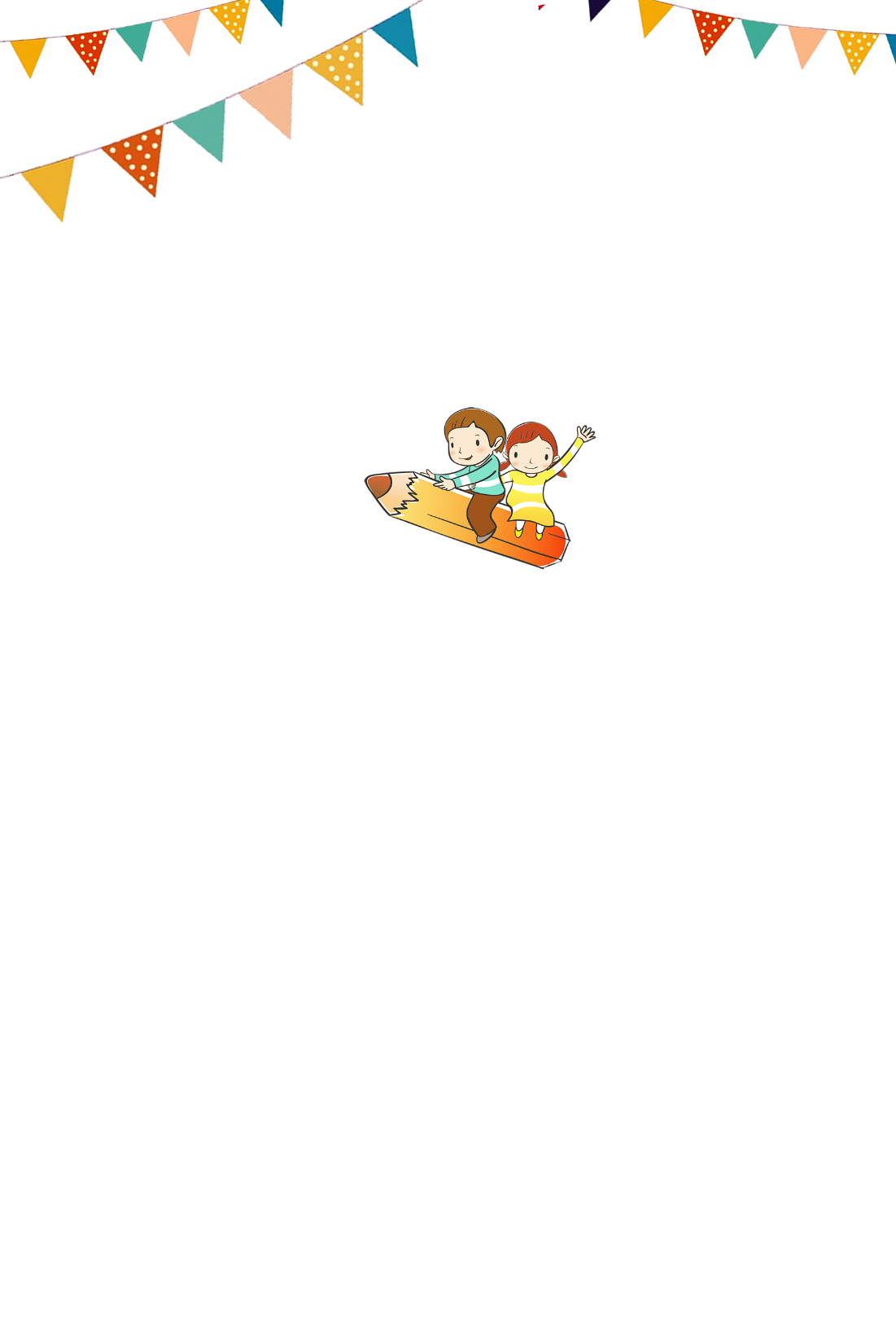 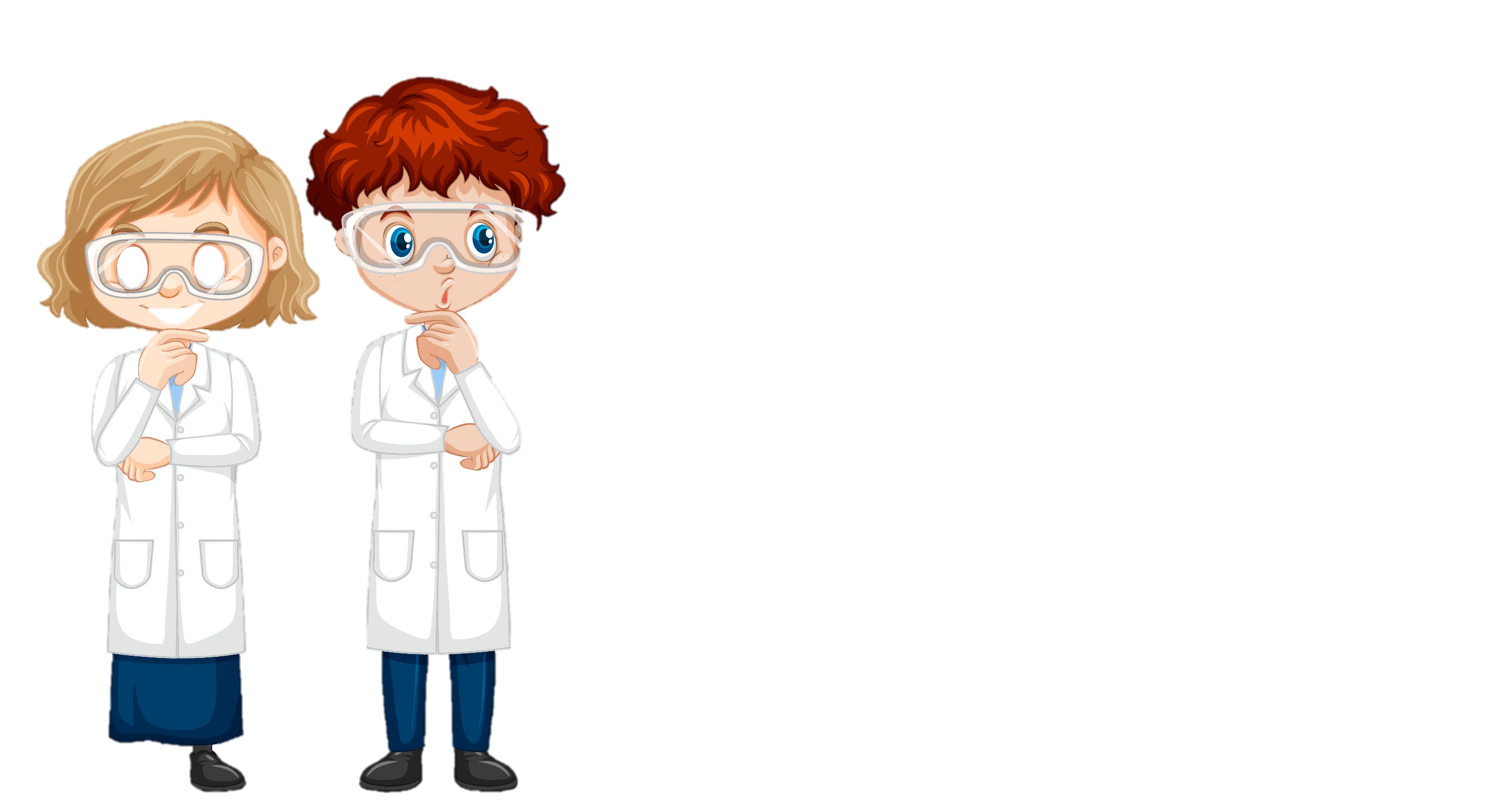 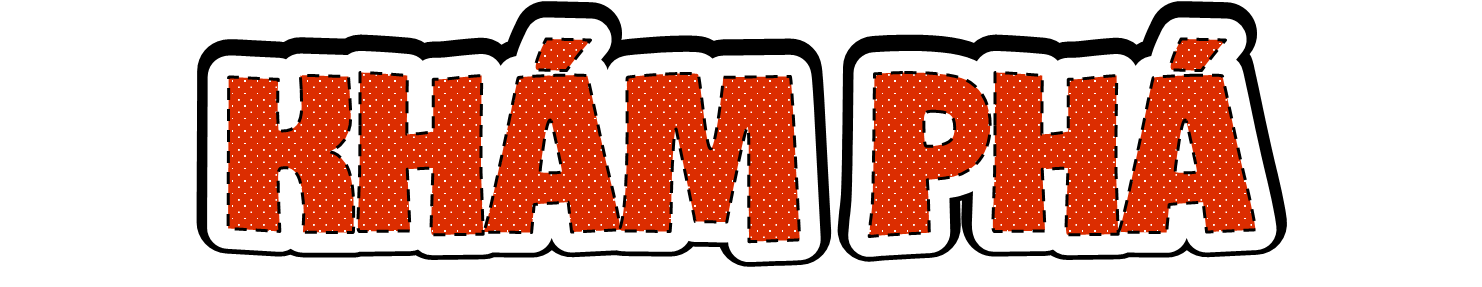 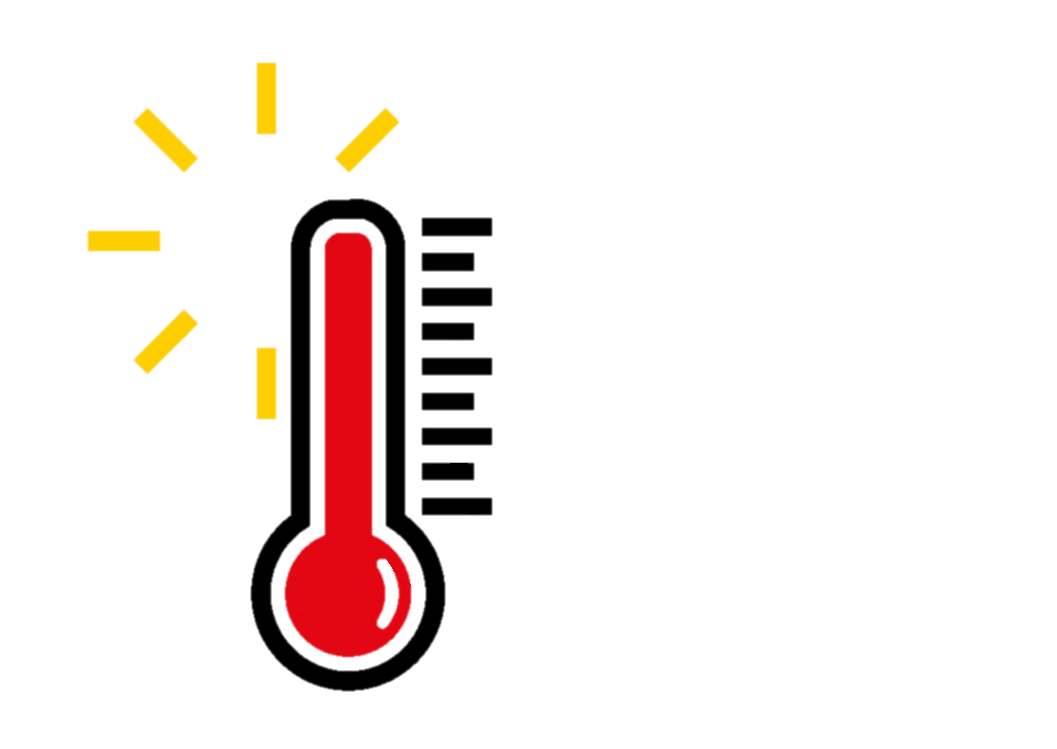 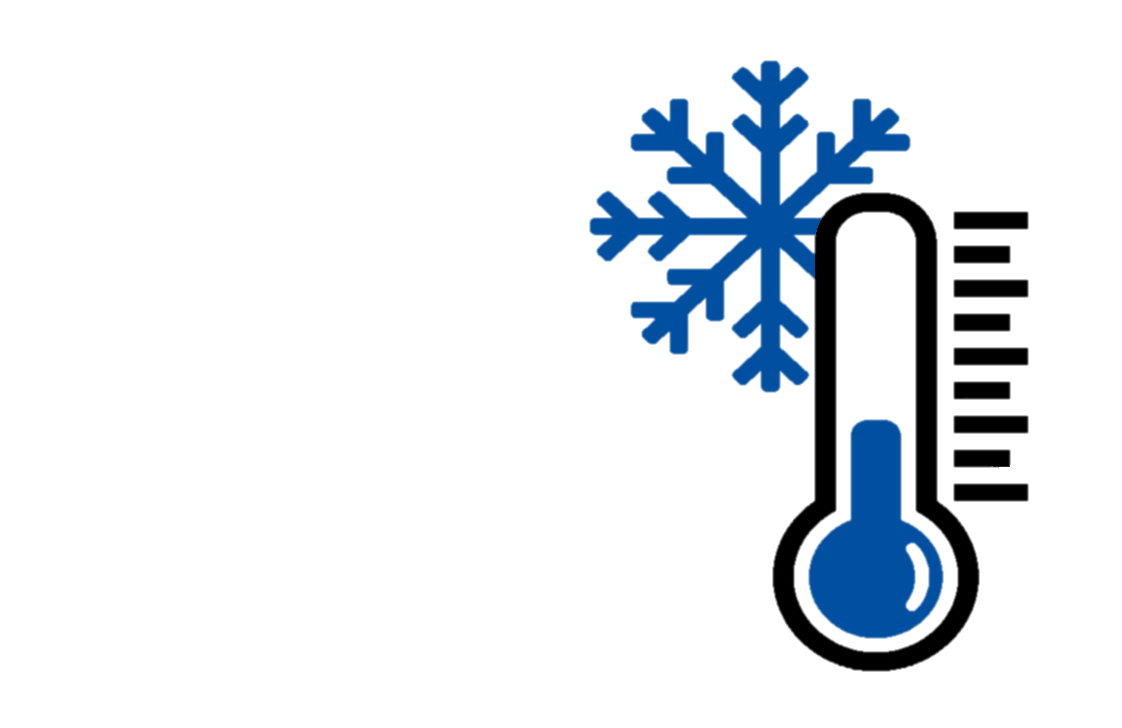 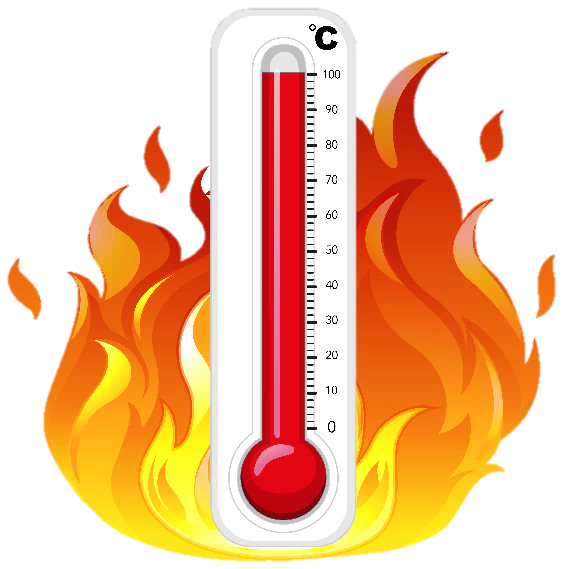 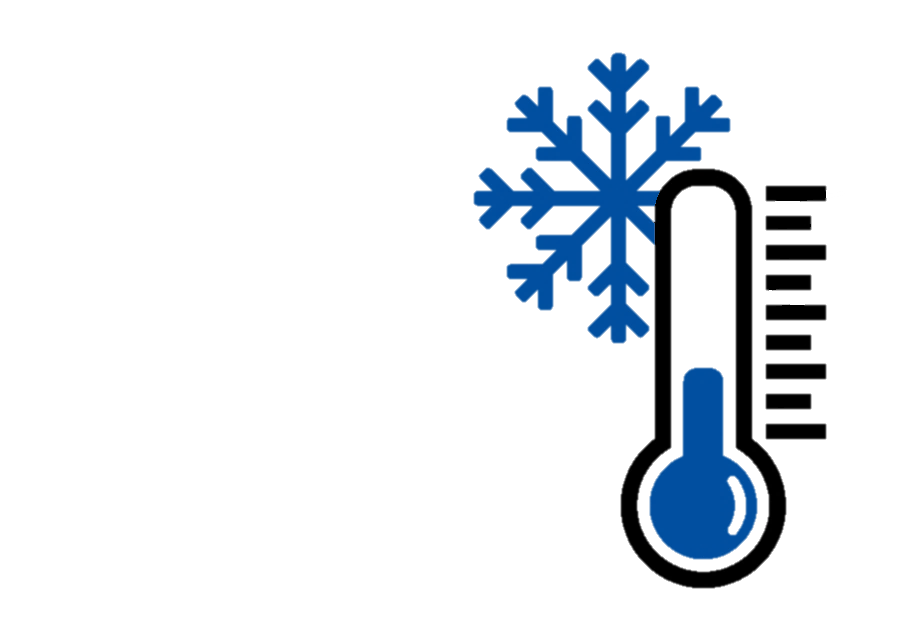 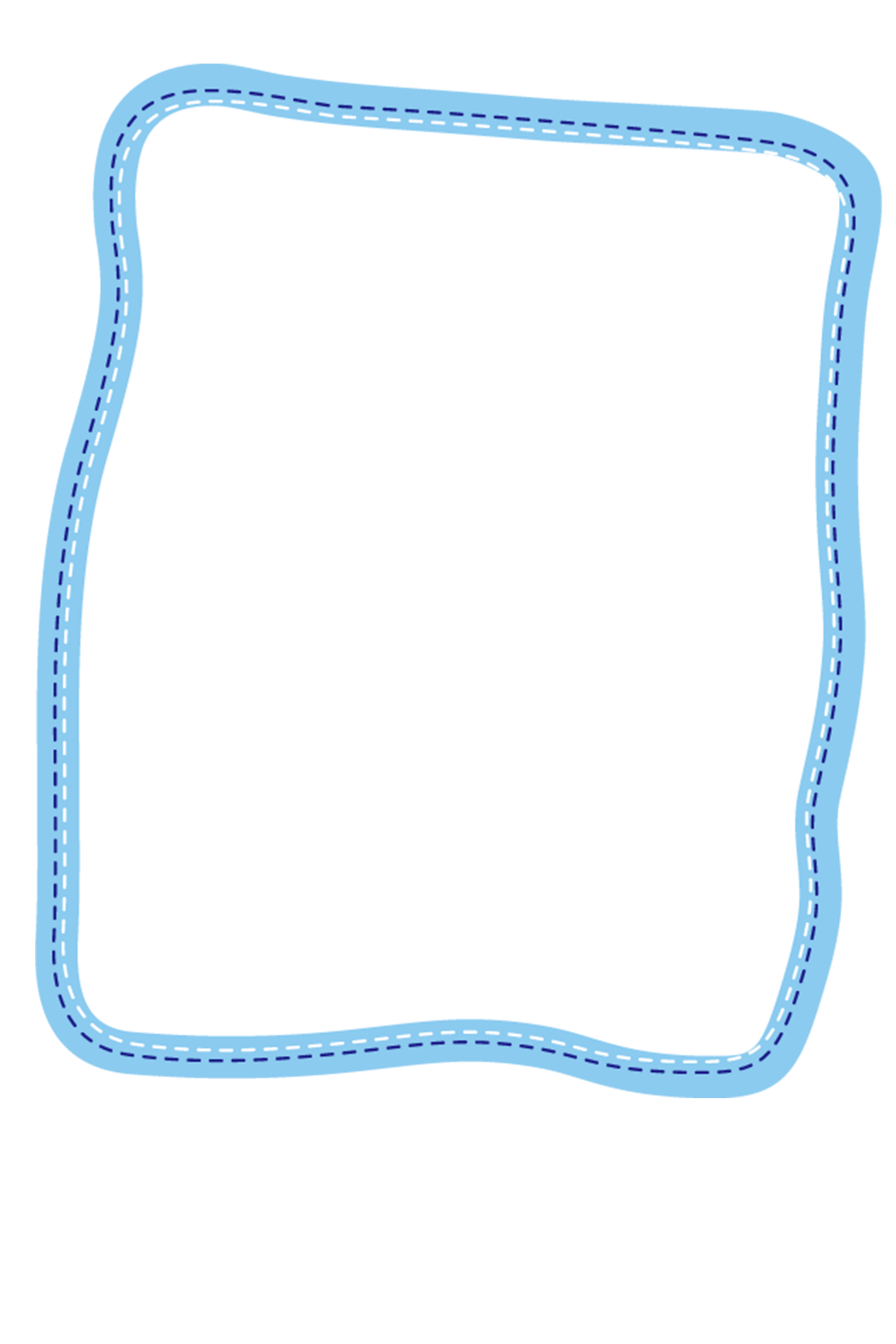 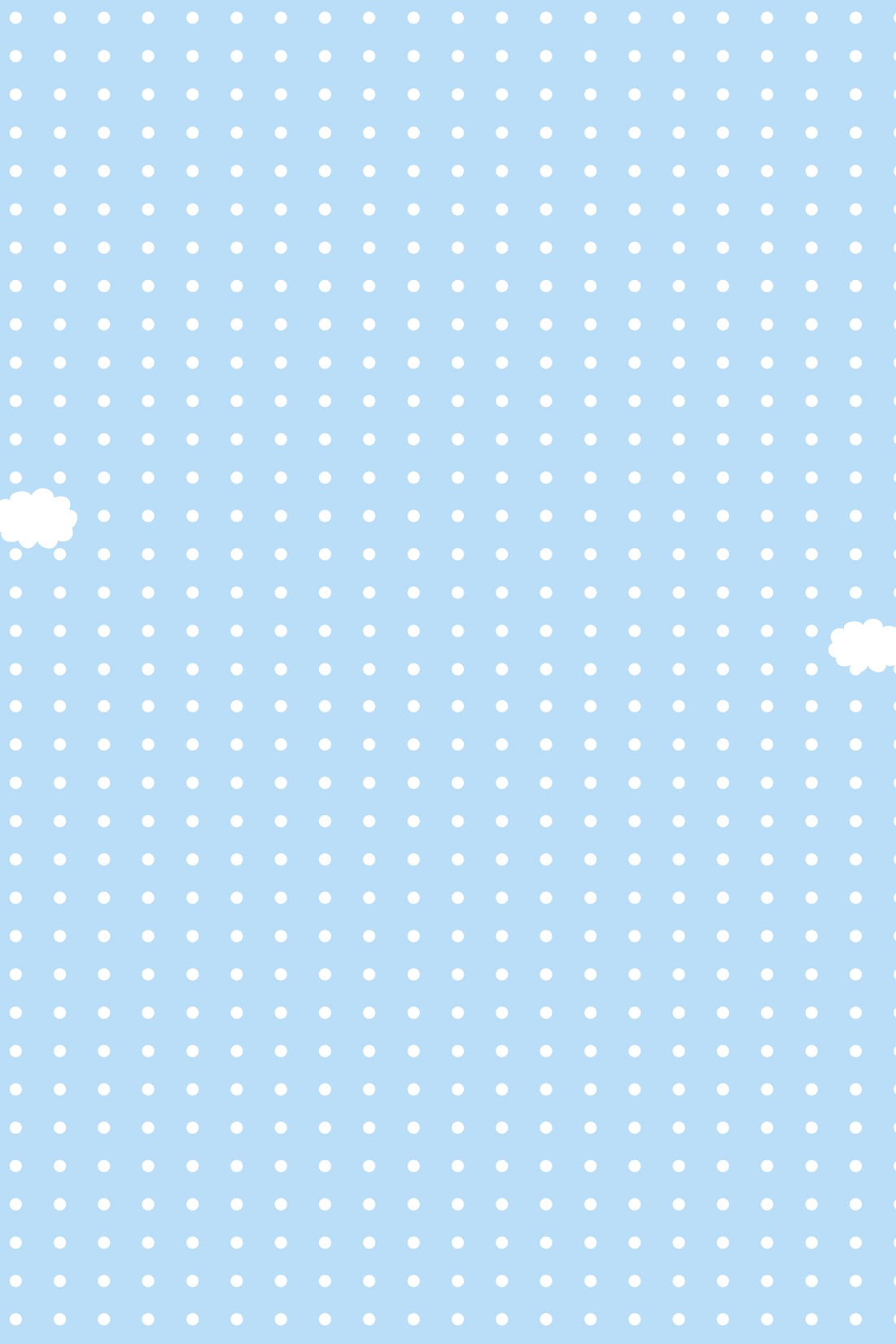 a)
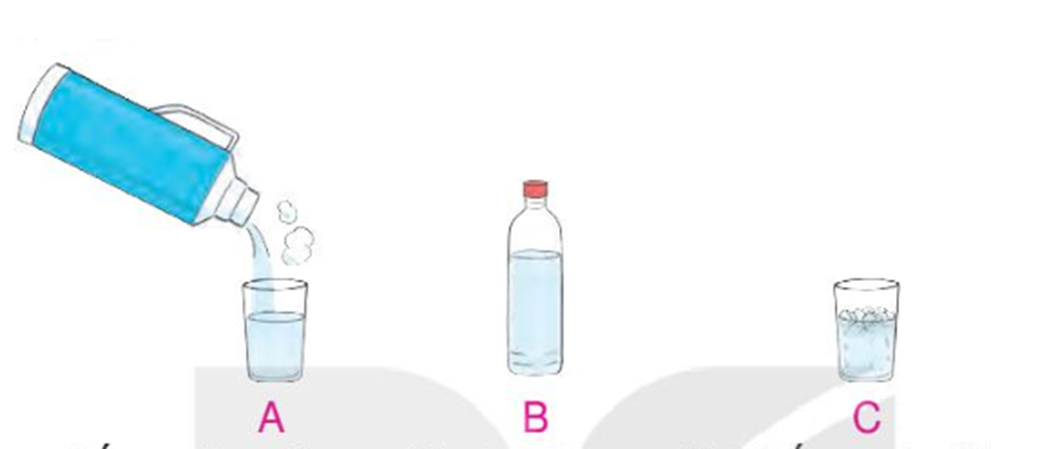 - Nước ở cộc A nóng hơn nước ở chai B.
- Nước ở cốc C lạnh hơn nước ở chai B.
Em hãy so sánh nhiệt độ trong các cốc A, chai B và cốc C.
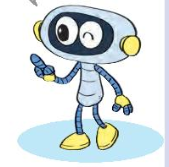 Cốc nước nóng
Chai nước nguội
Cốc nước đá
b)
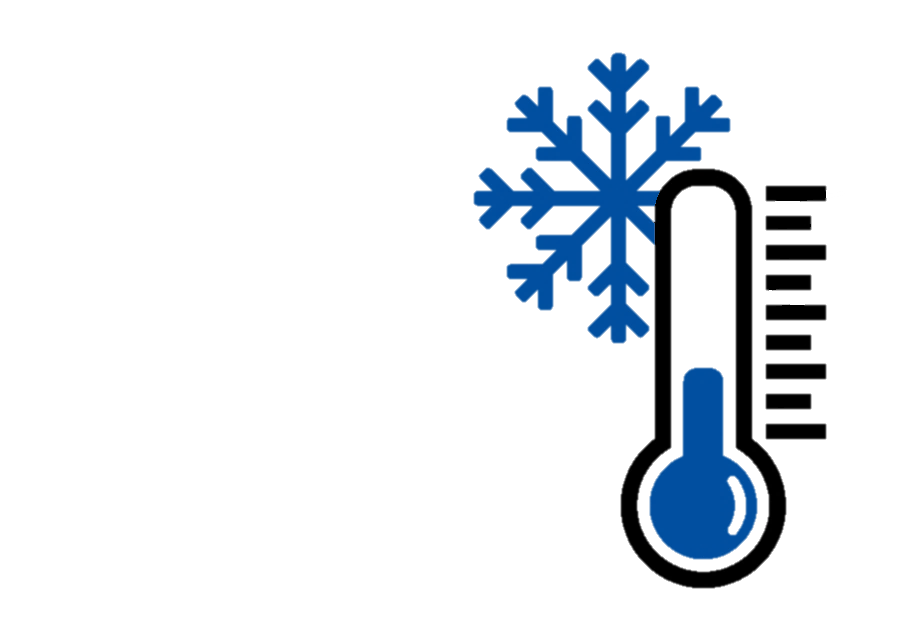 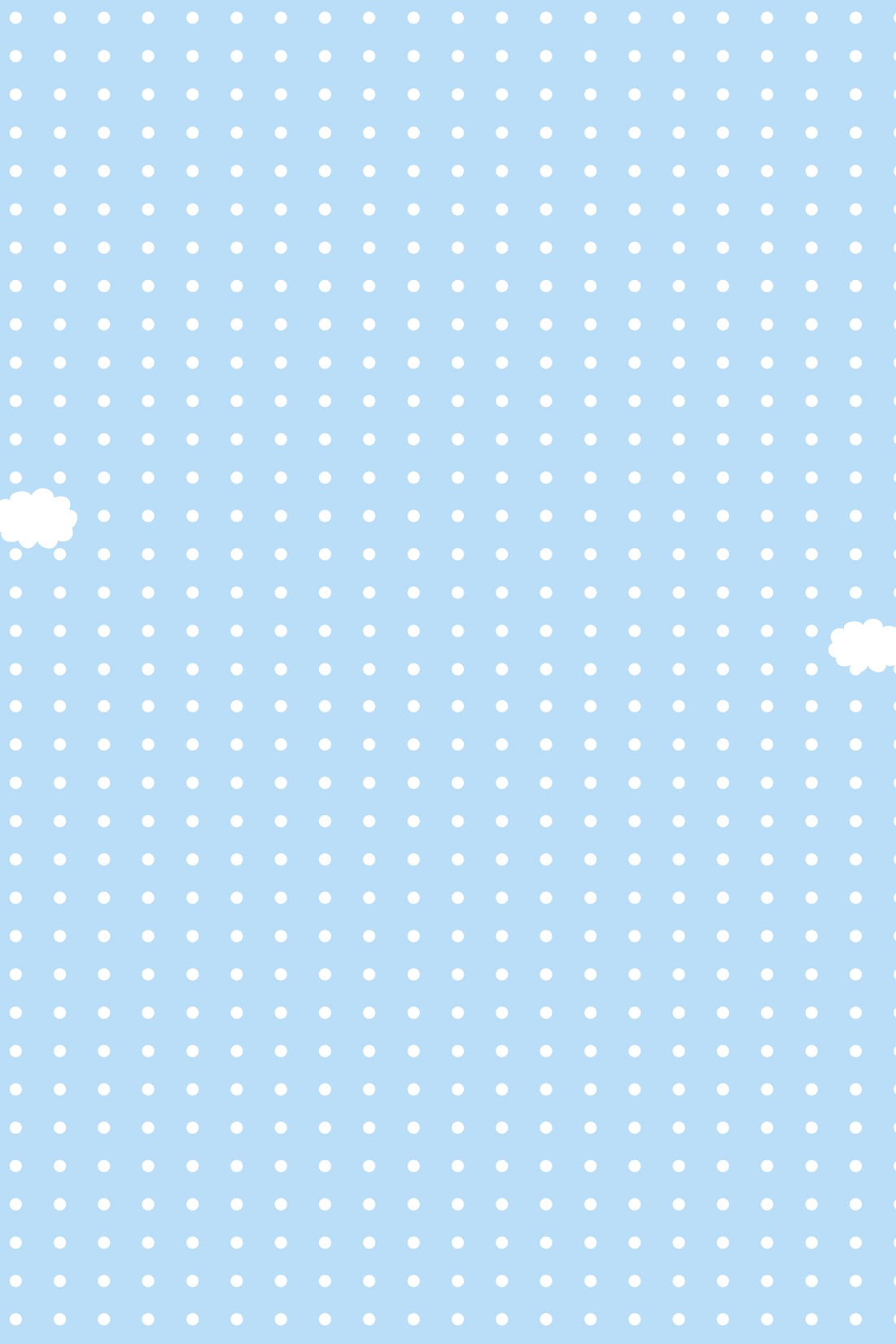 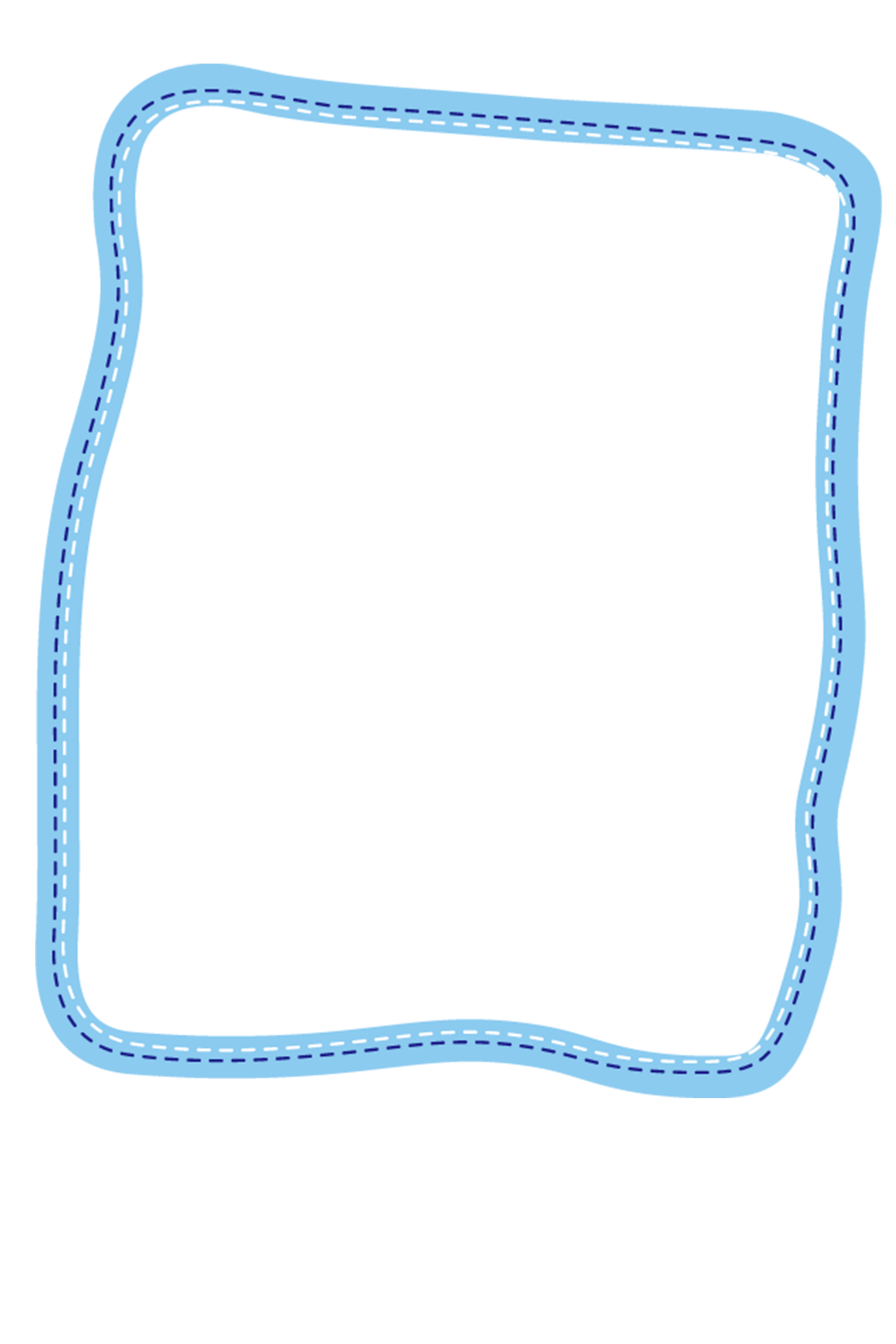 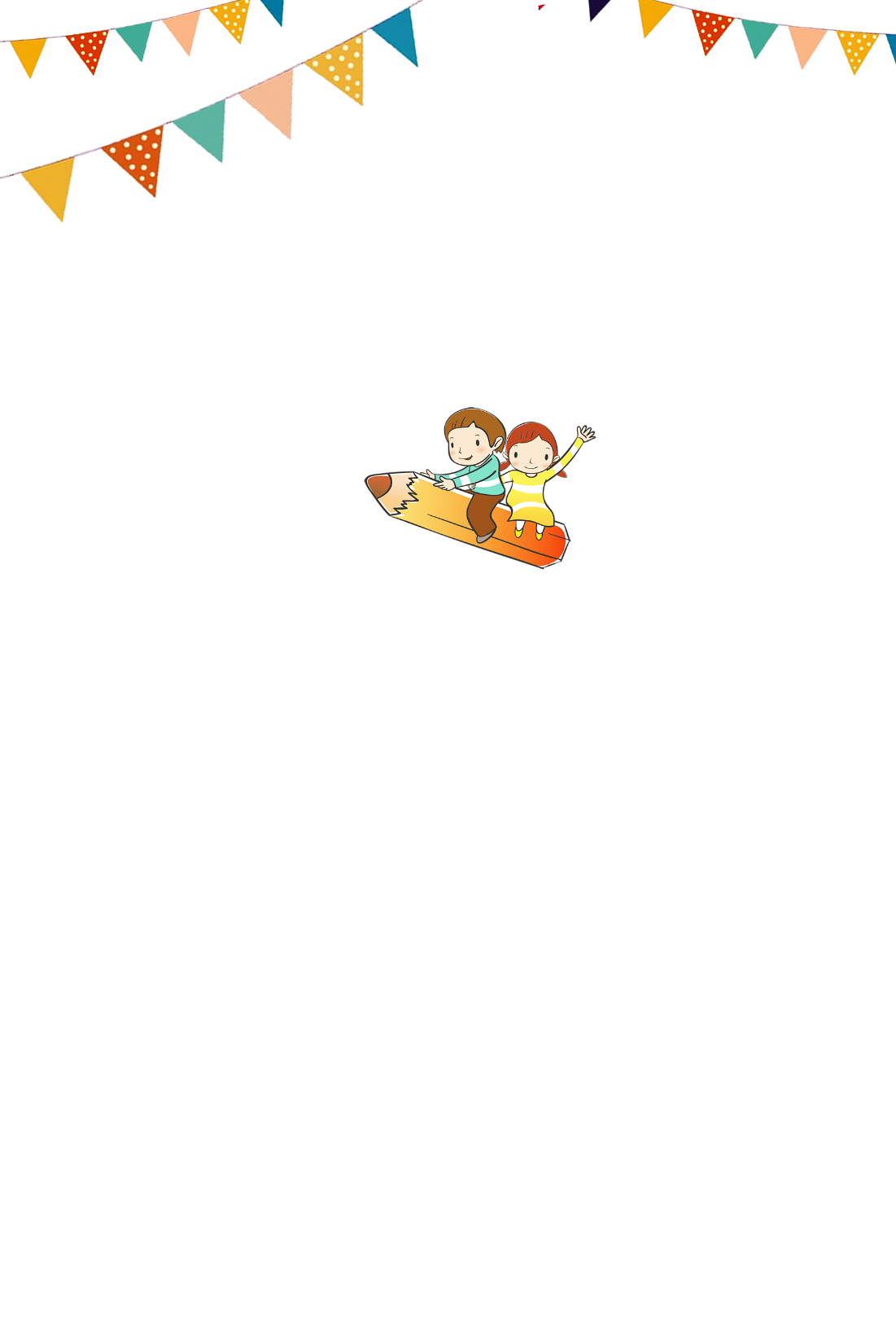 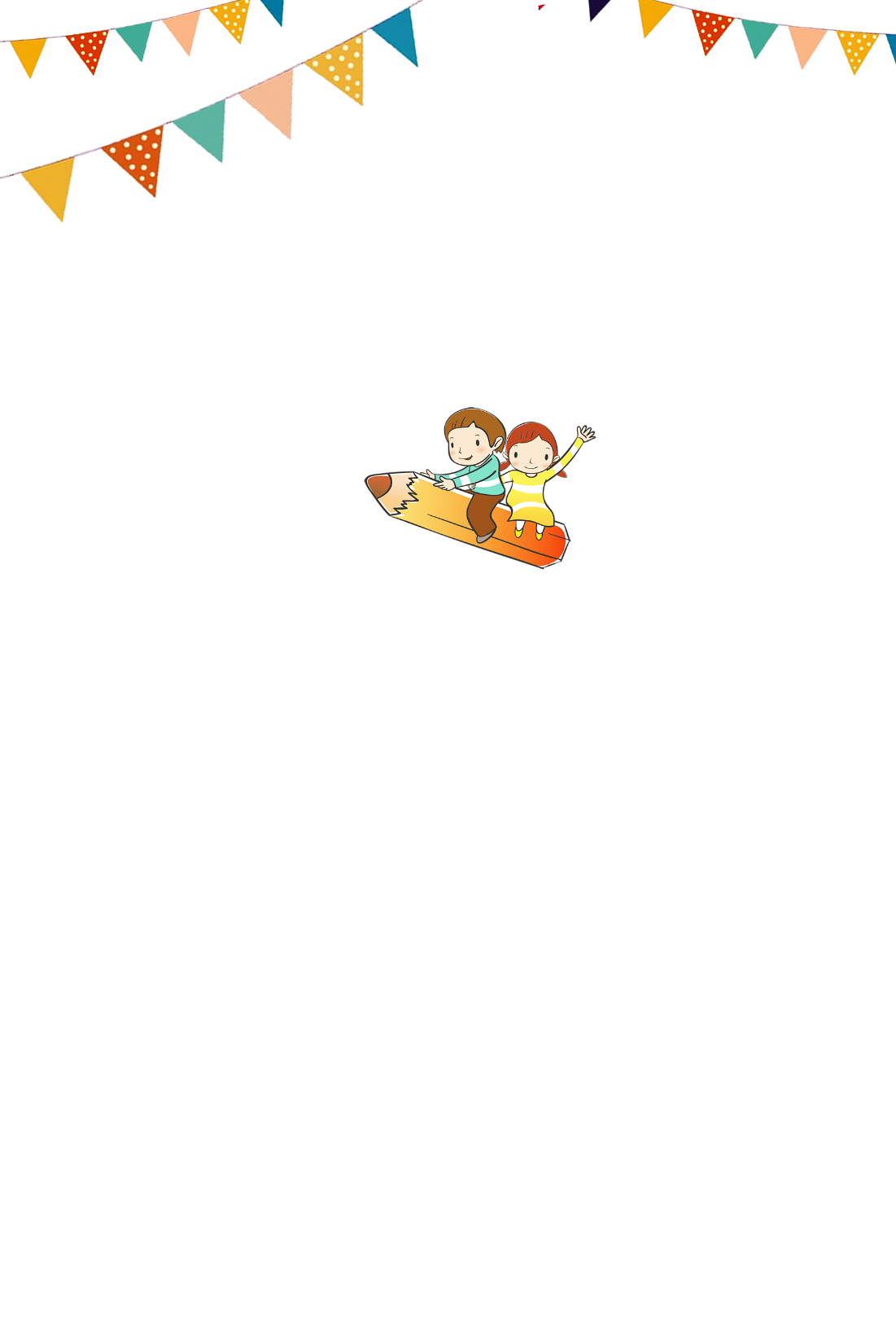 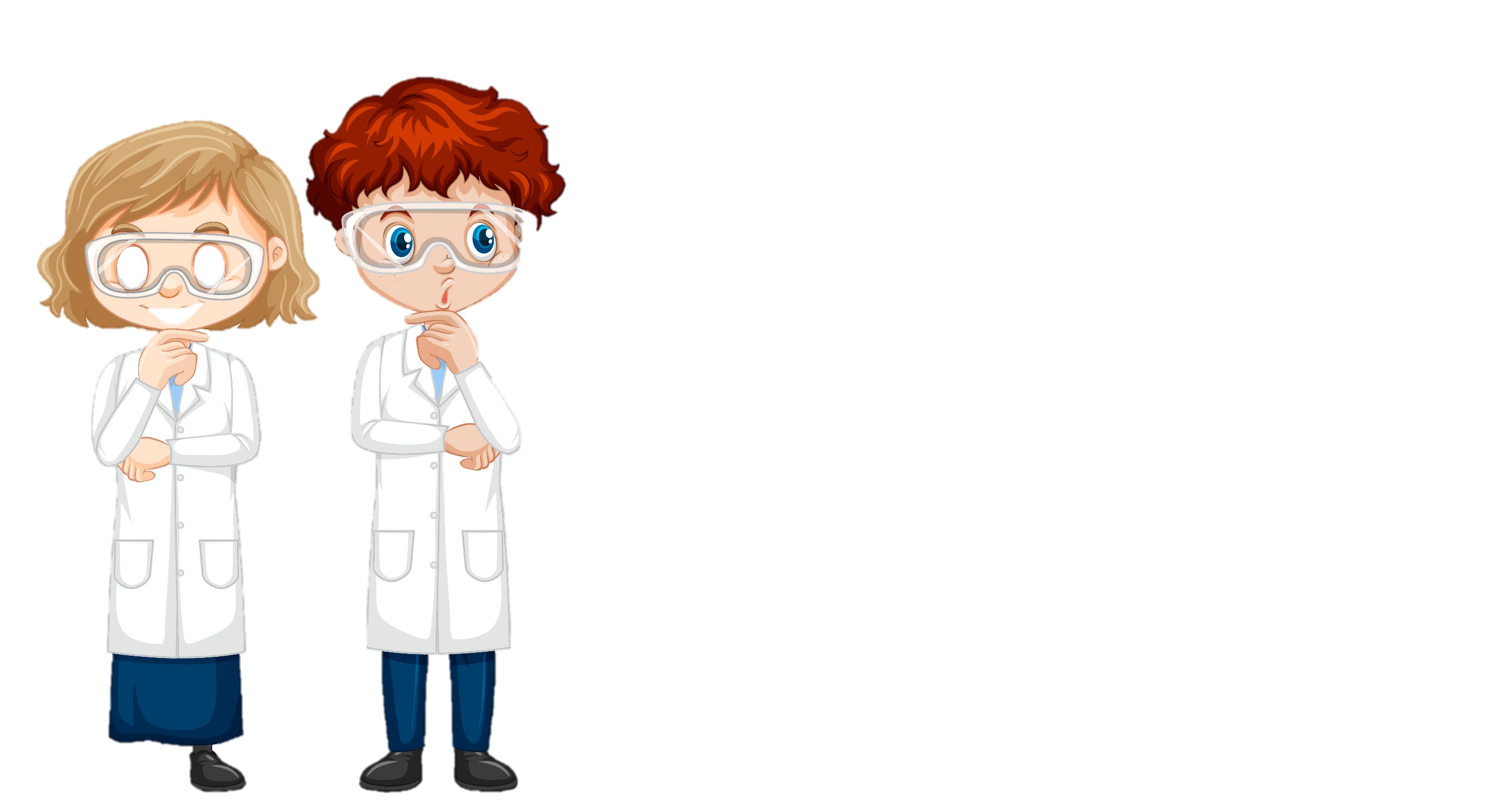 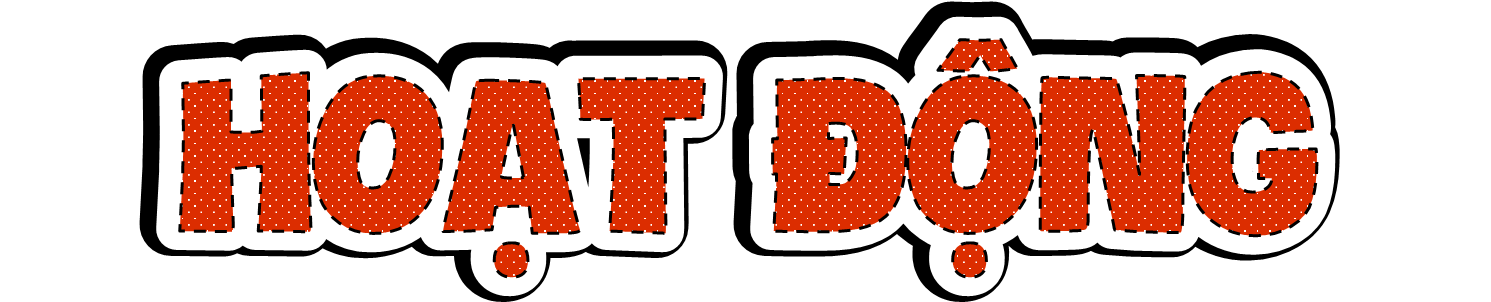 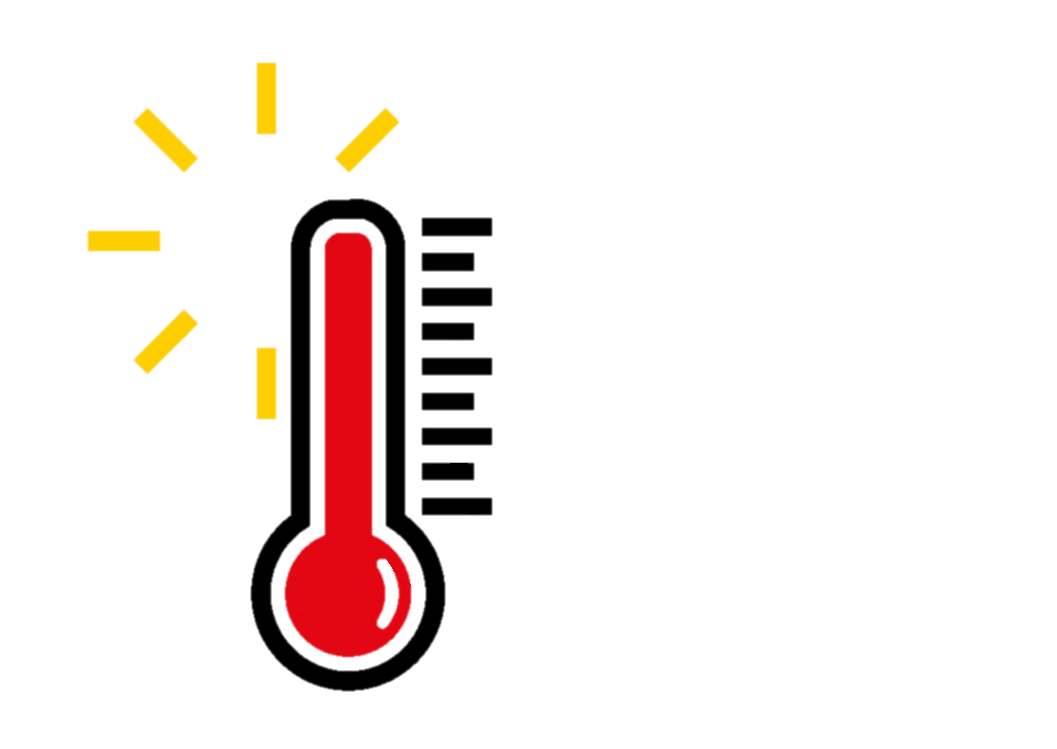 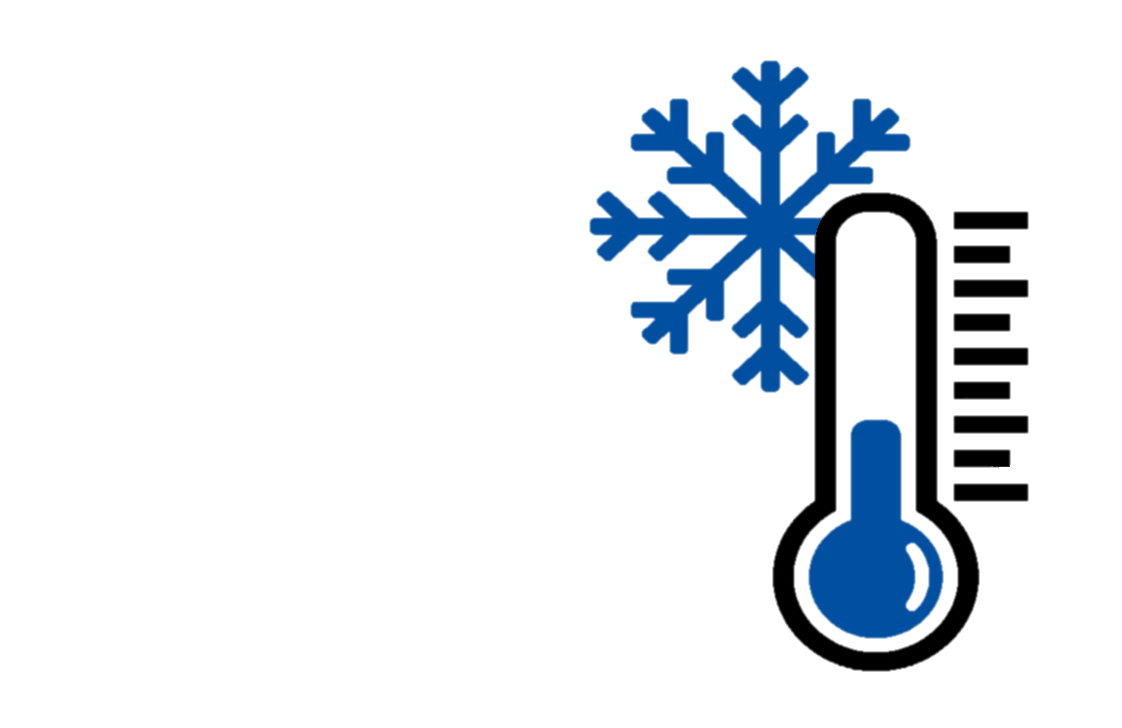 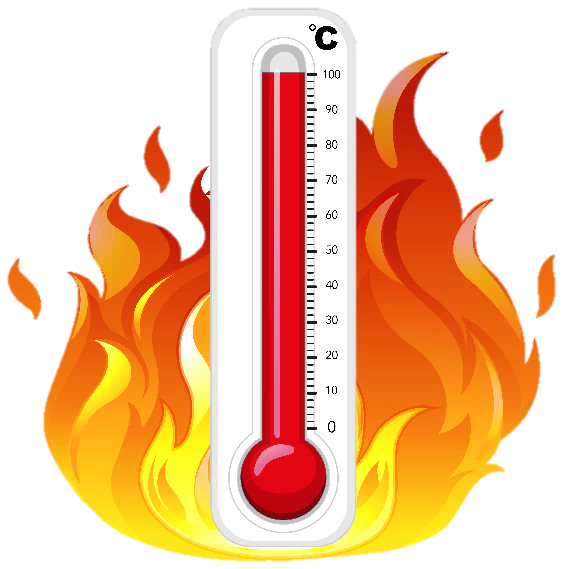 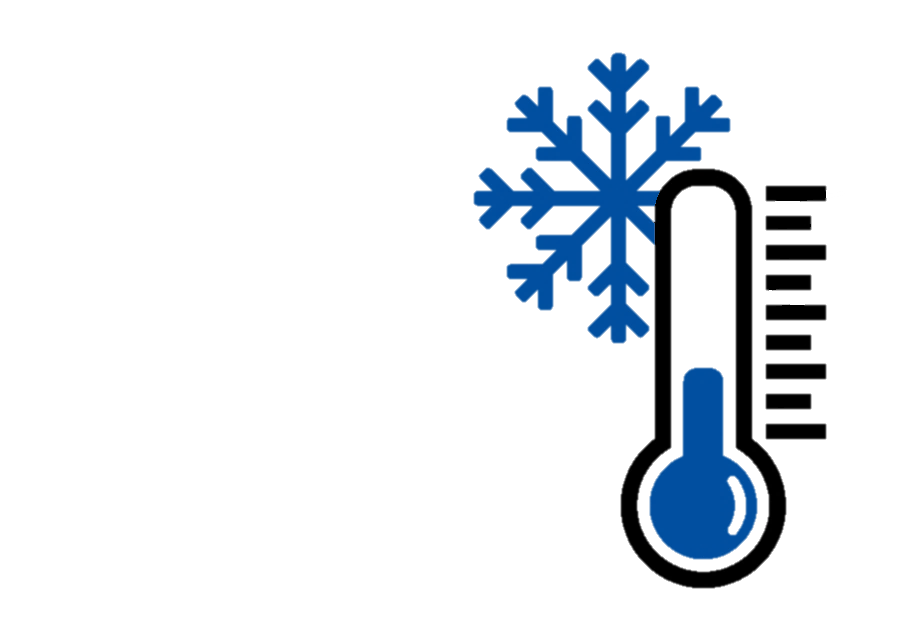 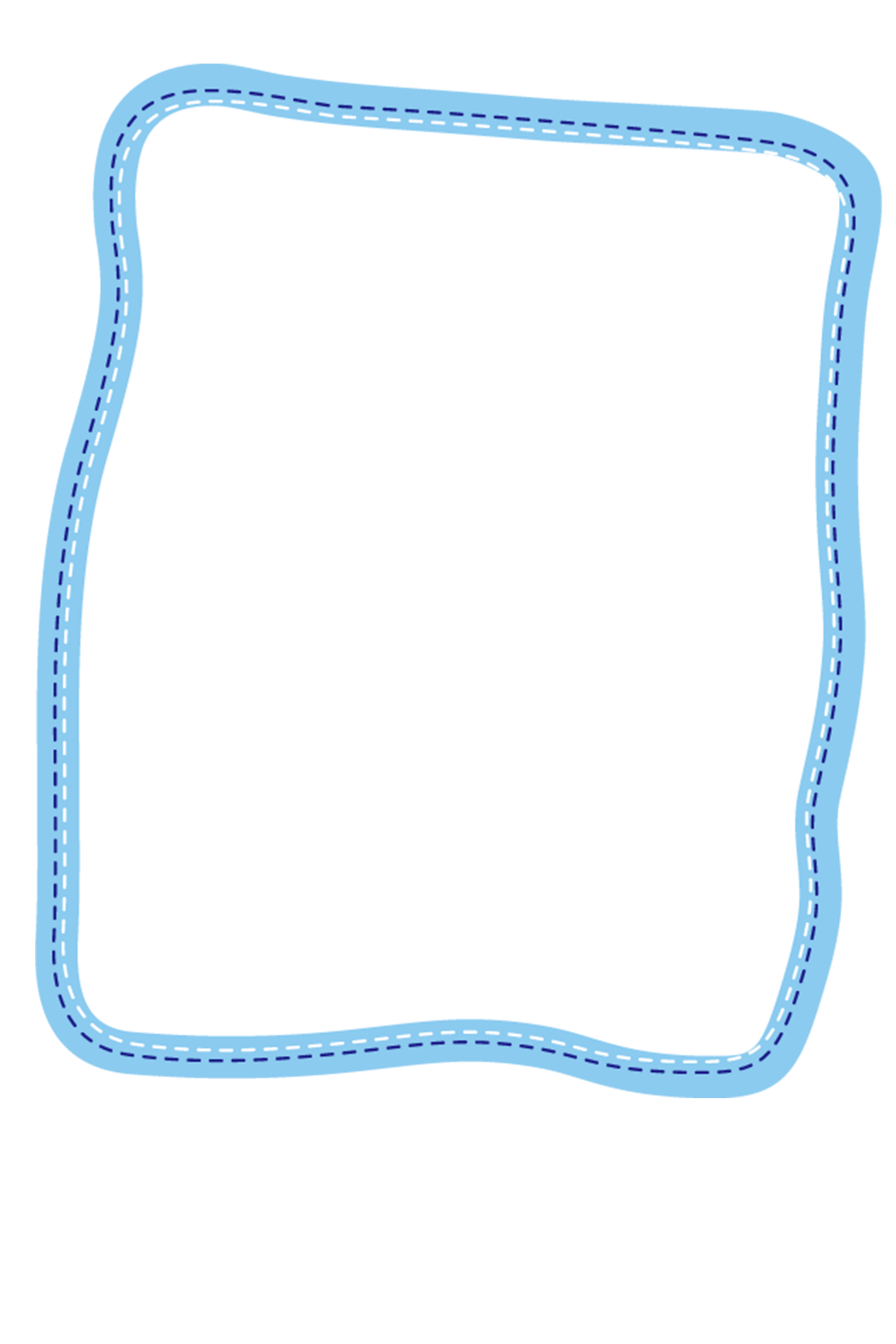 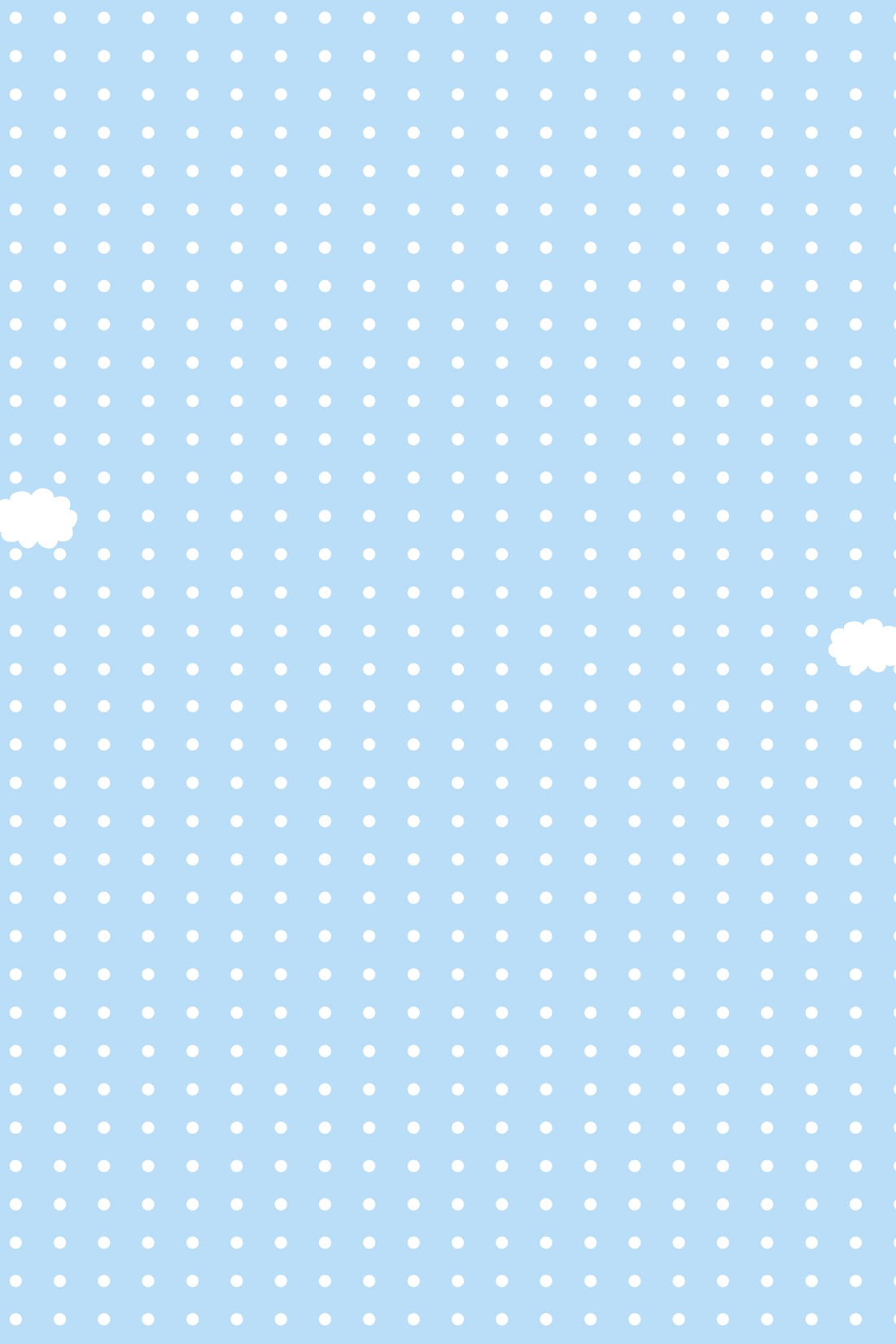 1. Sử dụng nhiệt kế đo nhiệt độ không khí.
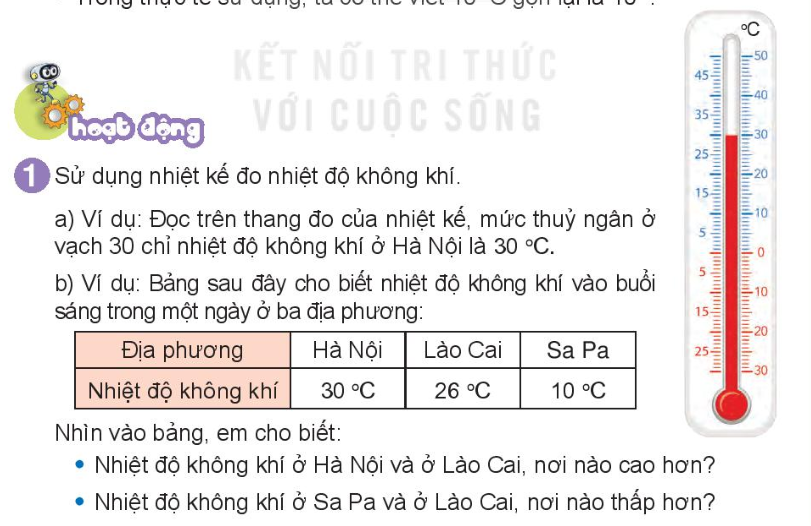 b) Ví dụ: Bảng sau đây cho biết nhiệt độ không khí vào buổi sang trong một ngày ở ba địa phương.
Nhìn vào bảng, em cho biết:
Nhiệt độ không khí ở Hà Nội và ở Lào Cai, nơi nào cao hơn?
Nhiệt độ không khí ở Sa Pa và ở Lào Cai, nơi nào thấp hơn?
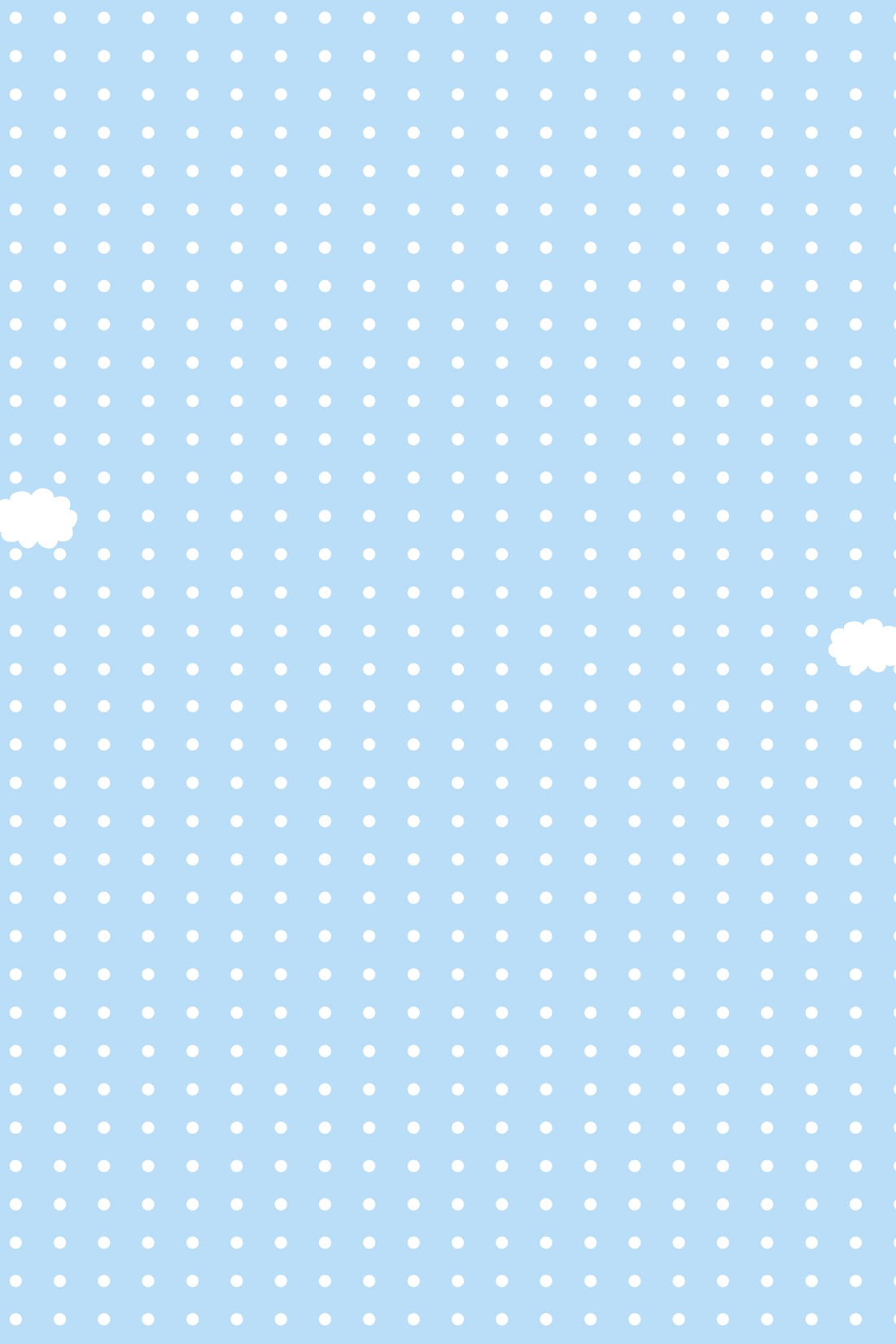 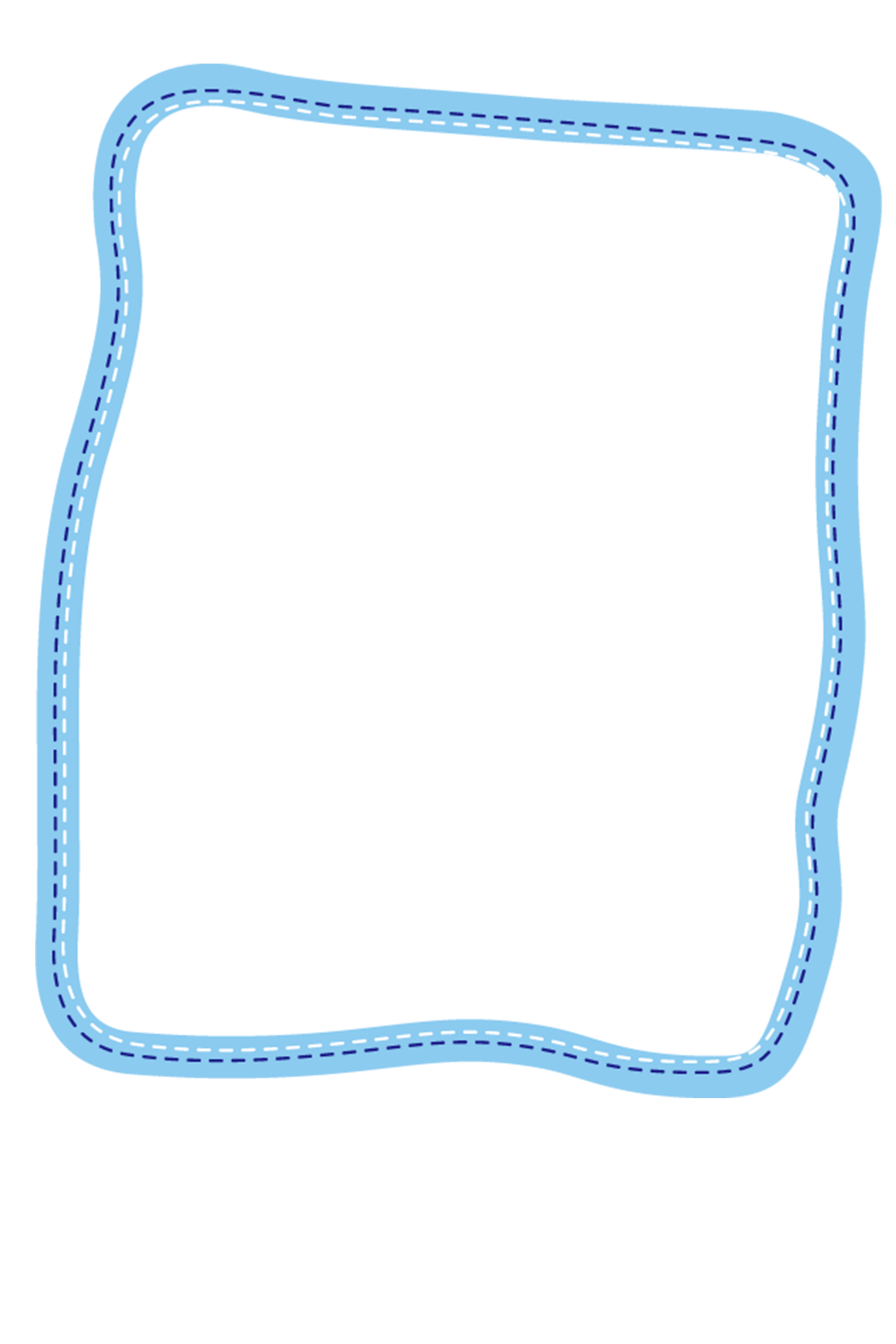 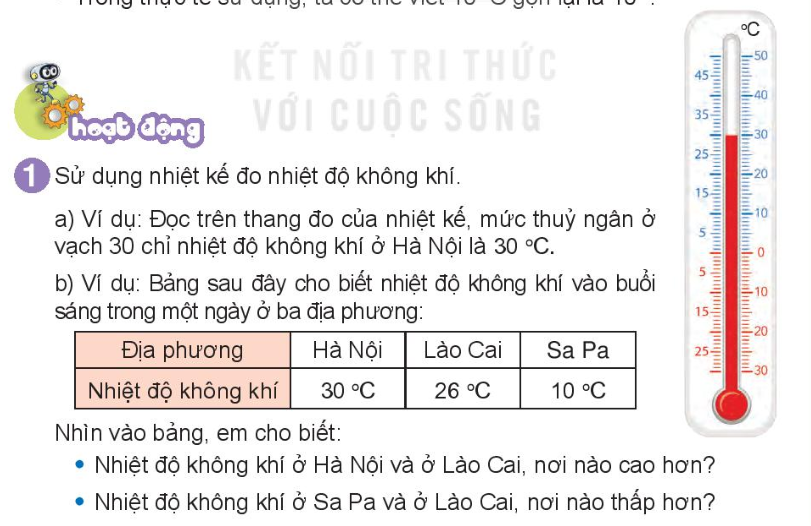 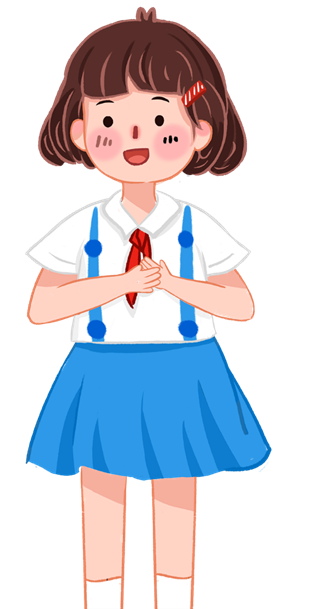 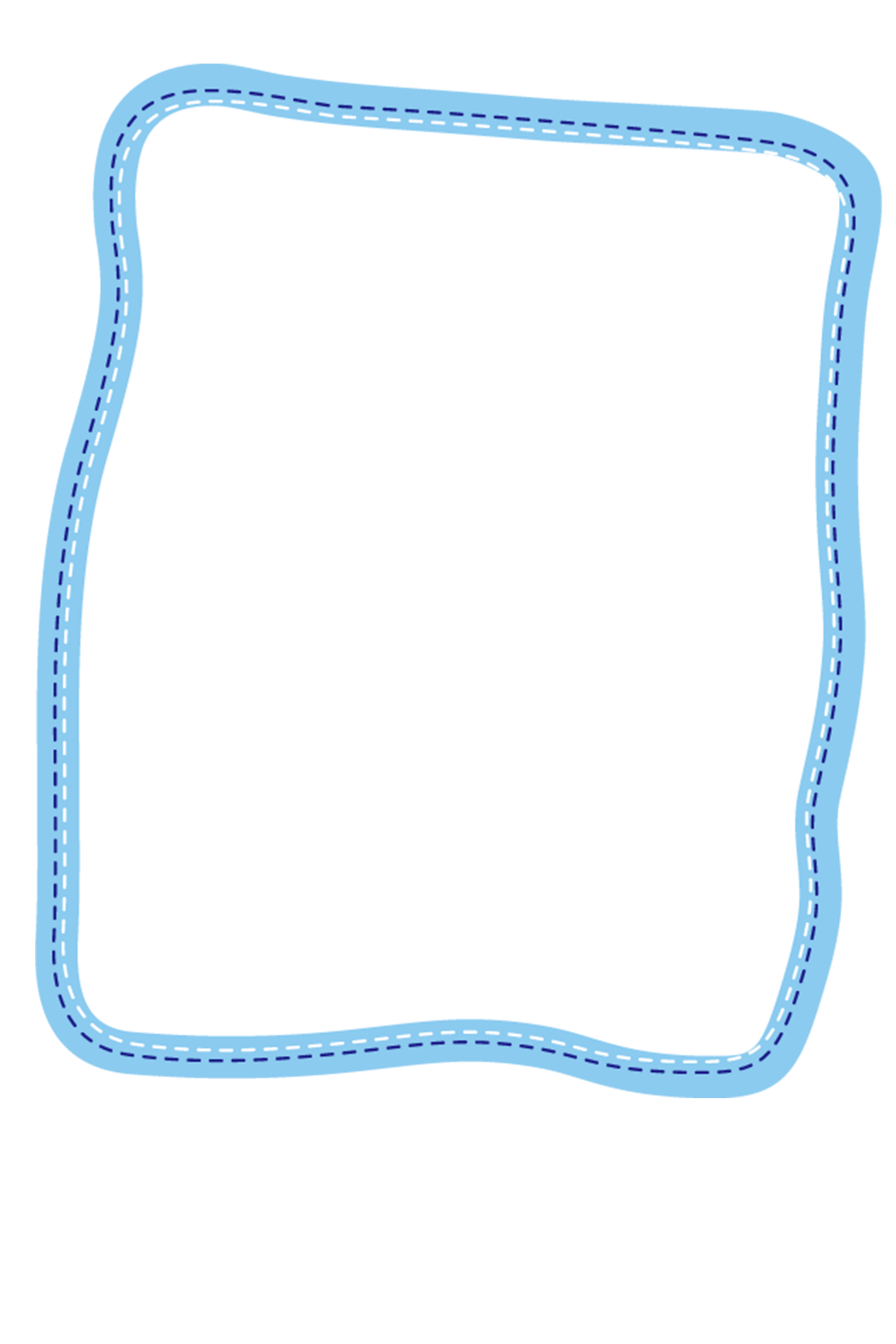 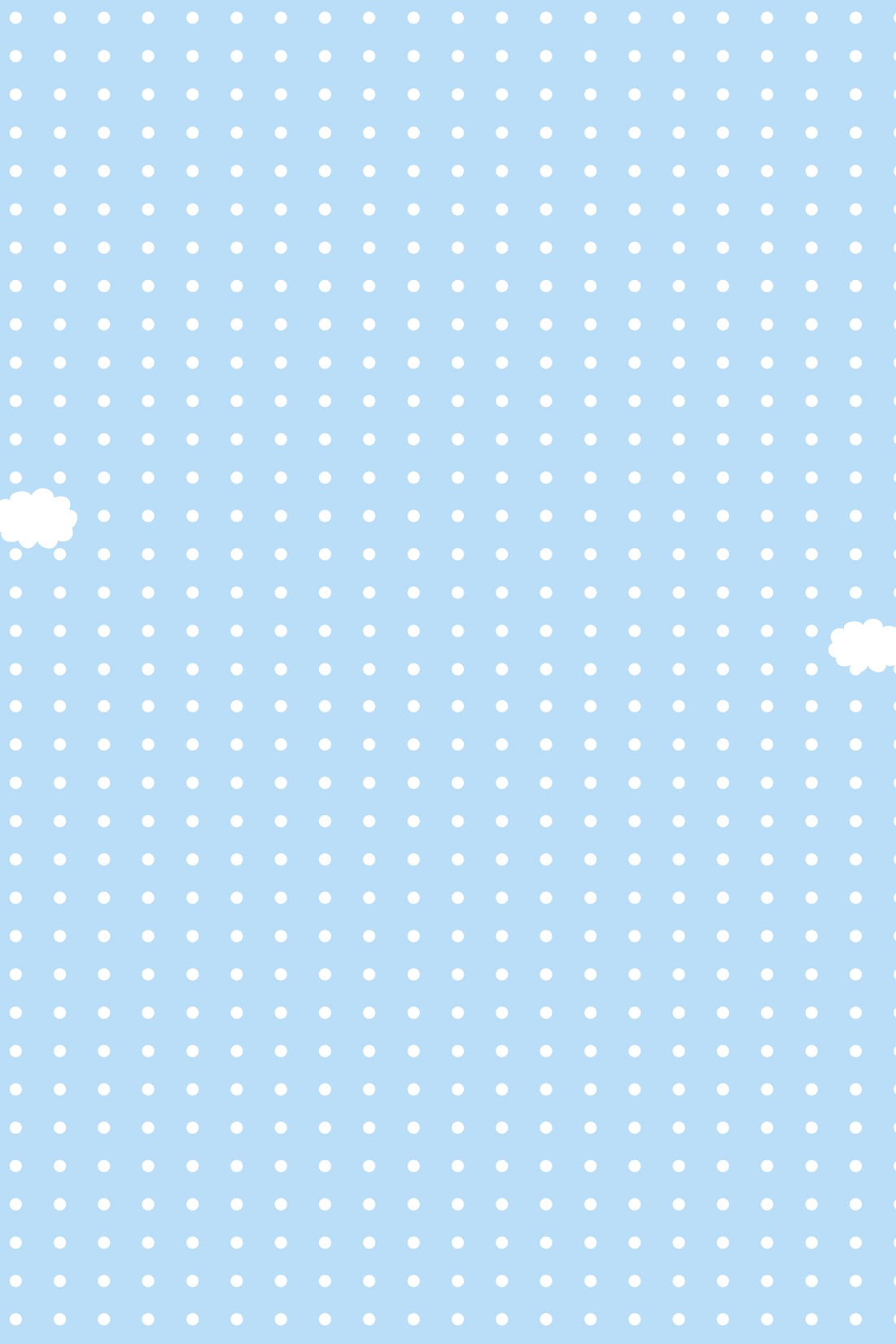 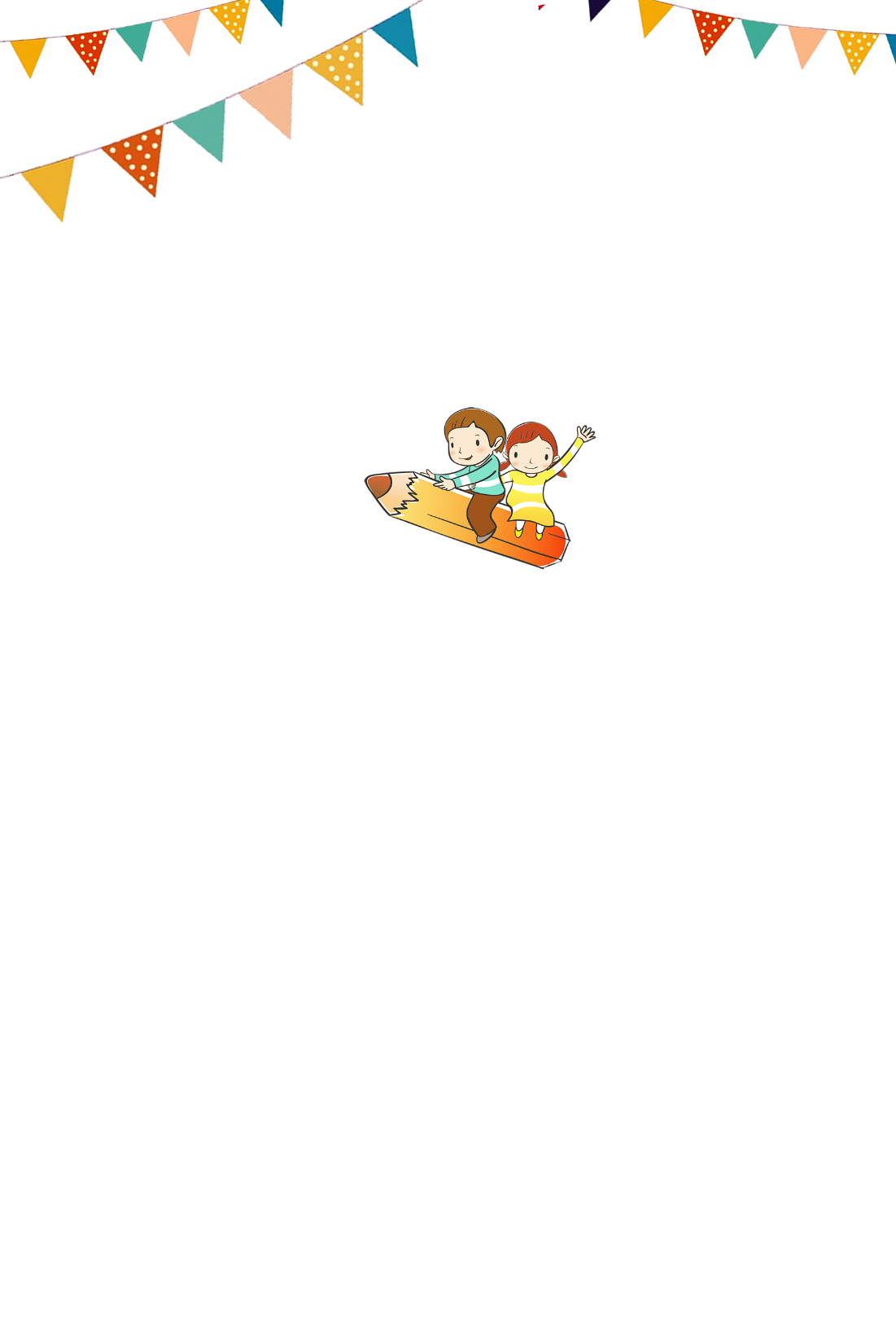 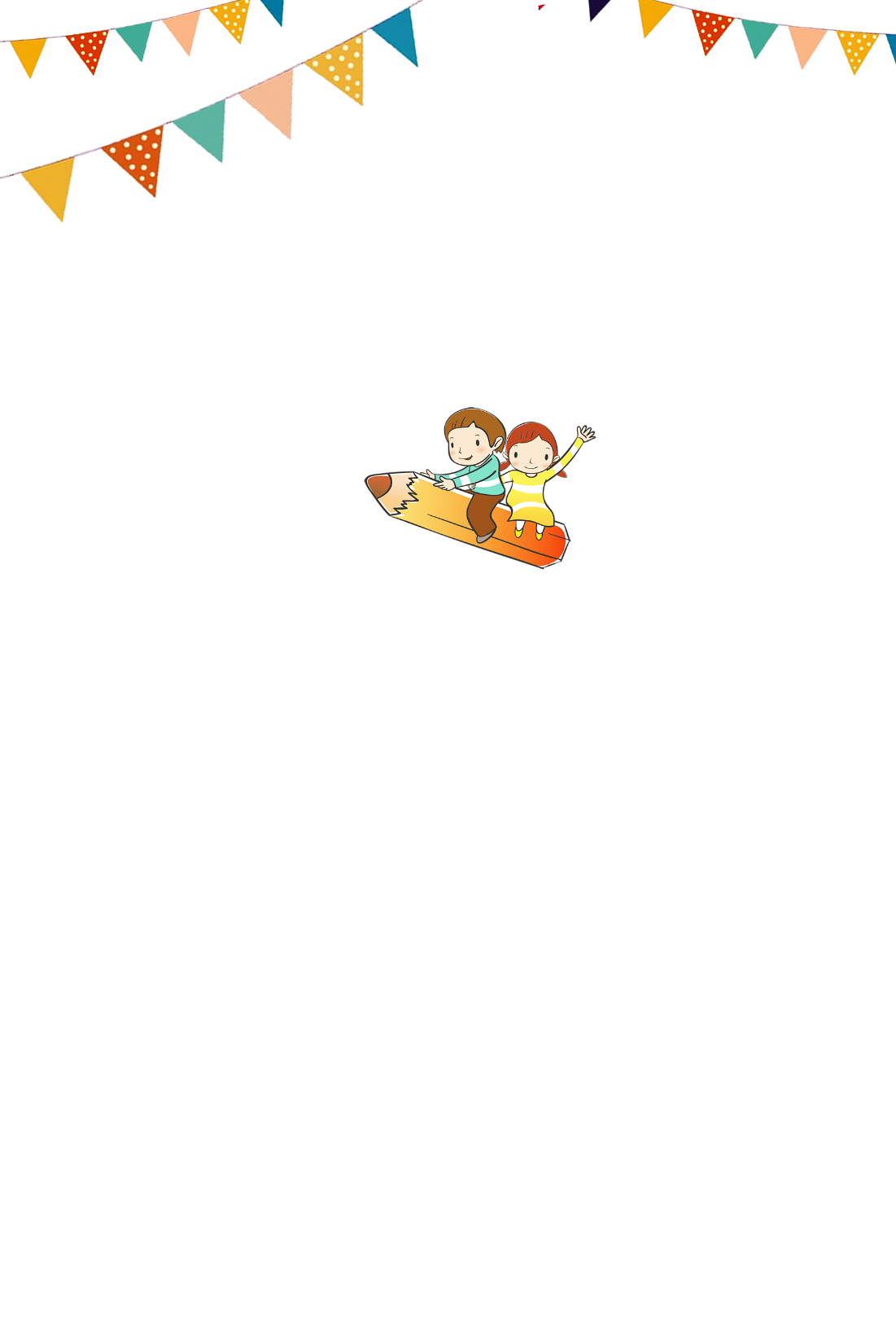 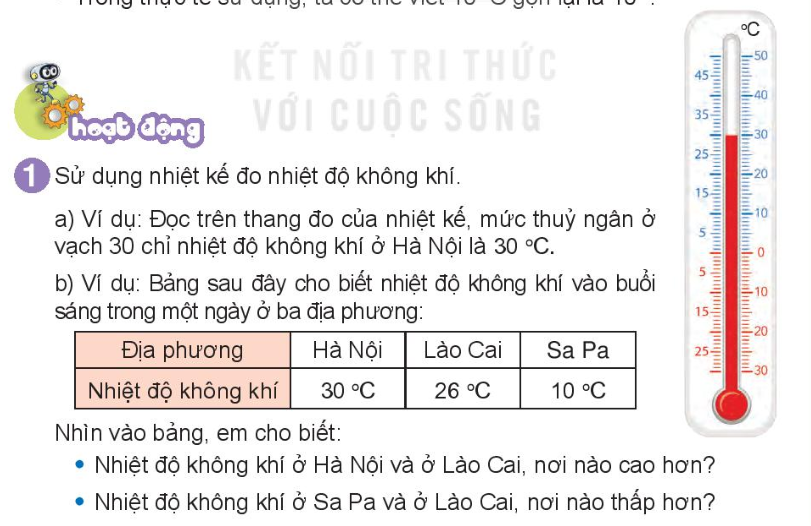 Em hãy đọc nhiệt độ không khí ở từng địa phương trong bảng trên?
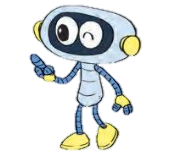 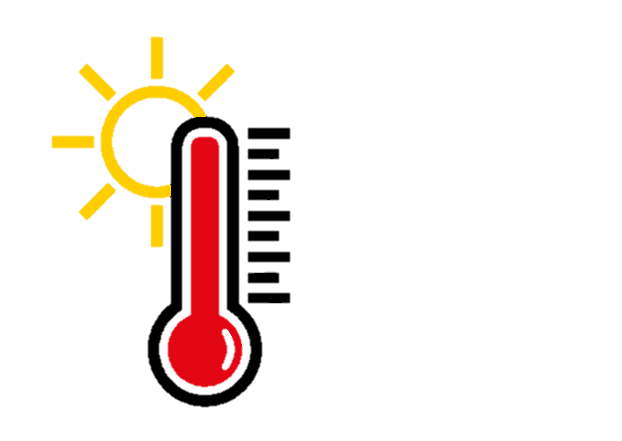 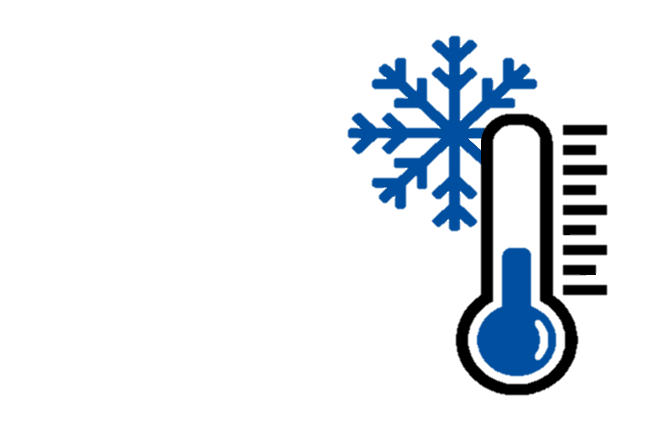 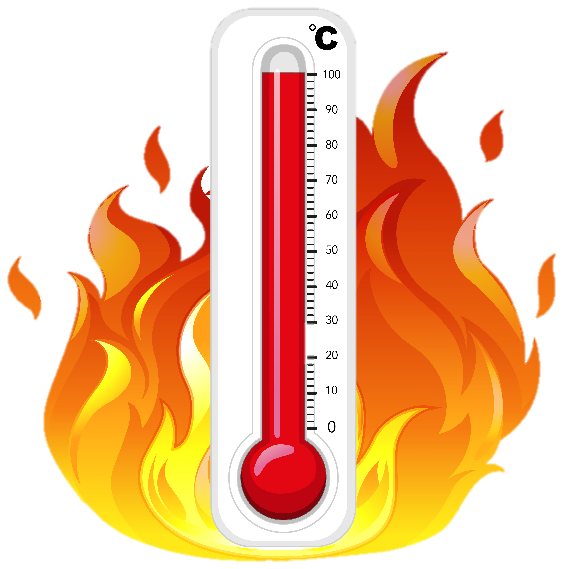 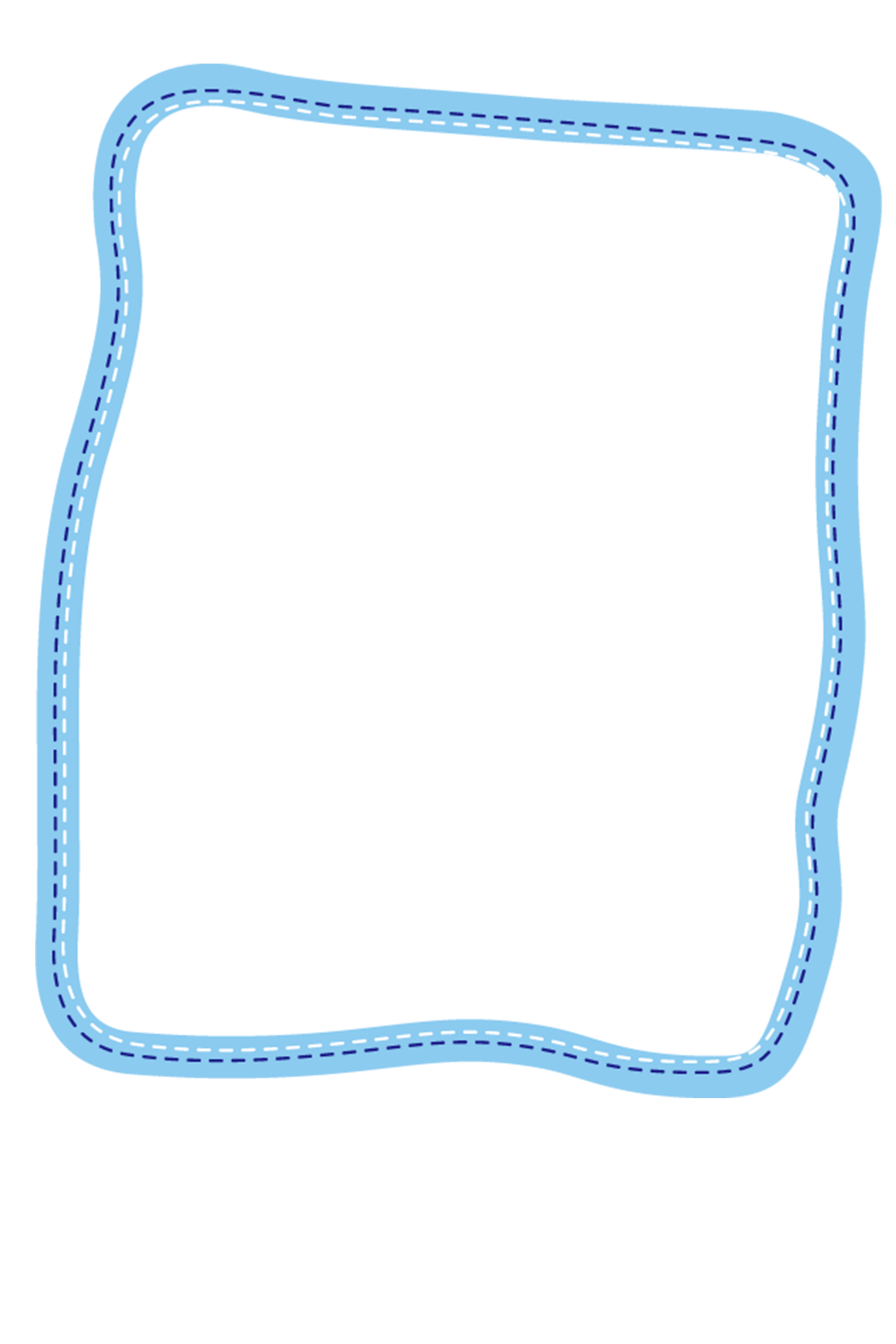 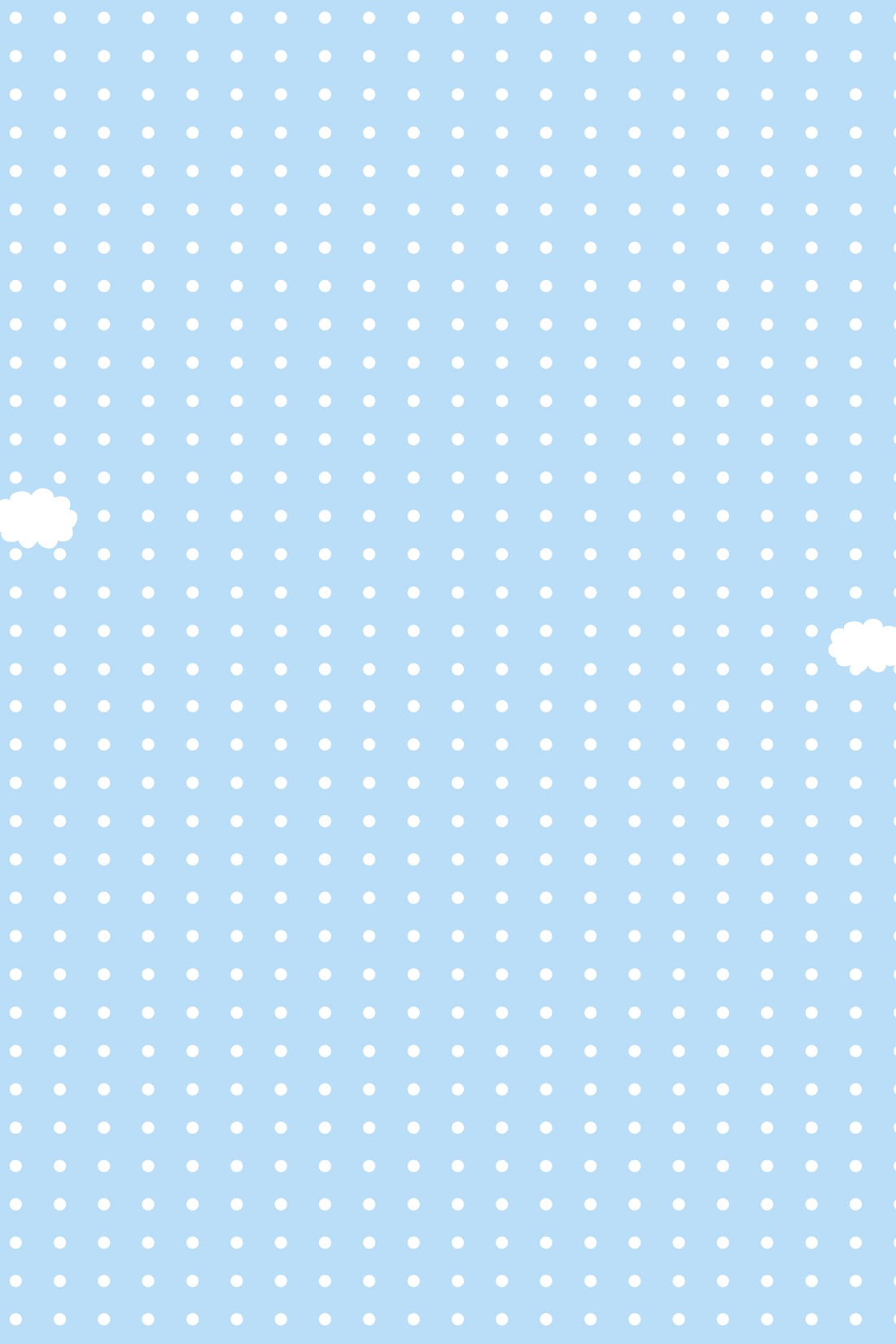 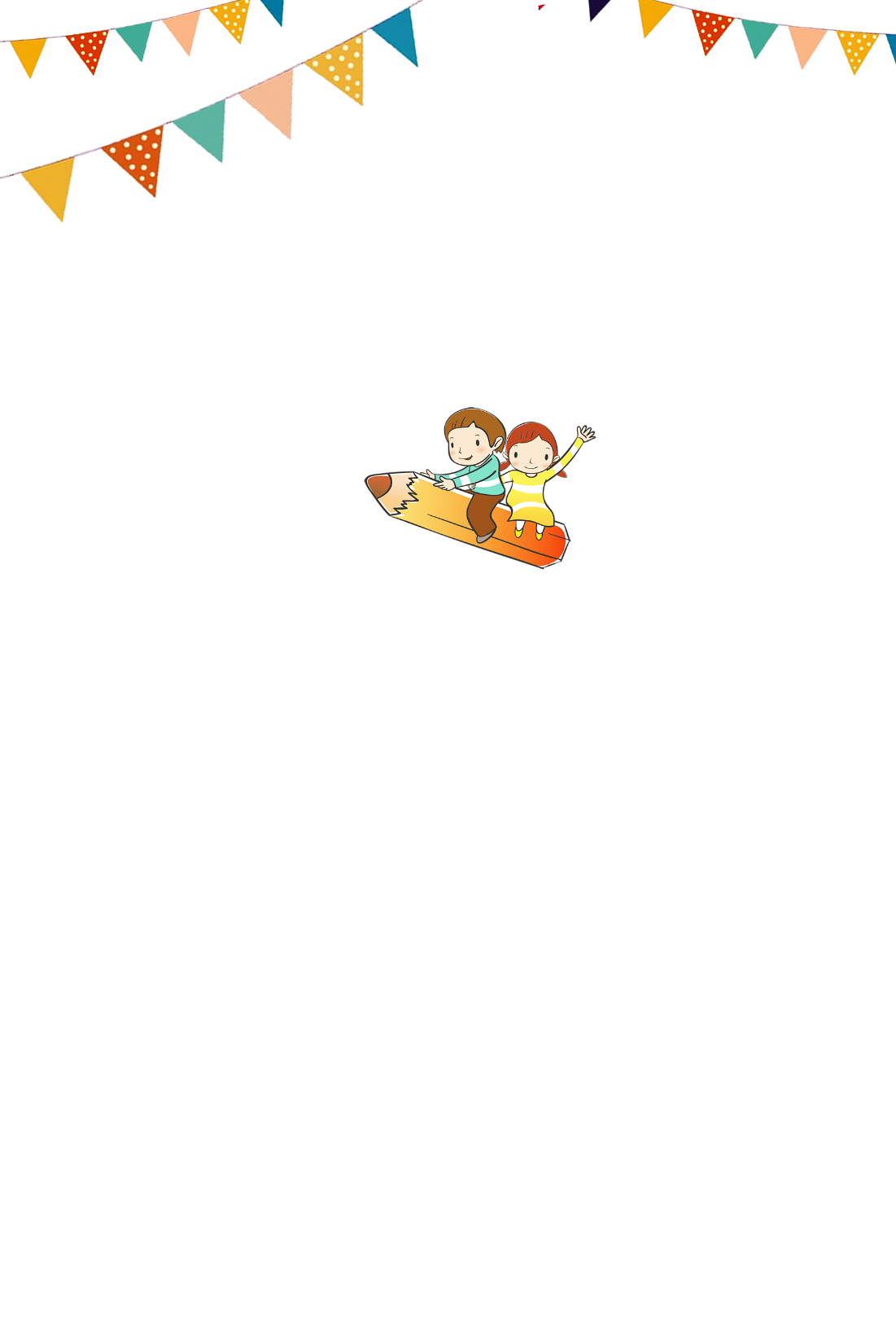 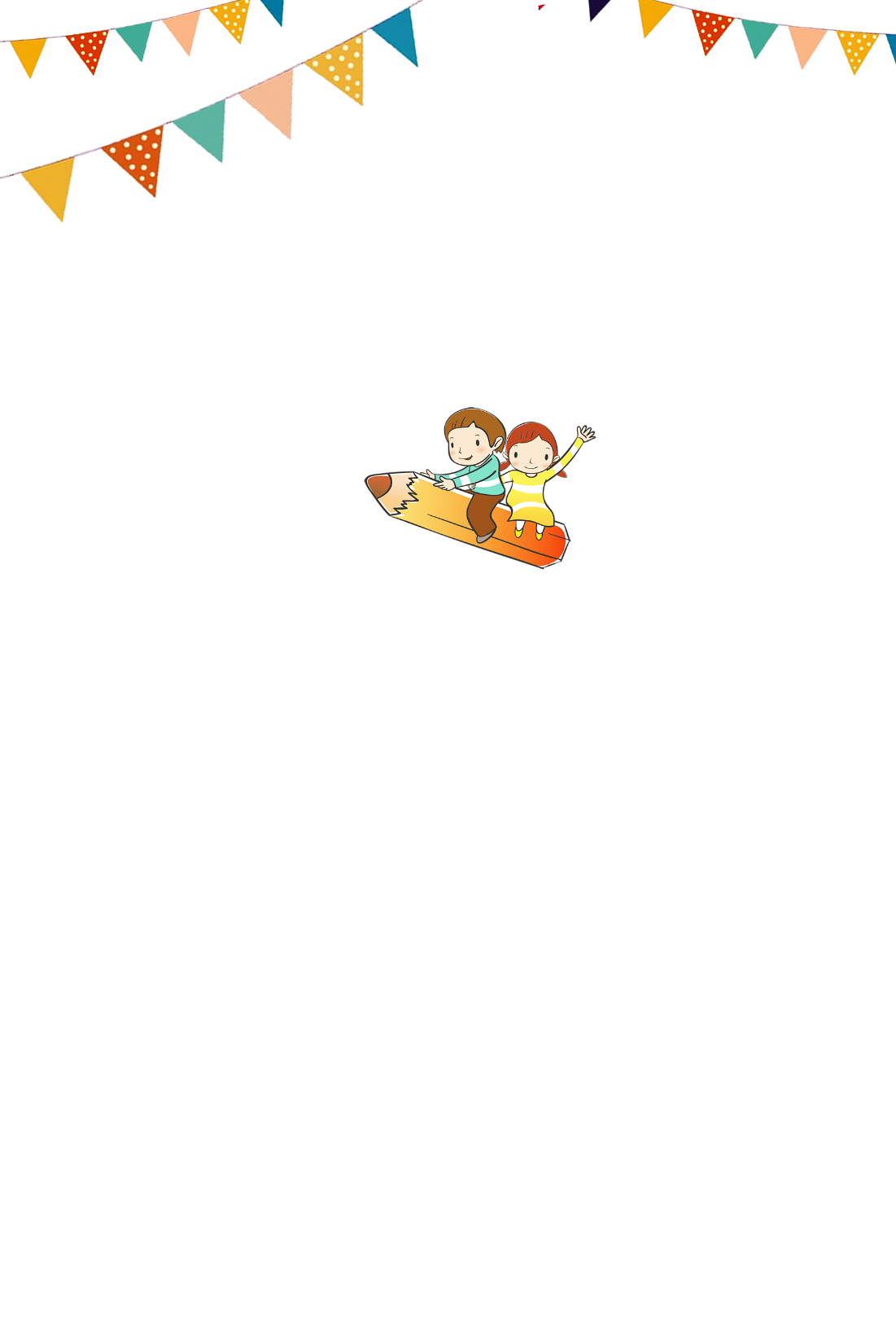 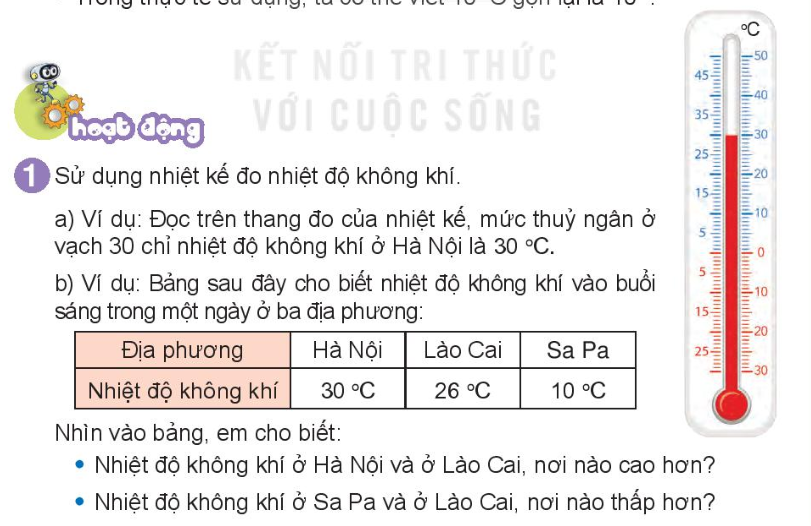 Dựa vào bảng ta thấy, nhiệt độ không khí ở Hà Nội cao hơn ở Lào Cai.
Dựa vào bảng ta thấy nhiệt độ không khí ở Sa Pa thấp hơn ở Lào Cai.
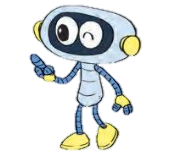 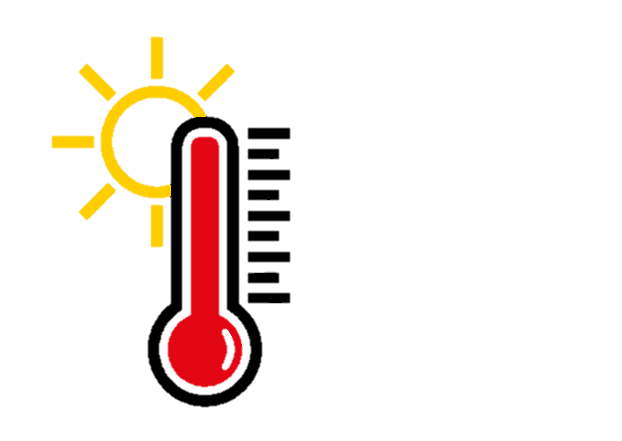 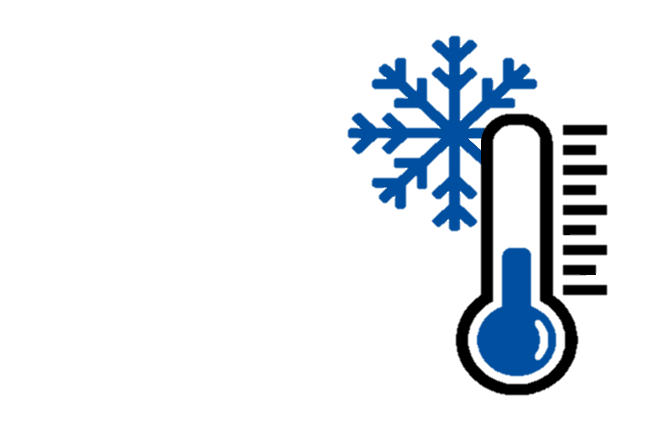 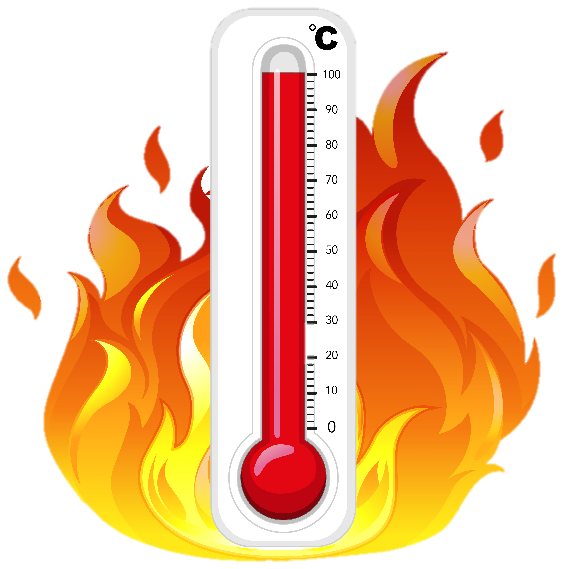 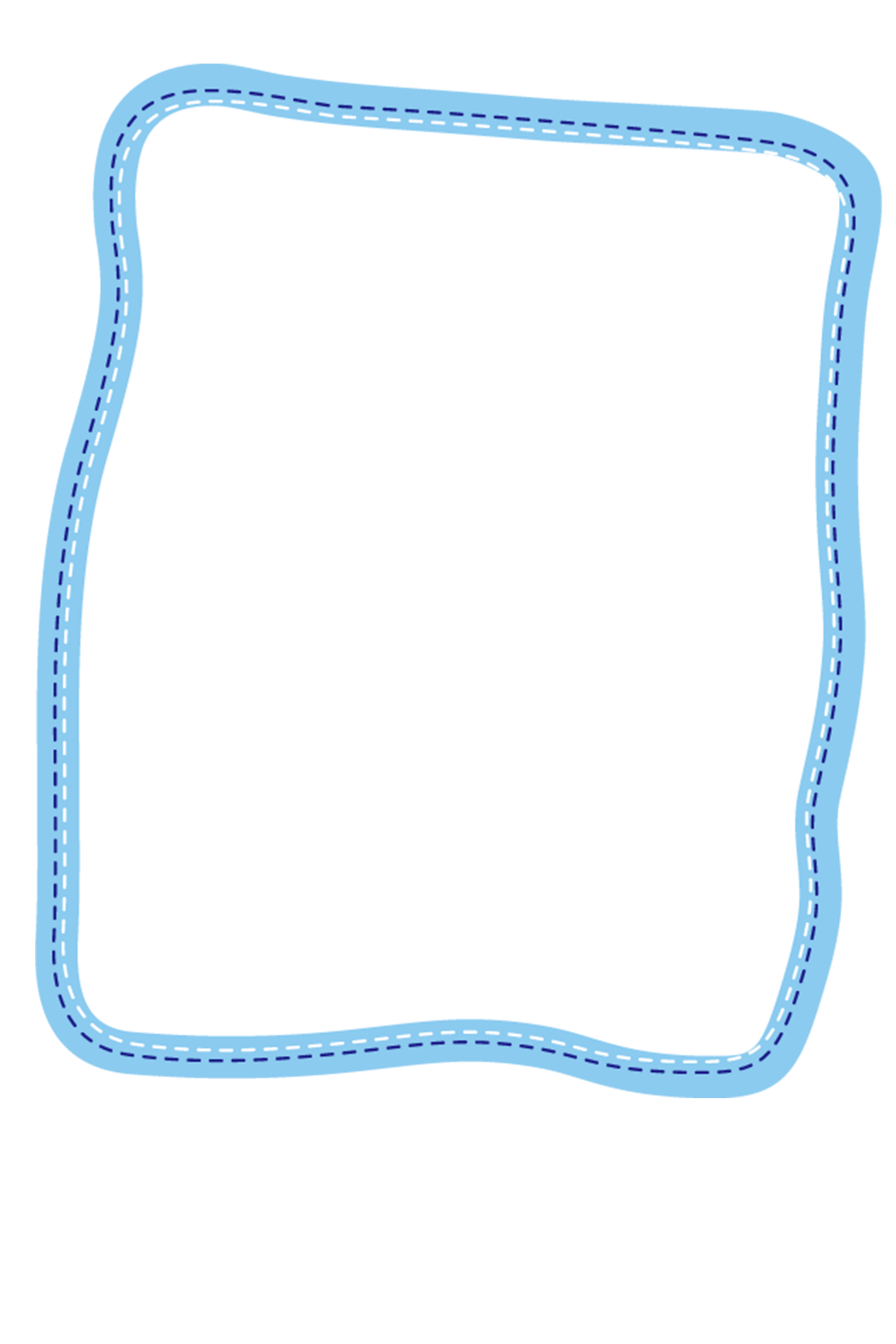 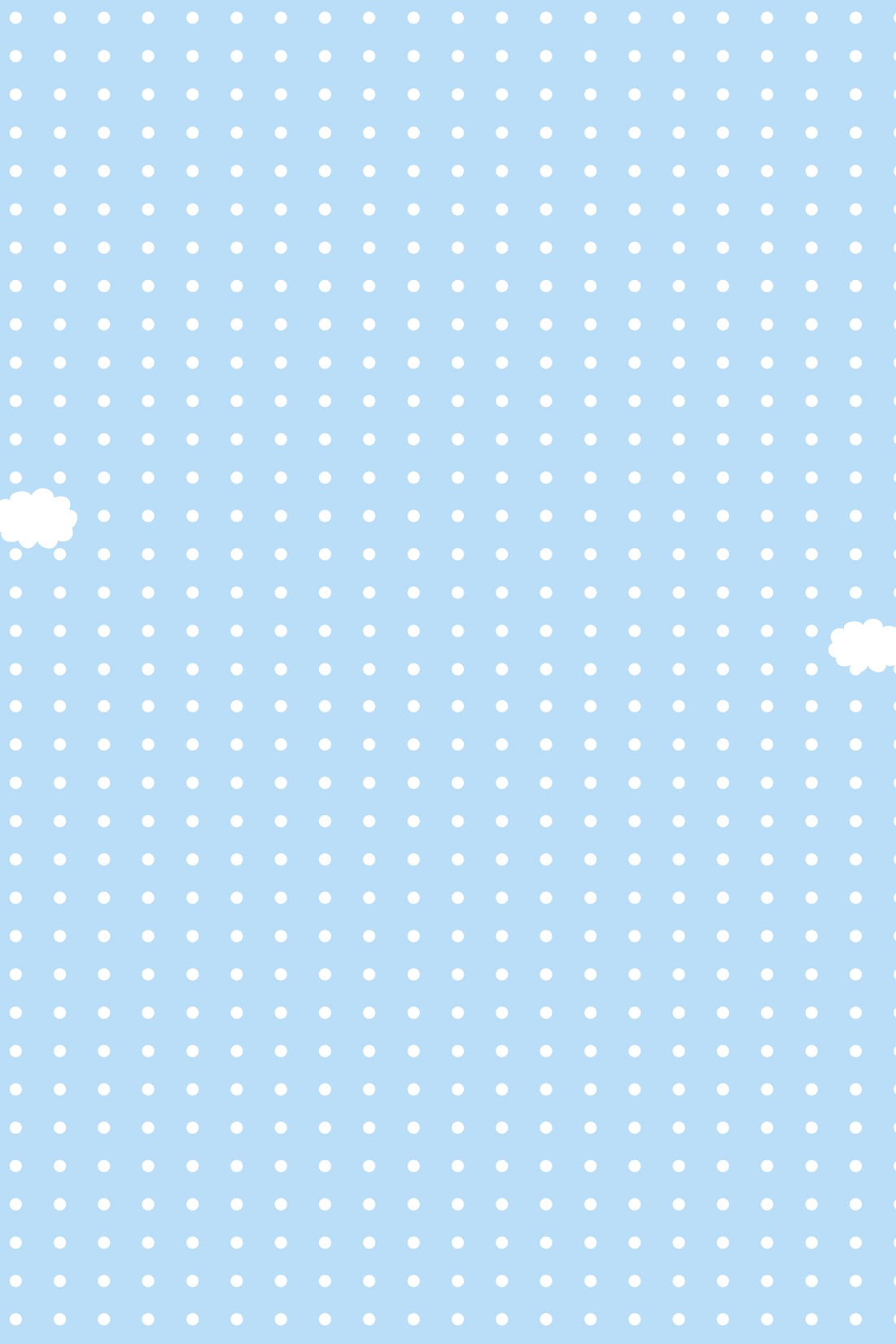 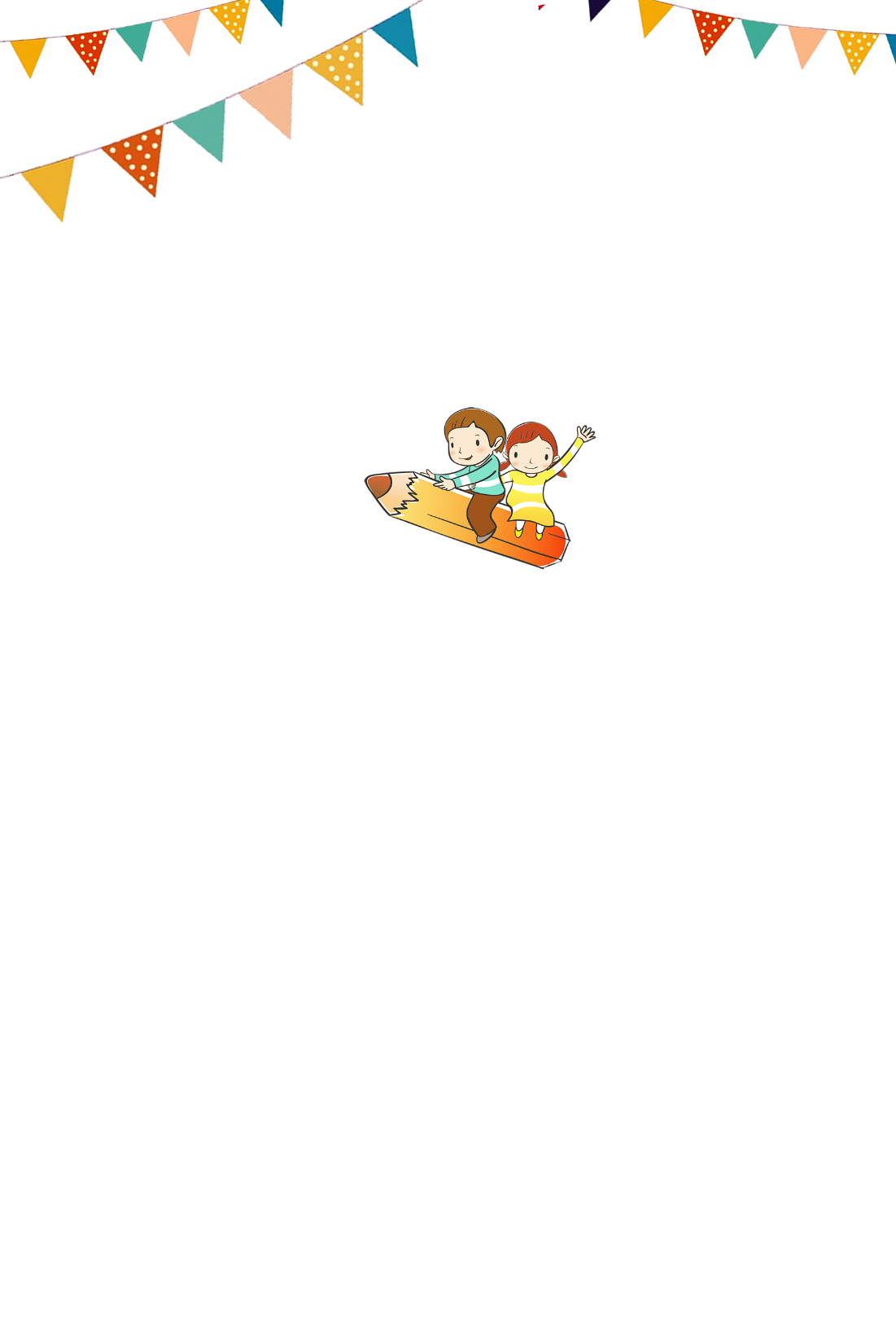 2. Sử dụng nhiệt kế đo nhiệt độ cơ thể.
a) Ví dụ:
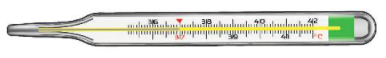 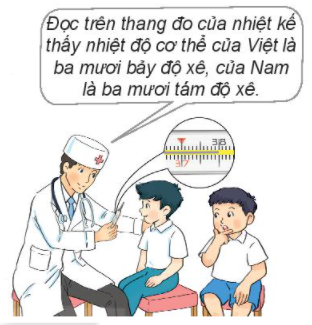 Đọc trên thang đo của nhiệt kế, mức thủy ngân ở vạch 37 chỉ nhiệt độ cơ thể là 37 oC.
b) Số?
Dựa vào kết quả đo nhiệt độ của các bạn mà bác sĩ đã nêu (như hình vẽ):
 Nhiệt độ cơ thể của Việt là          oC.
 Nhiệt độ cơ thể của Nam là         oC.
?
?
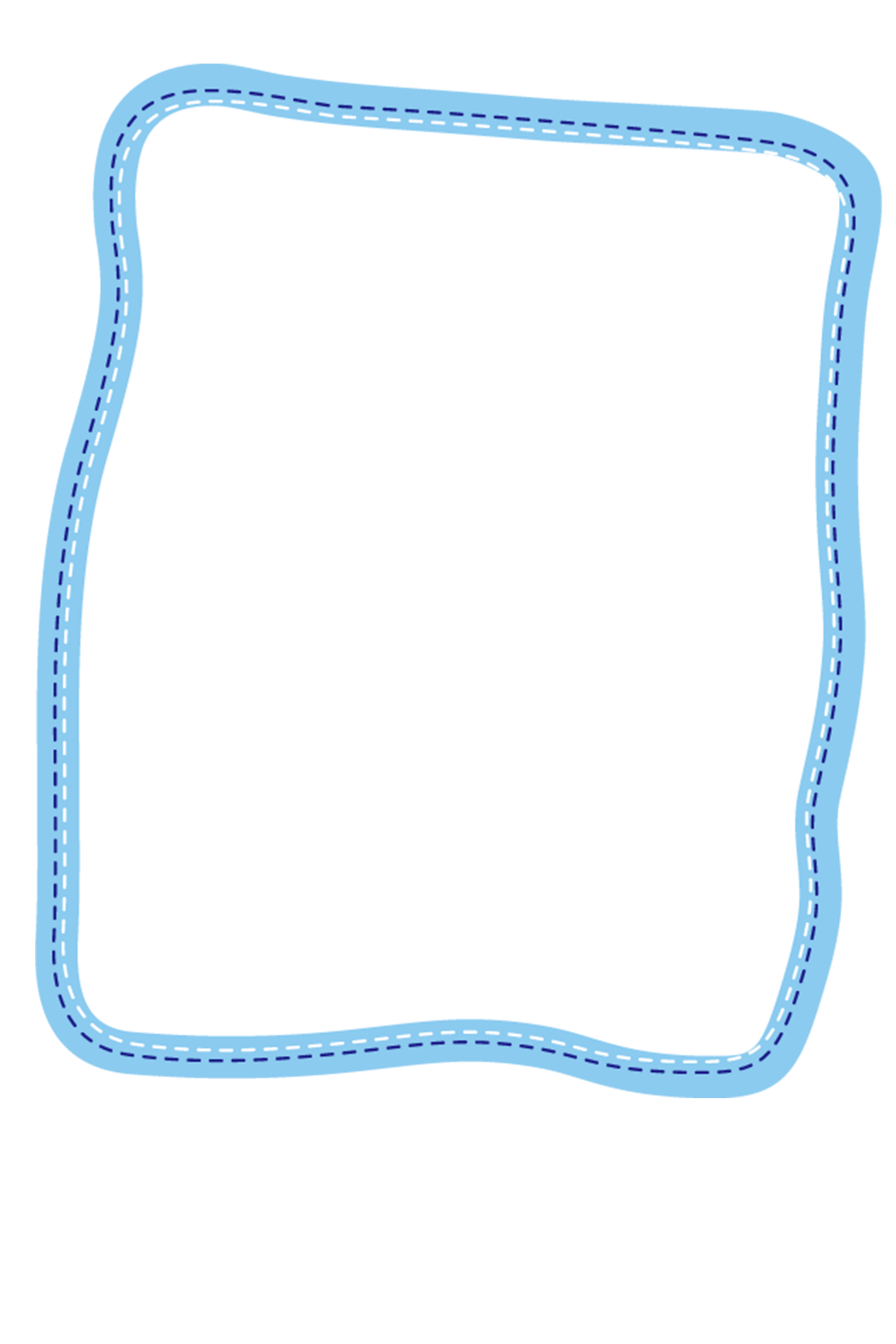 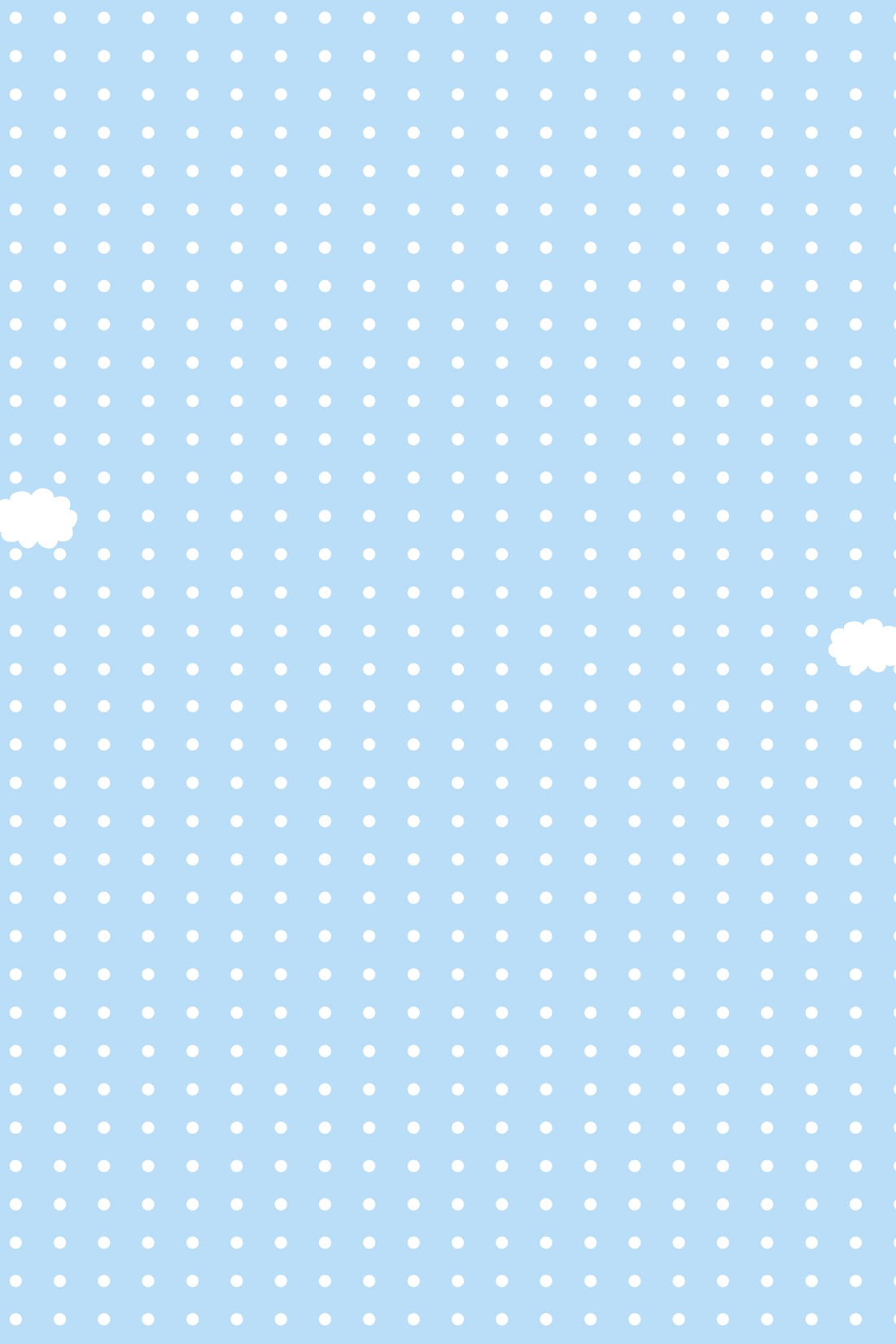 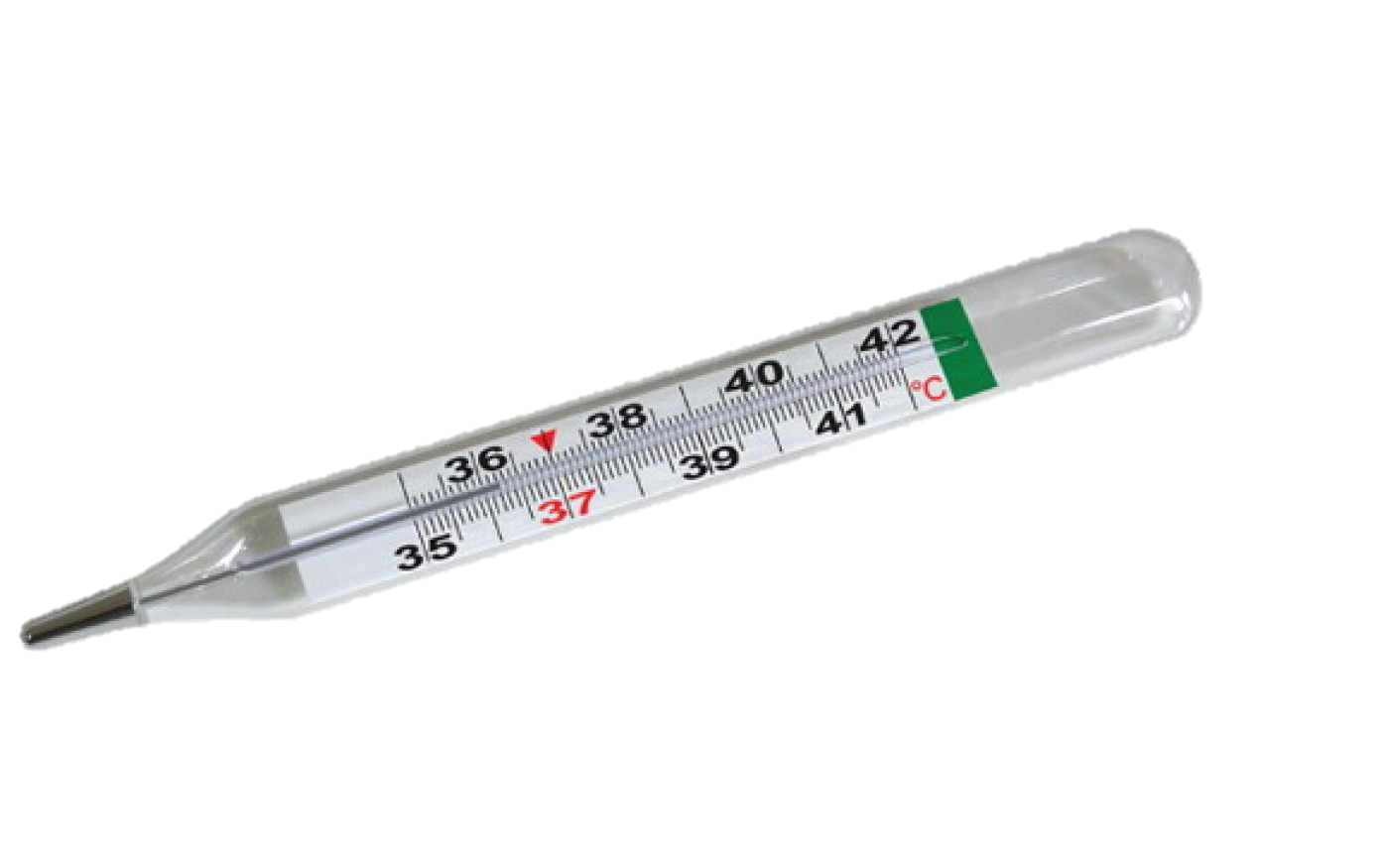 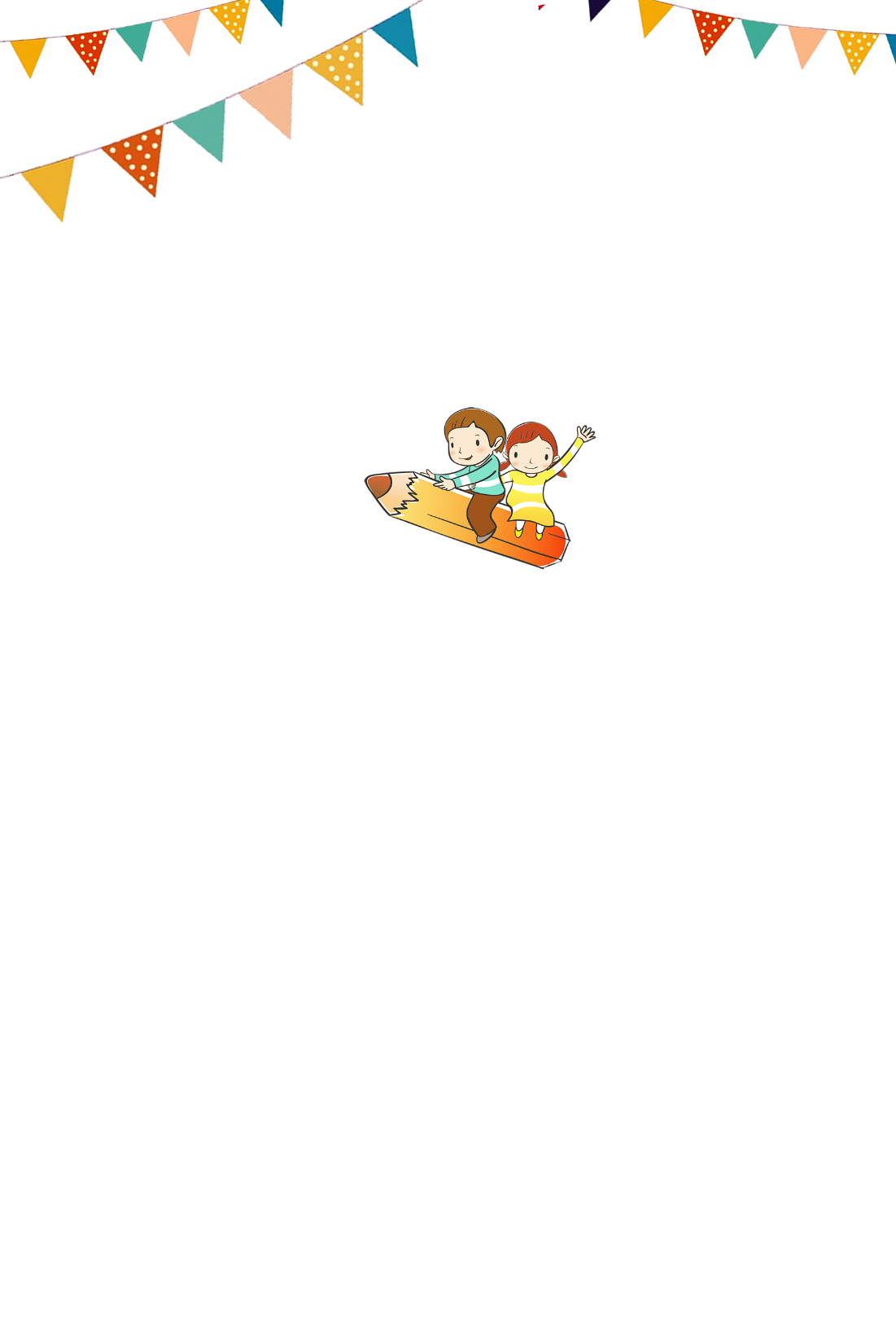 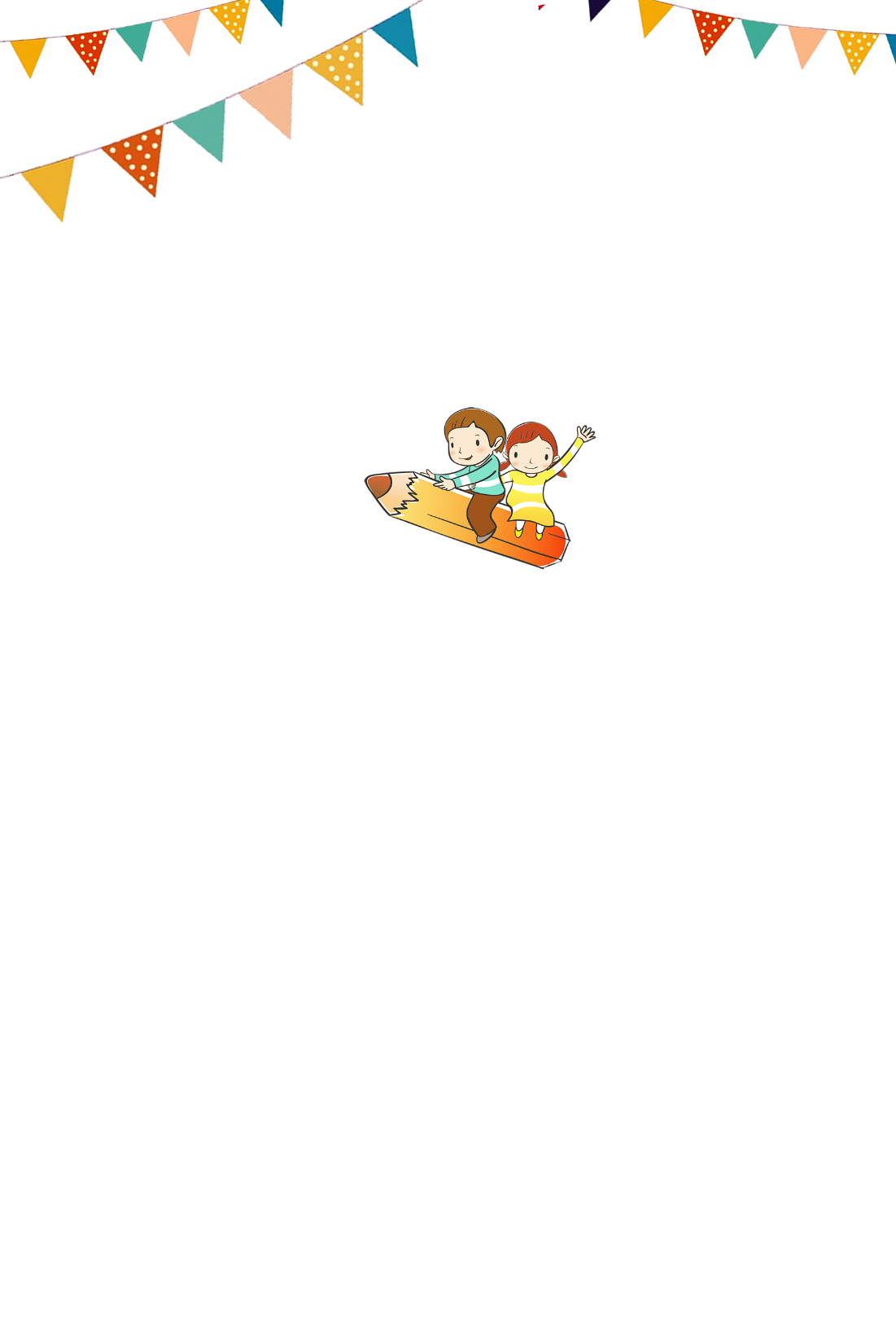 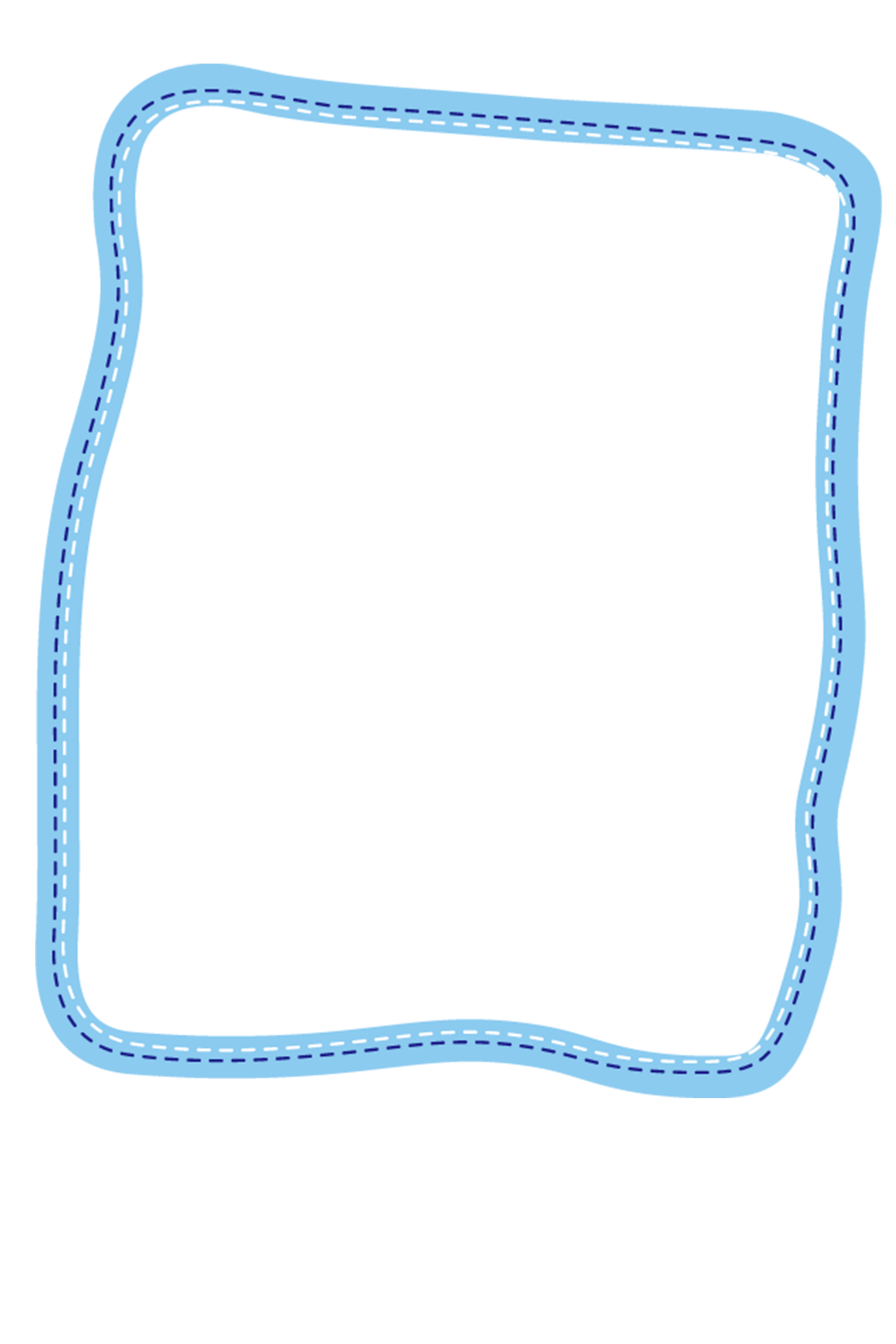 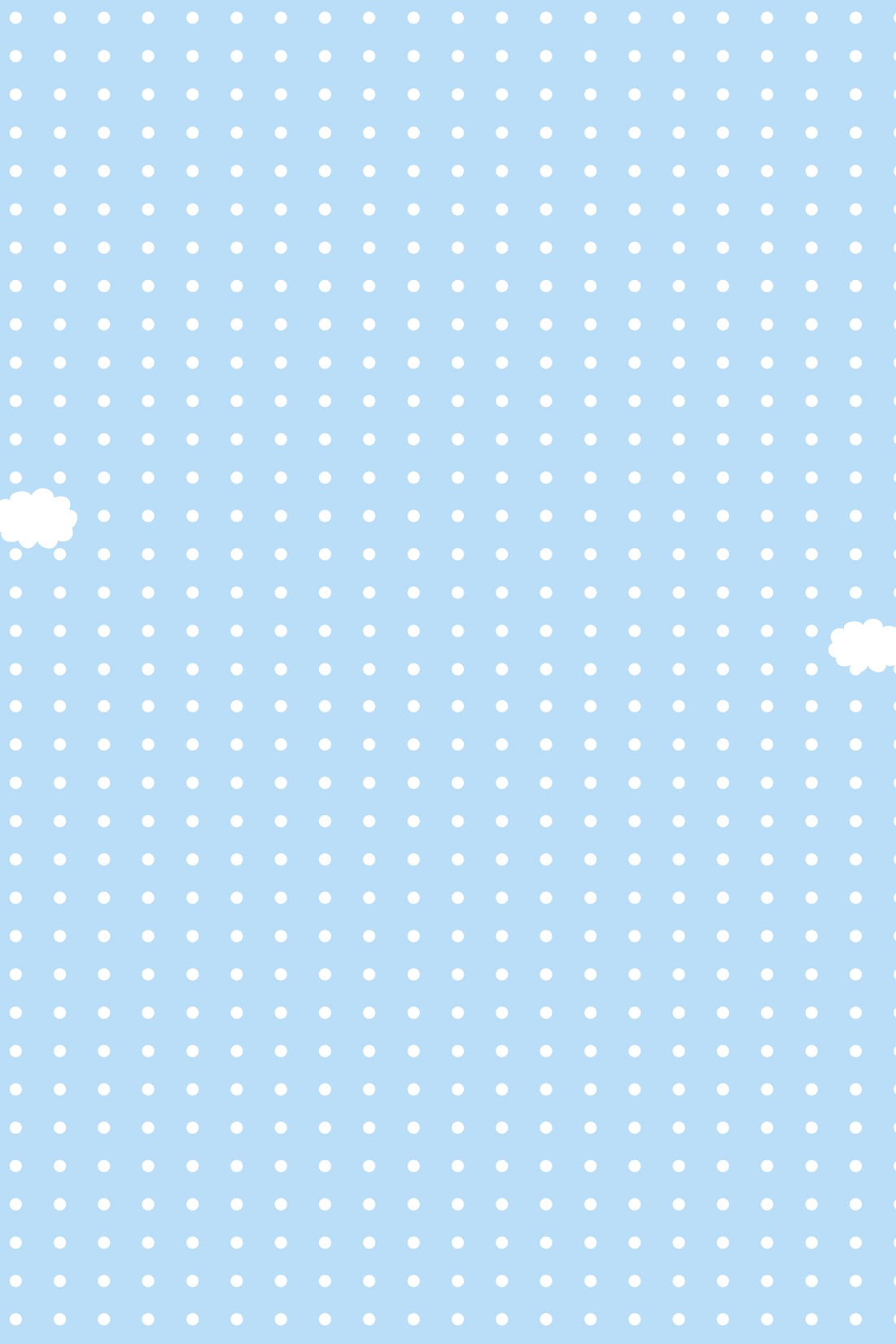 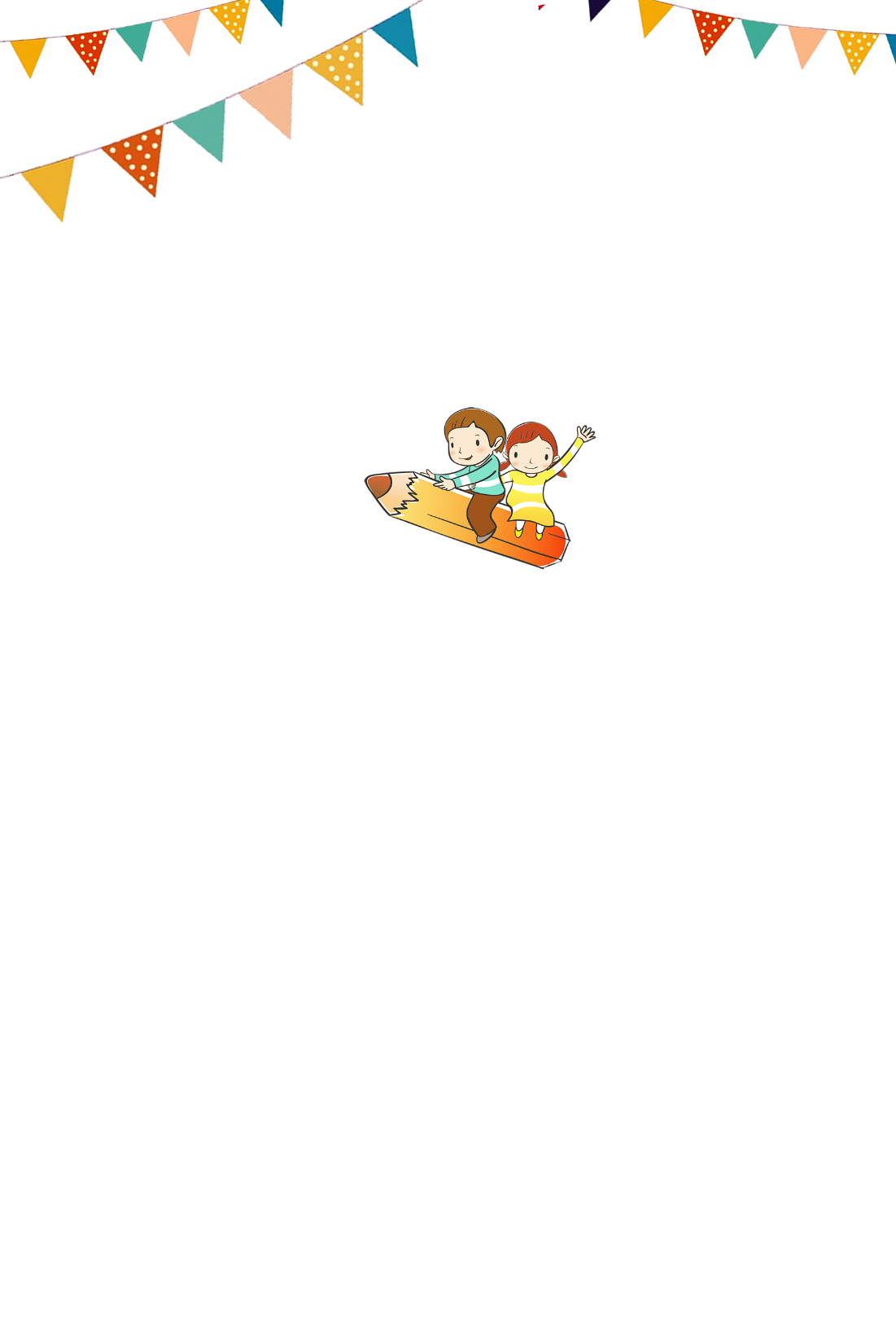 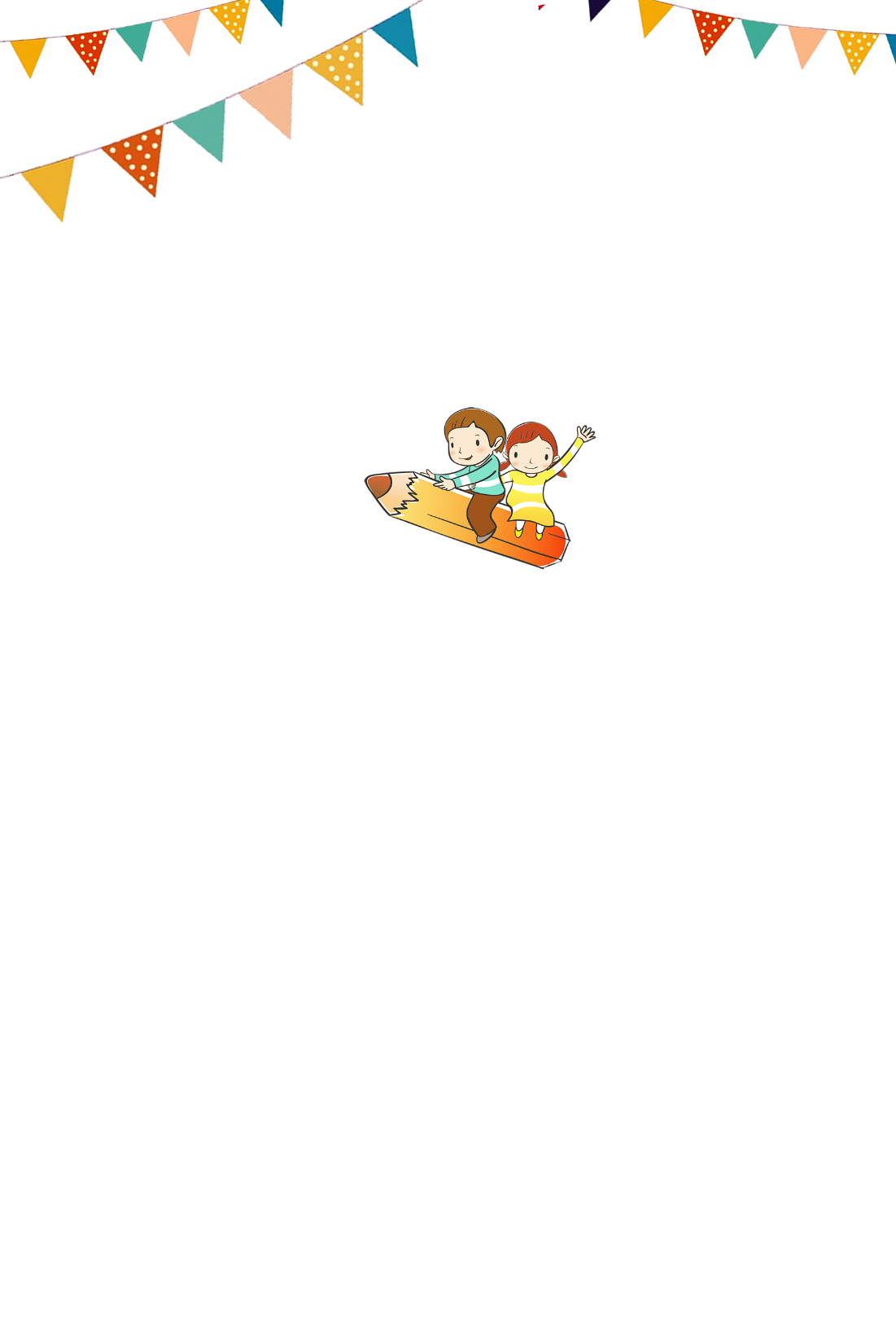 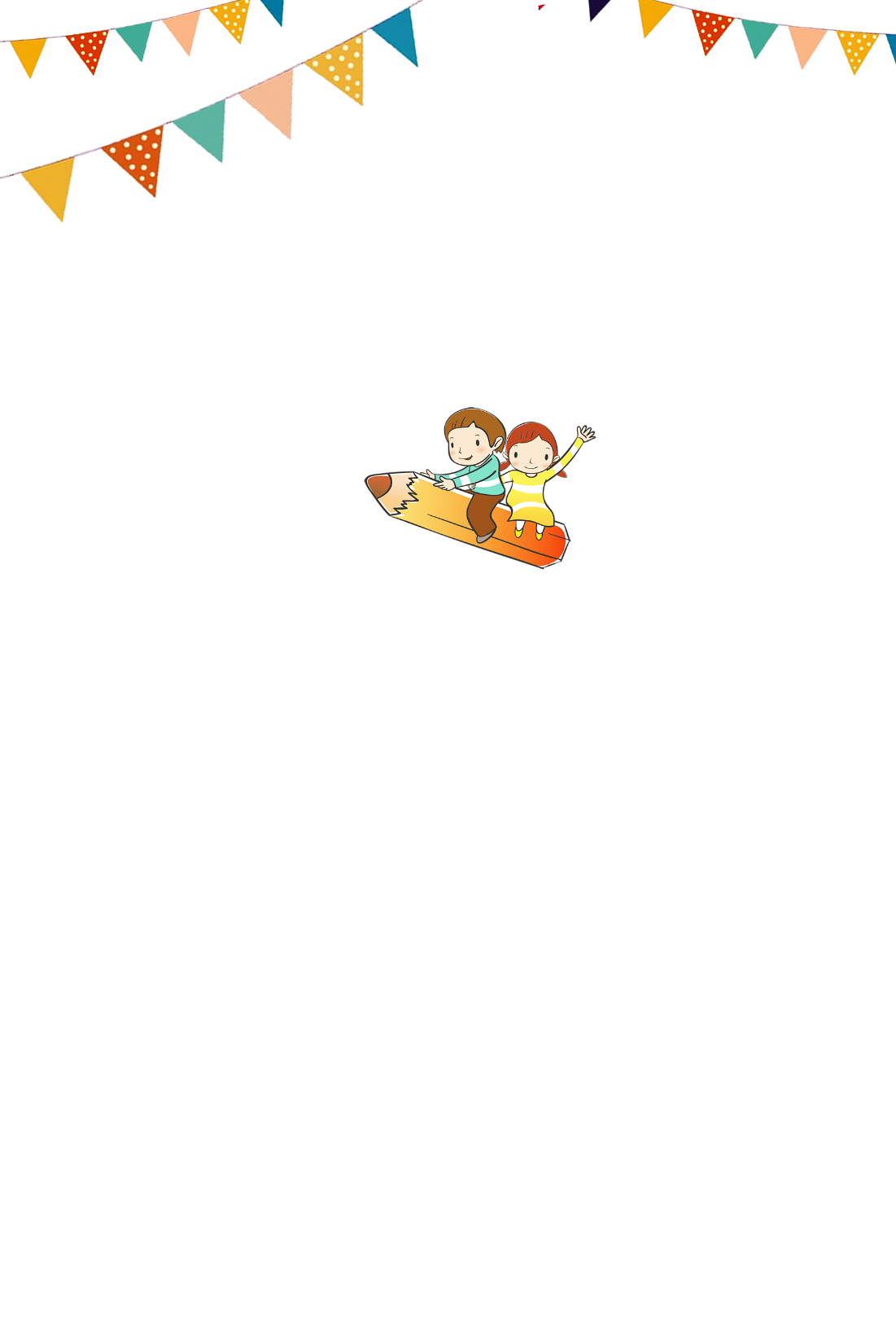 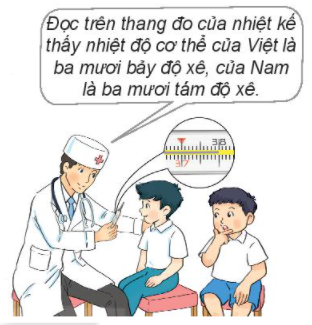 Nhiệt độ cơ thể của Việt là         oC.
Nhiệt độ cơ thể của Nam là         oC.
37
38
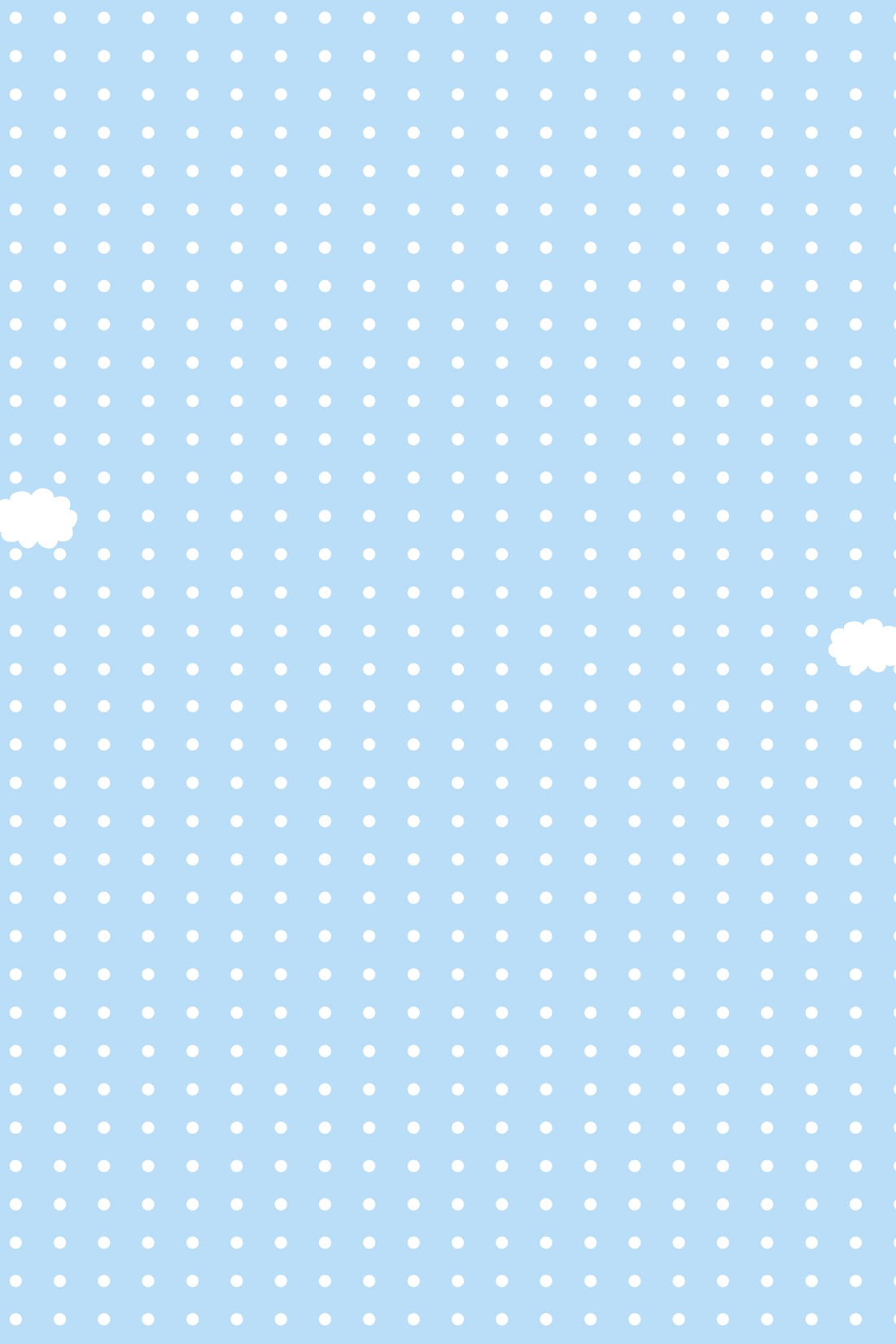 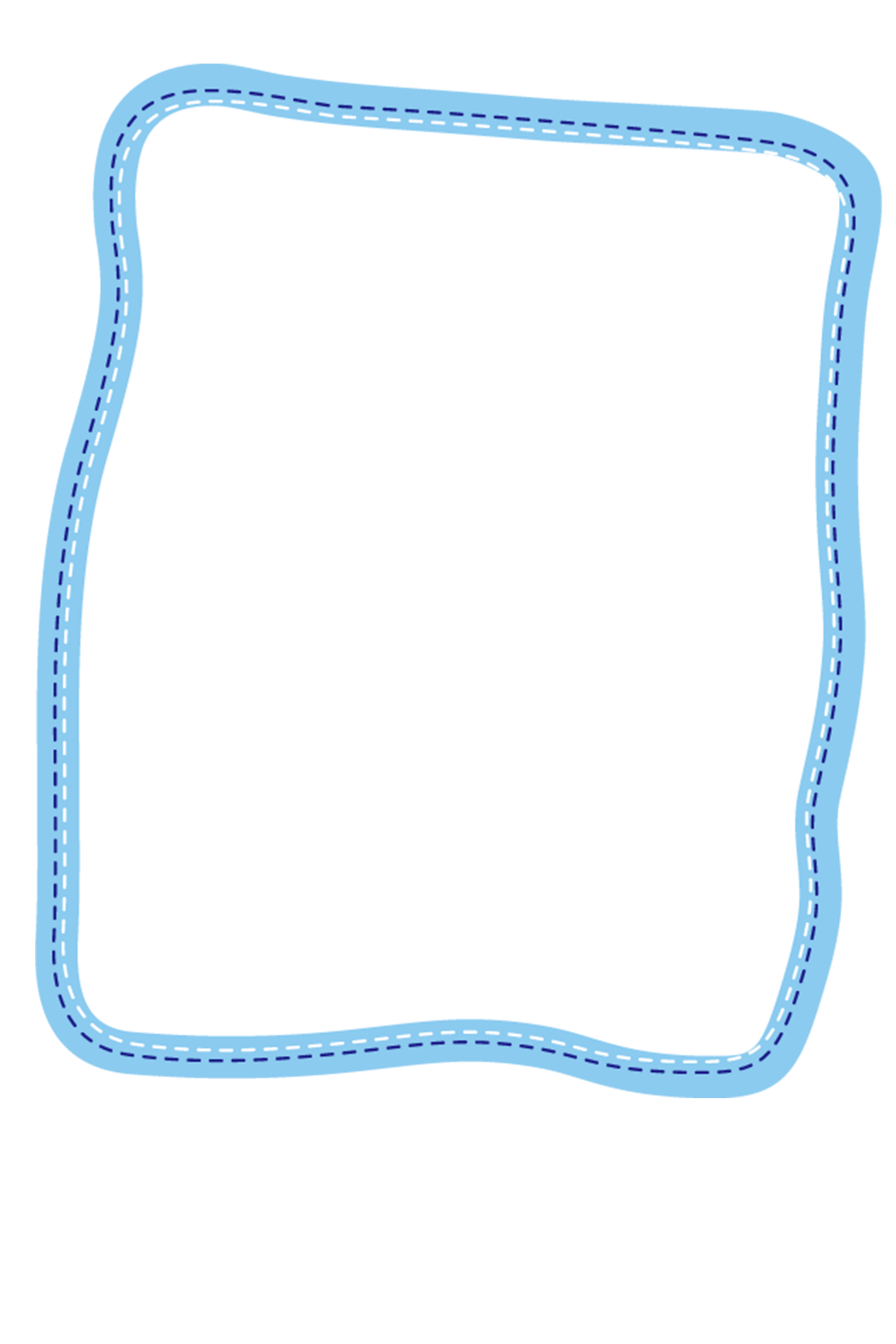 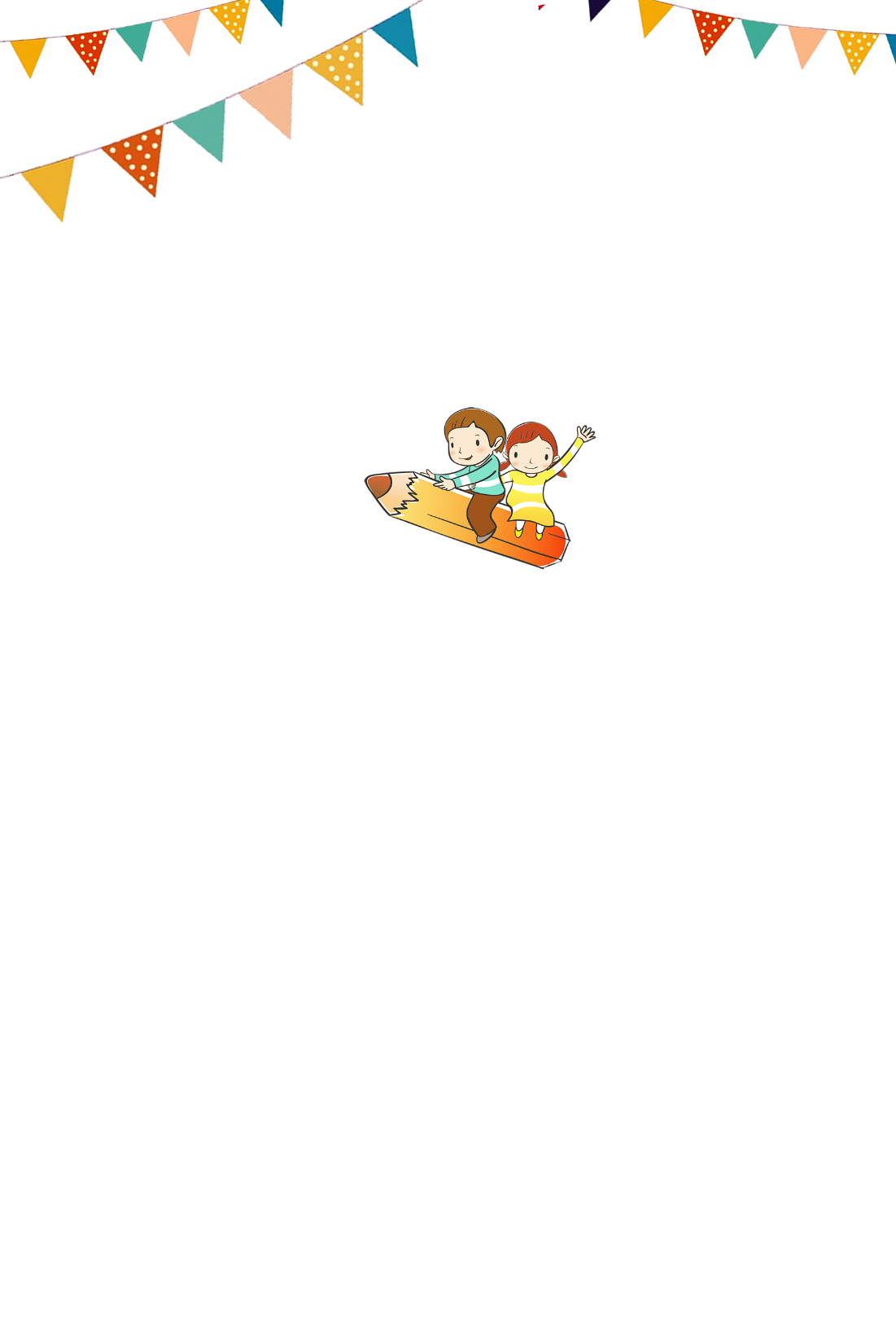 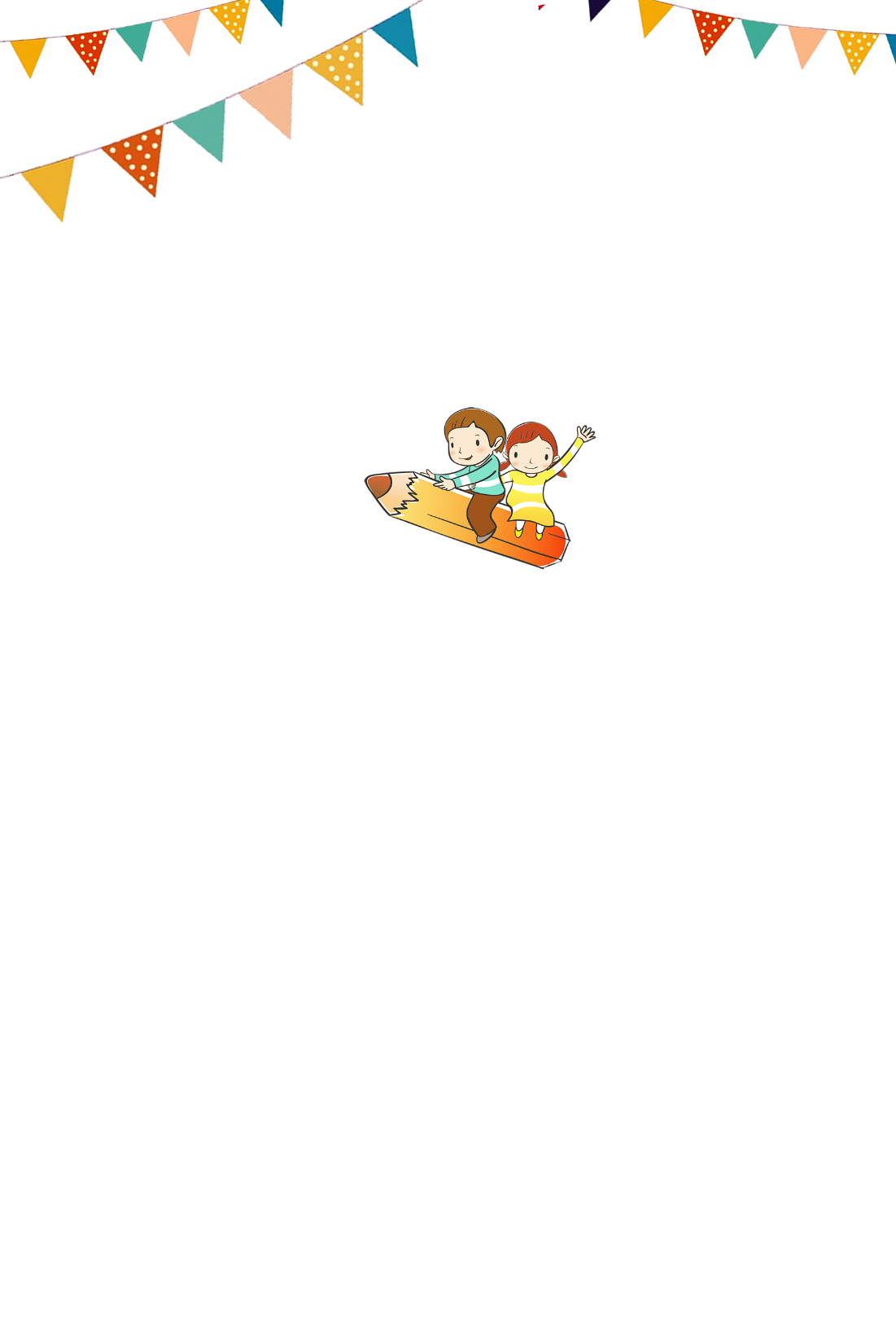 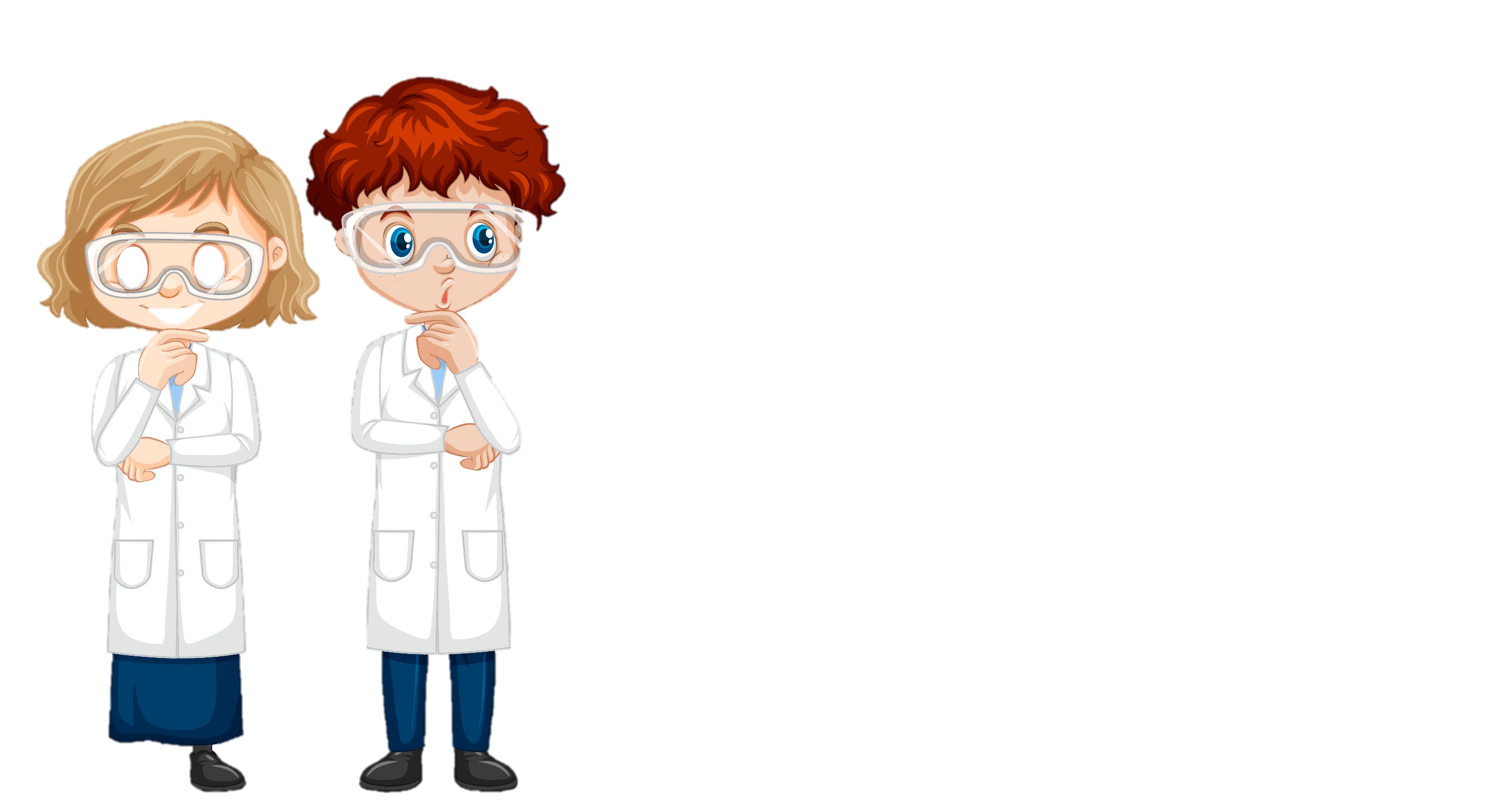 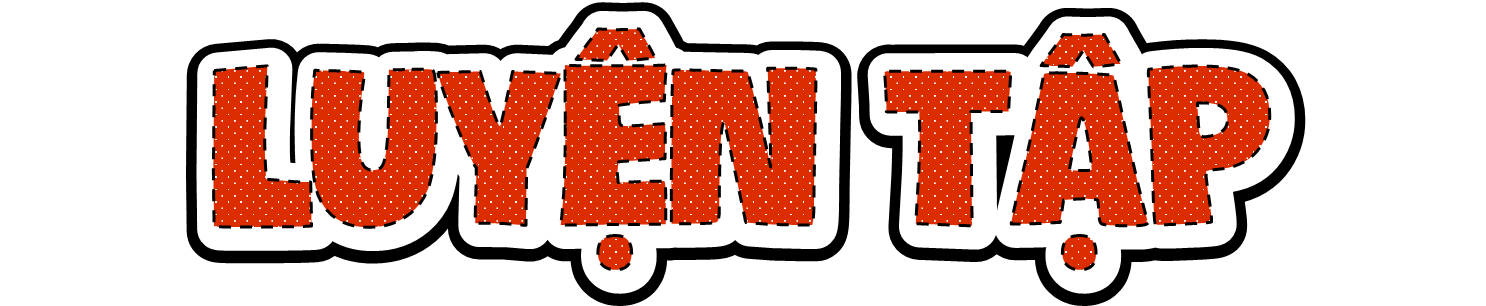 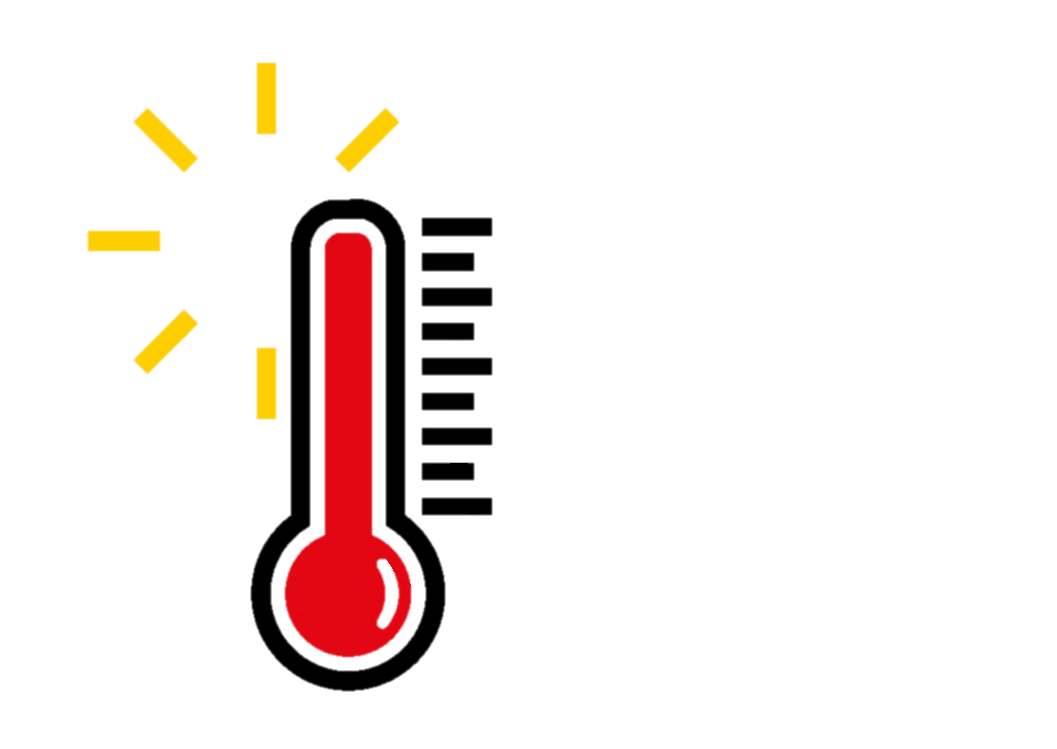 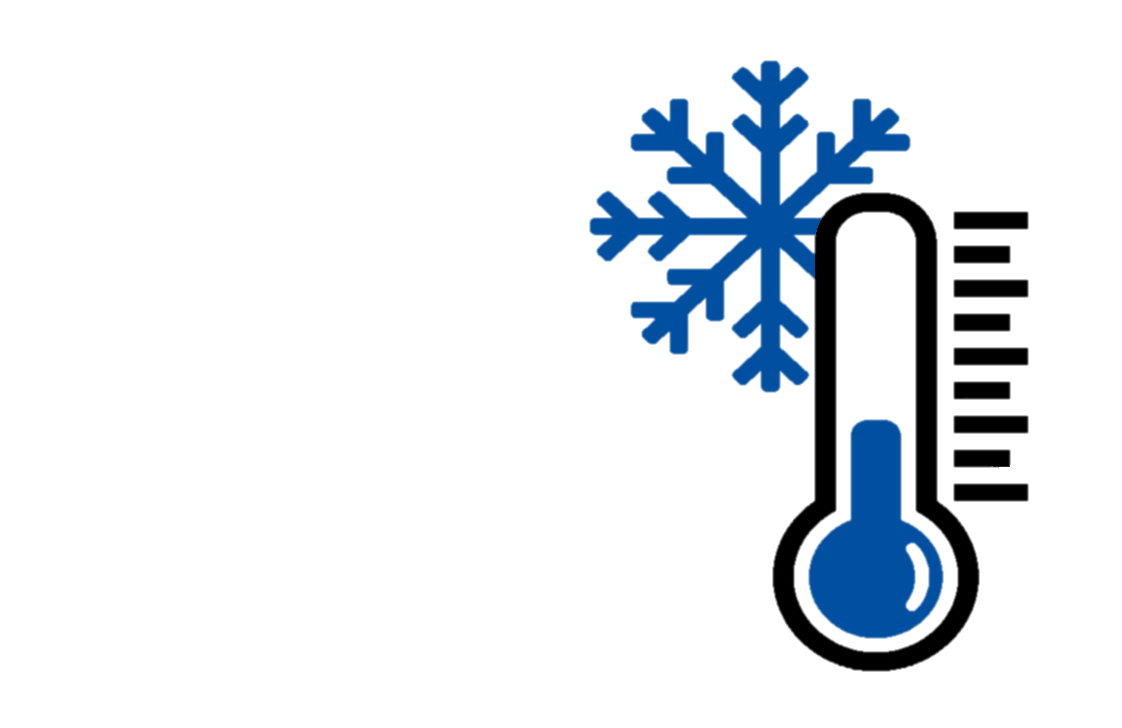 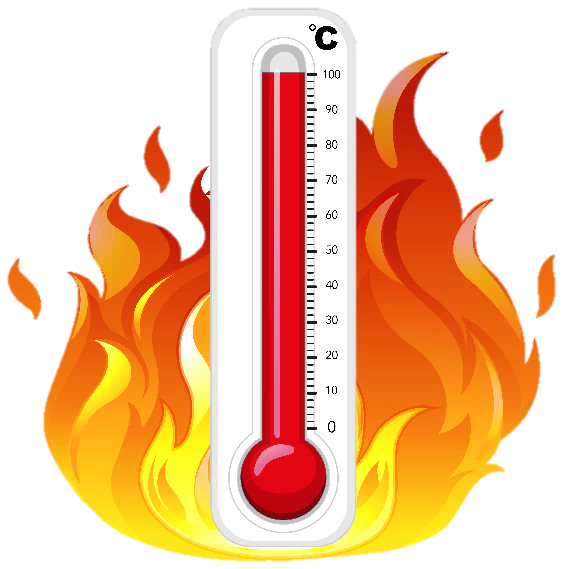 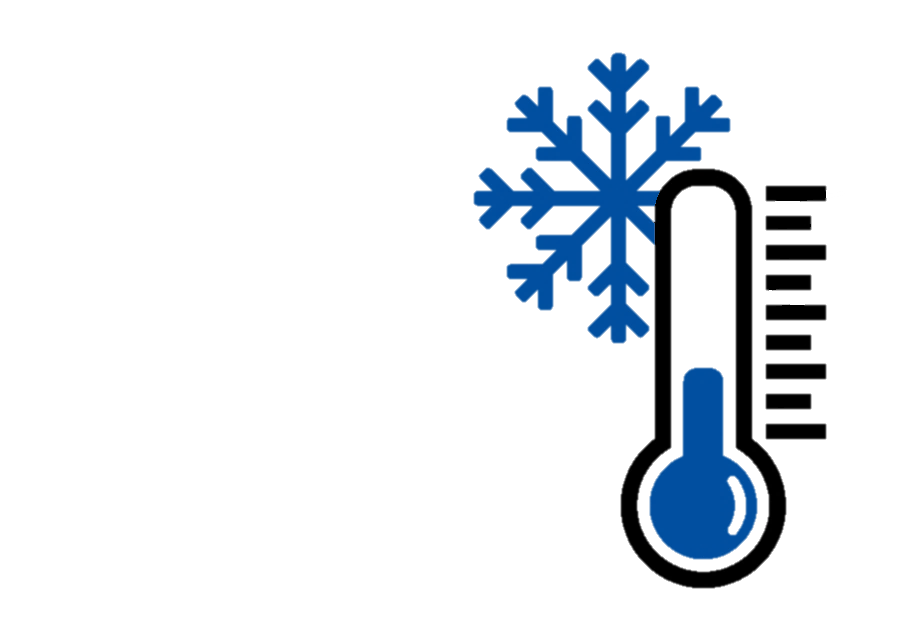 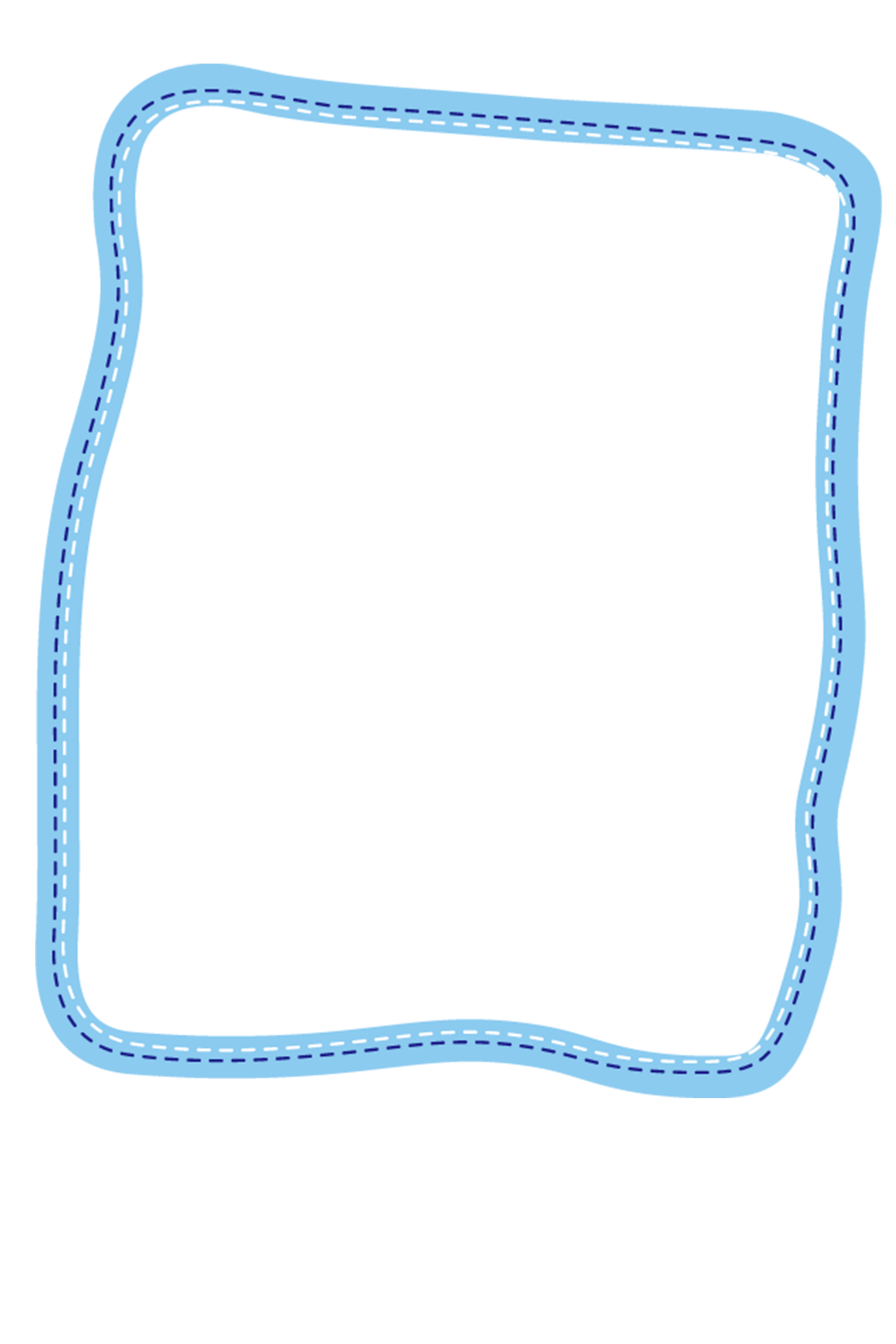 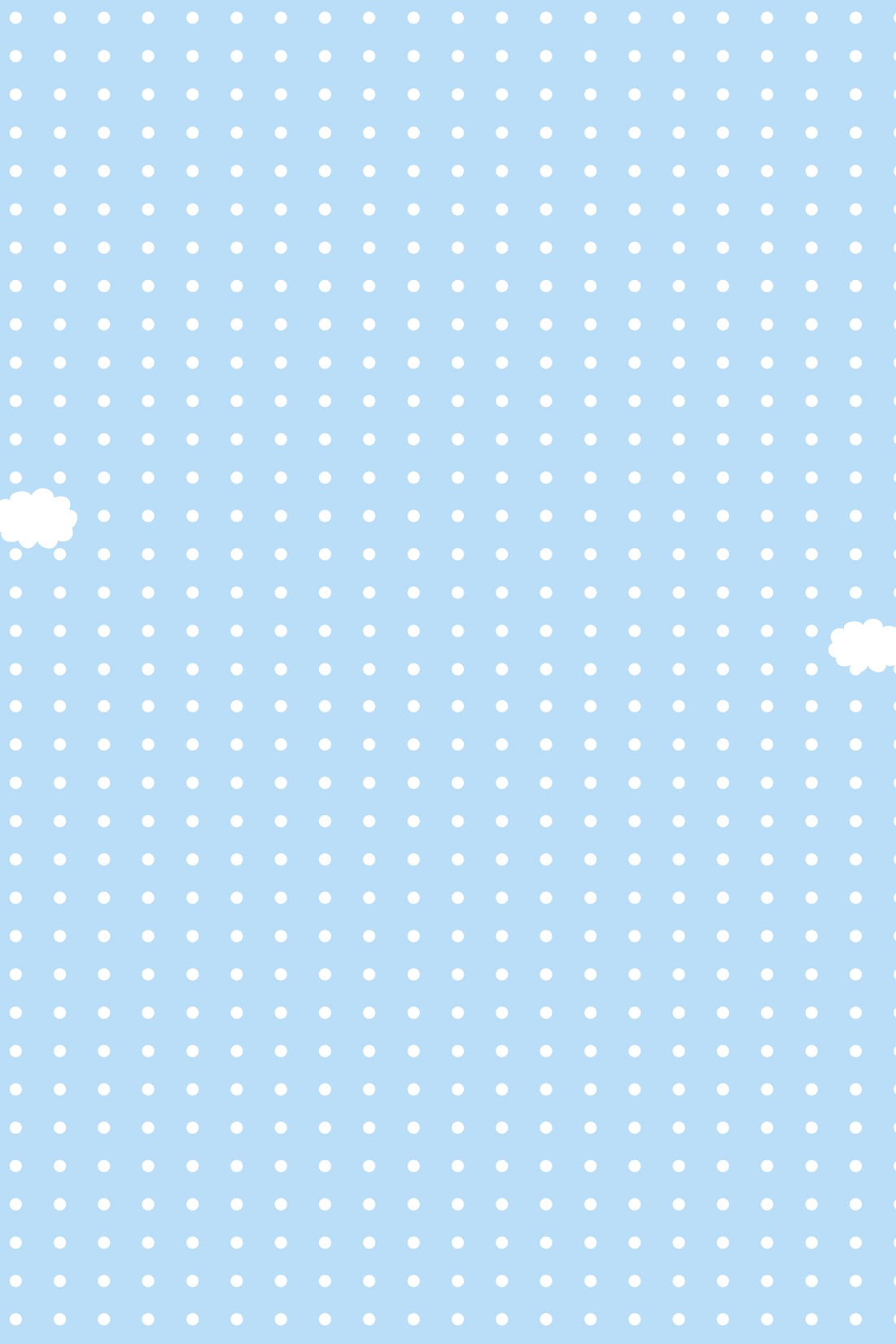 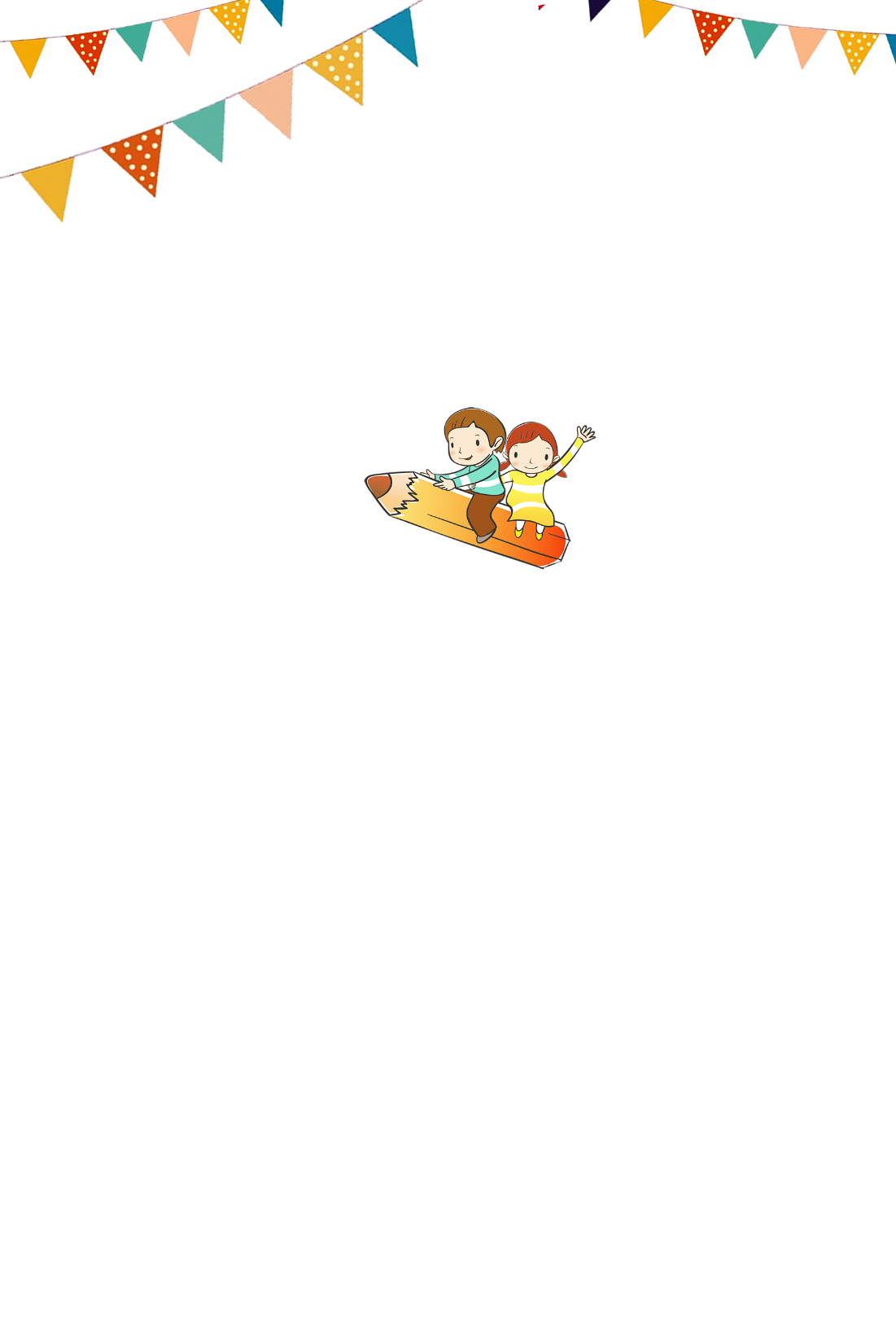 Bài 1: Dự báo nhiệt độ không khí vào các buổi trong ngày ở một địa phương được ghi theo bảng sau:
Dựa vào bảng trên, hãy cho biết nhiệt độ không khí:
a) Từng buổi trong ngày là bao nhiêu độ?
b) Thấp nhất là bao nhiêu độ, cao nhất là bao nhiêu độ?
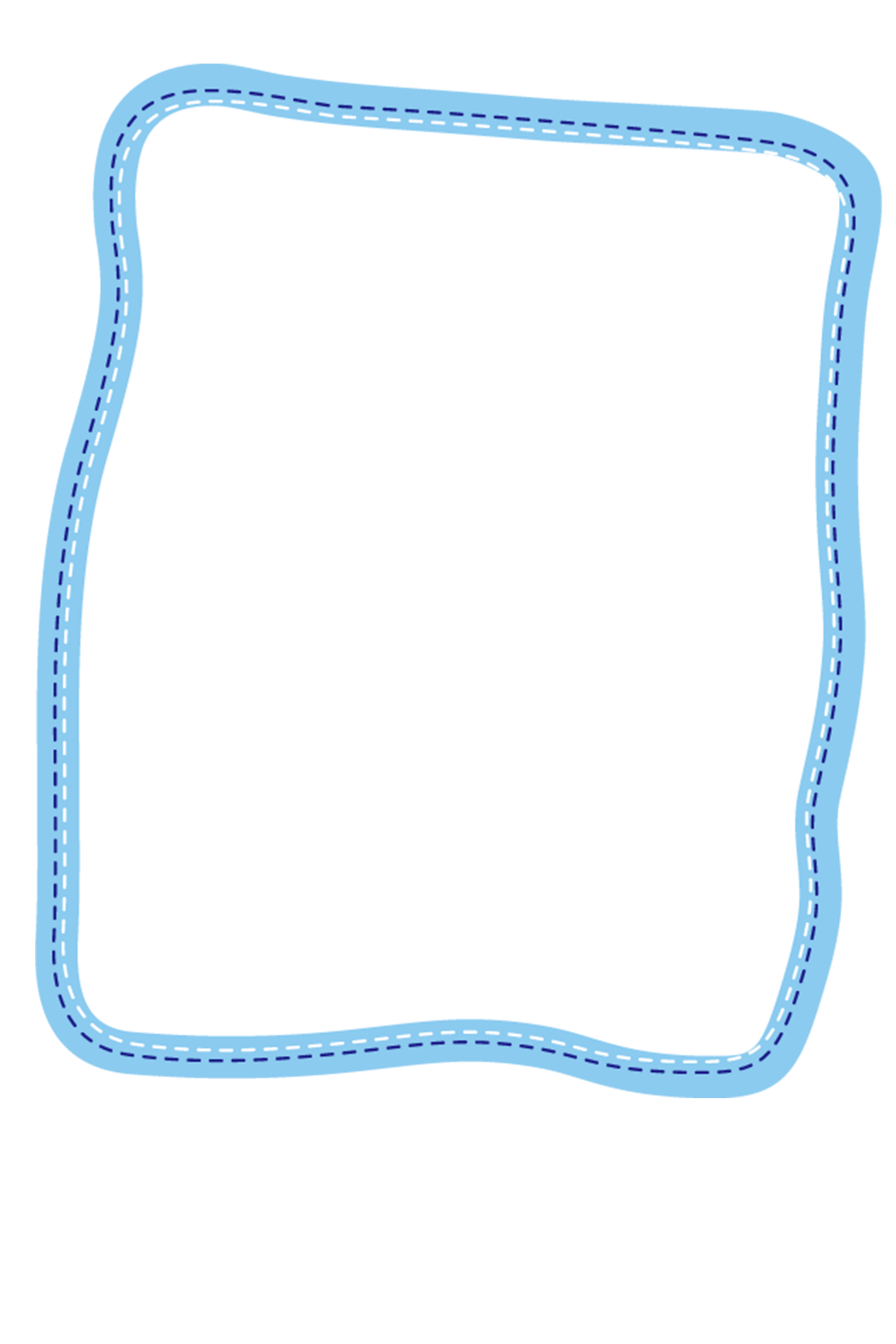 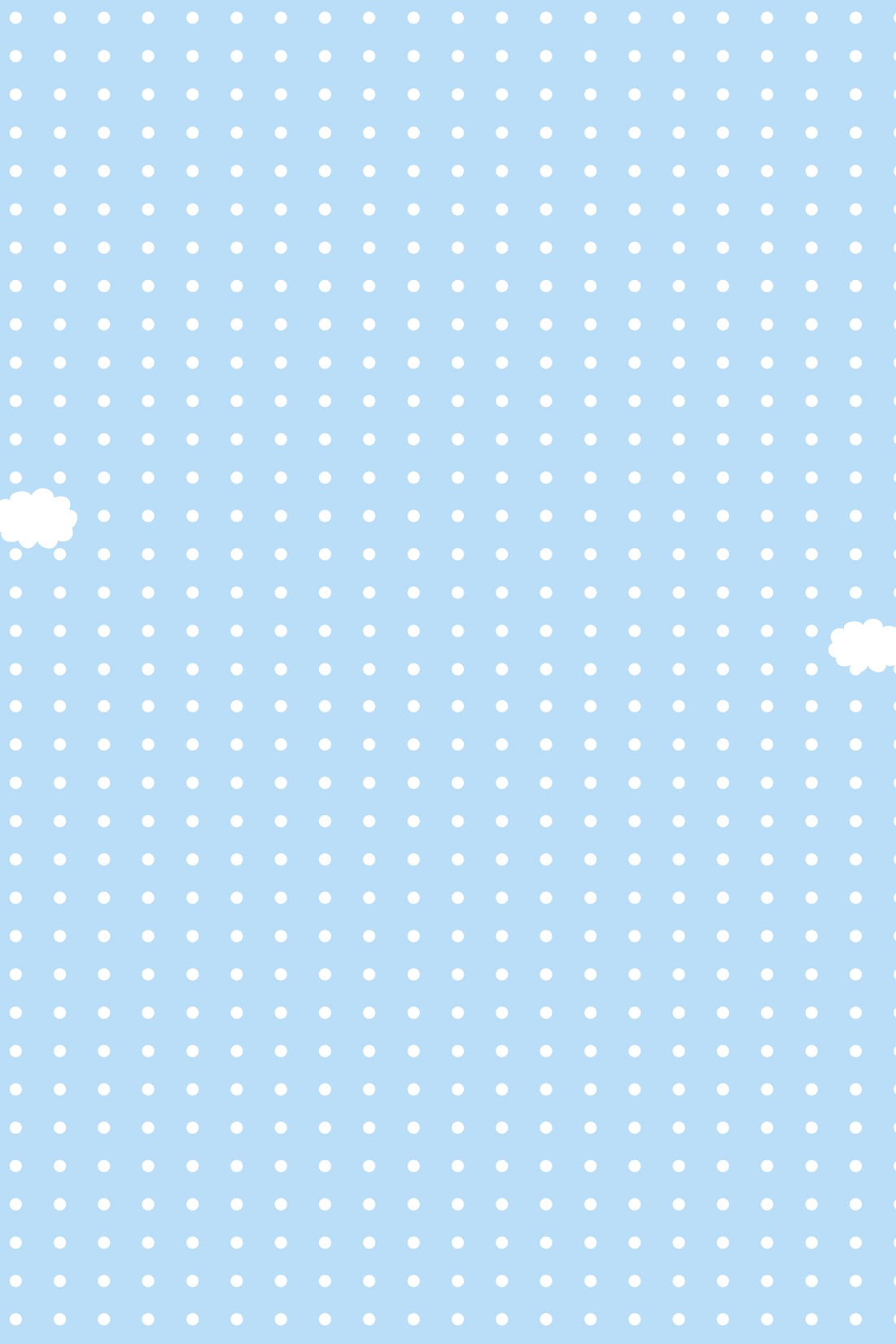 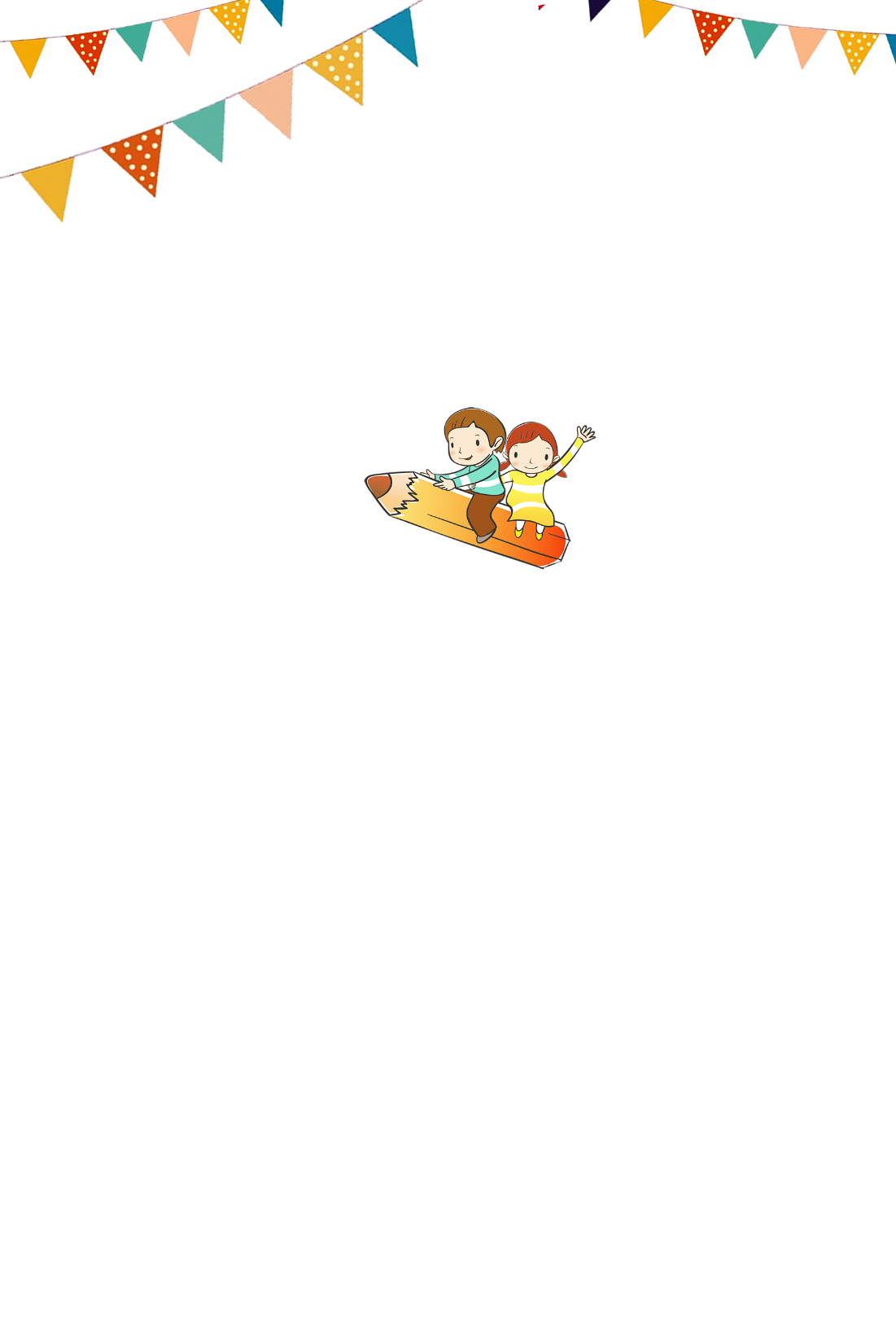 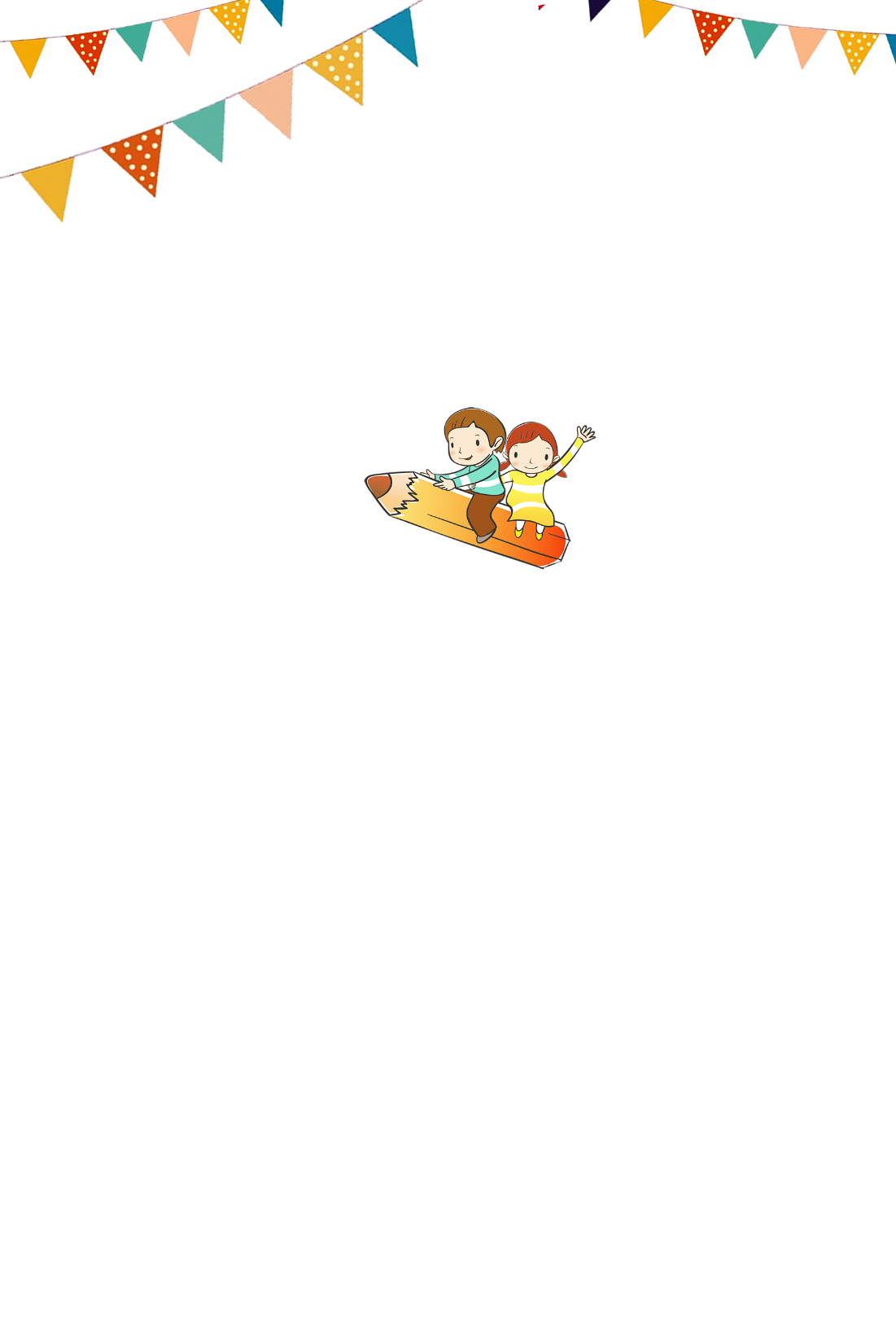 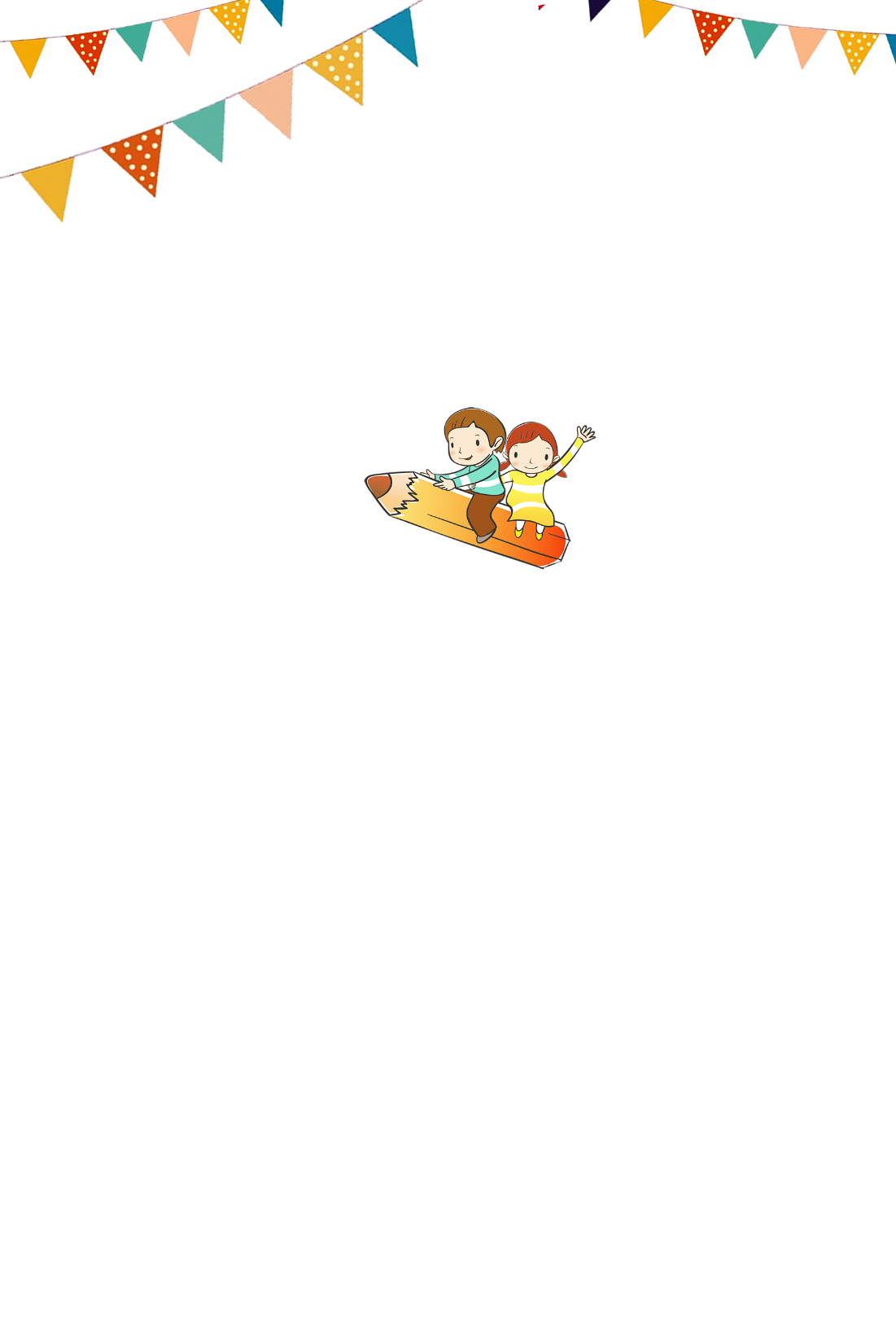 a) Nhiệt độ không khí vào buổi sáng là 27 oC.
- Nhiệt độ không khí vào trưa là 36 oC.
- Nhiệt độ không khí vào buổi đêm là 15 oC.
b) Nhiệt độ thấp nhất là 15 oC và nhiệt độ cao nhất là 36 oC.
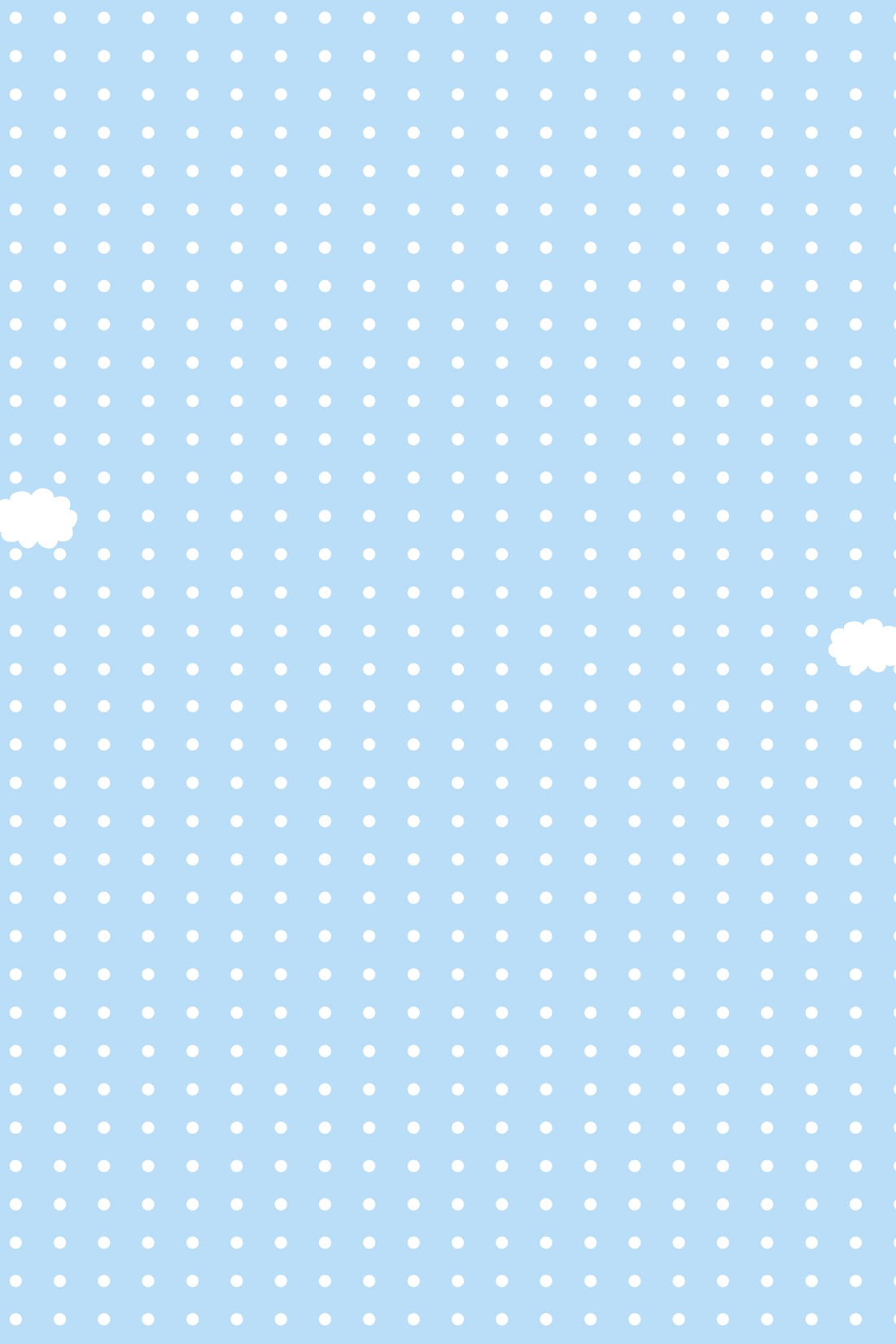 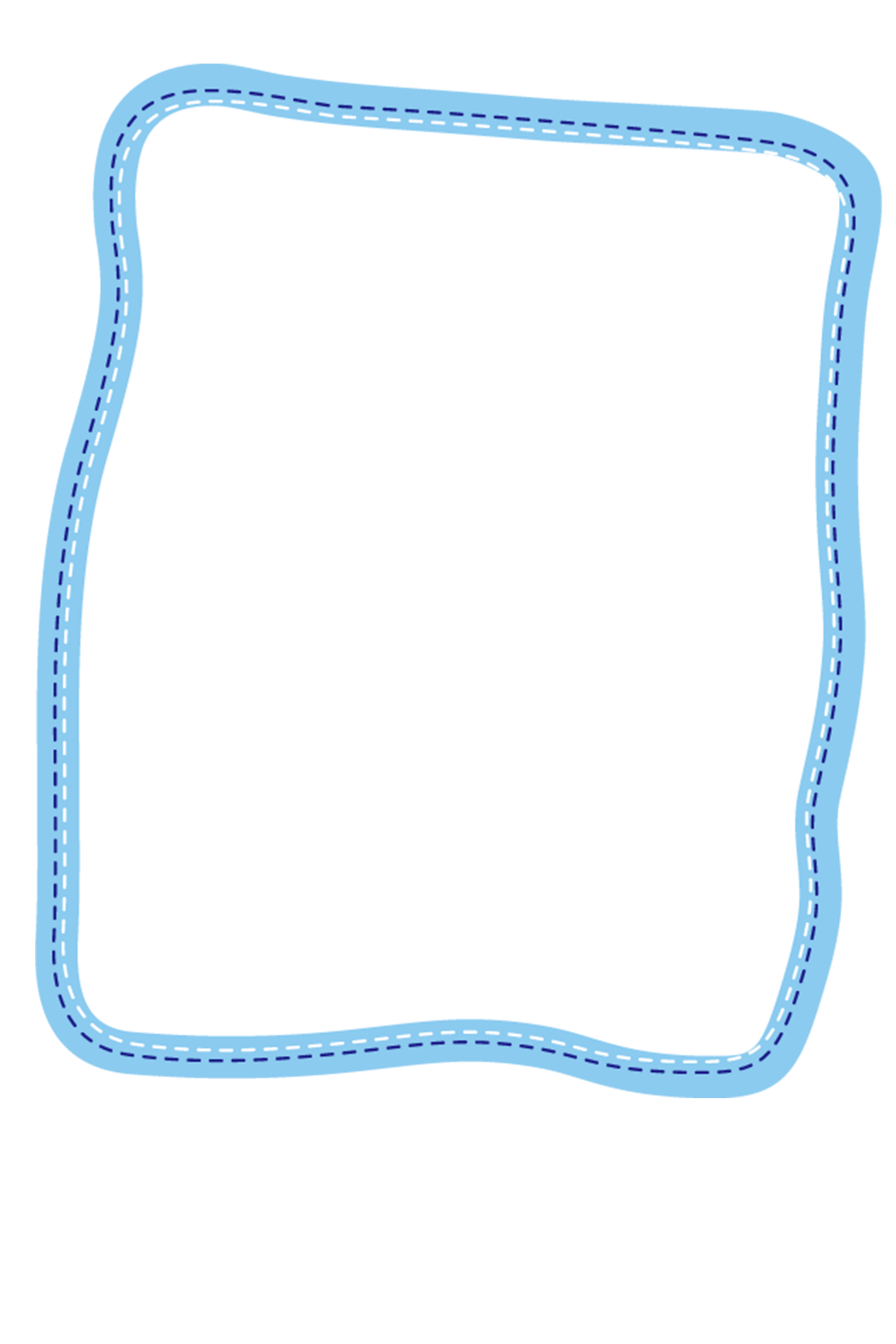 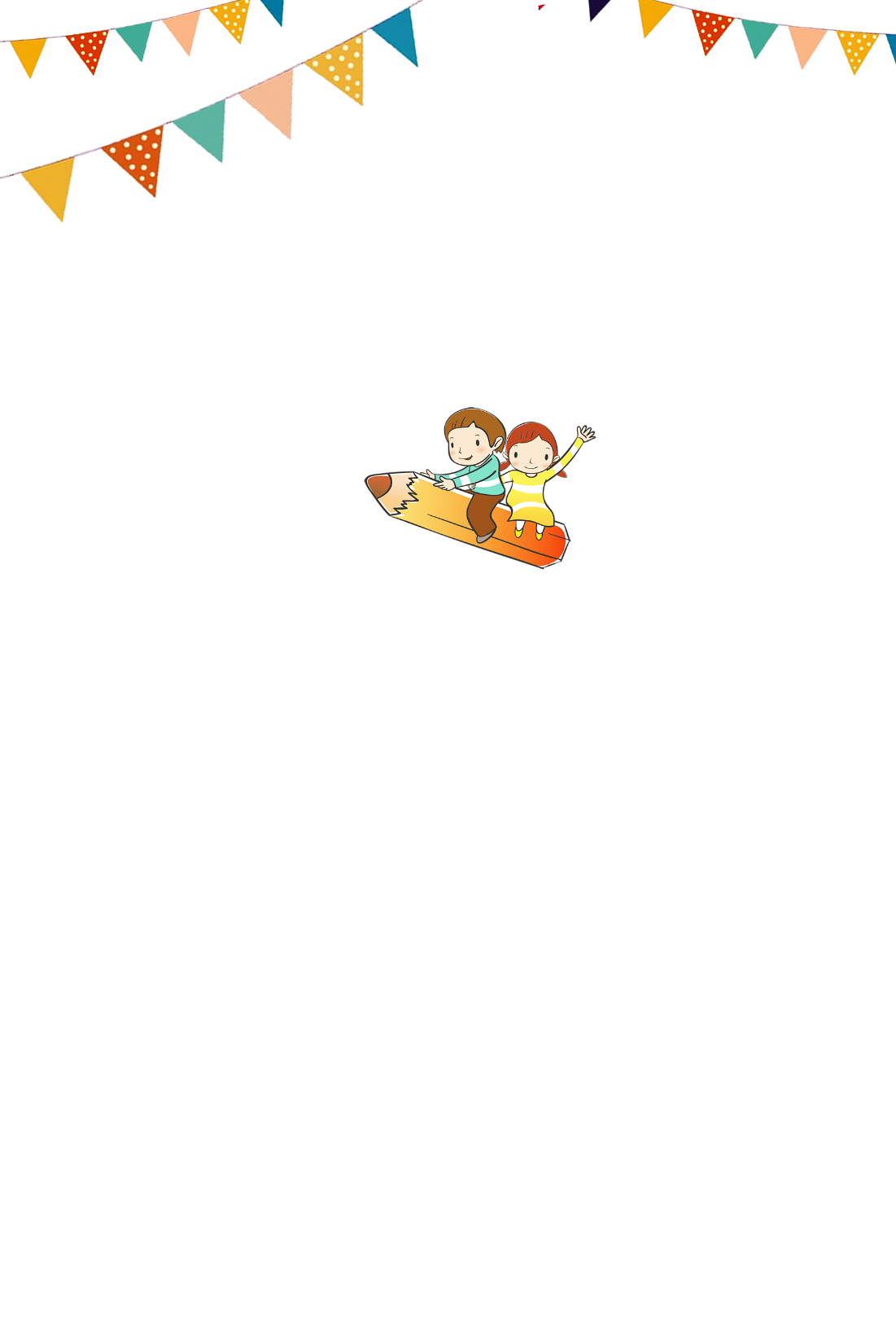 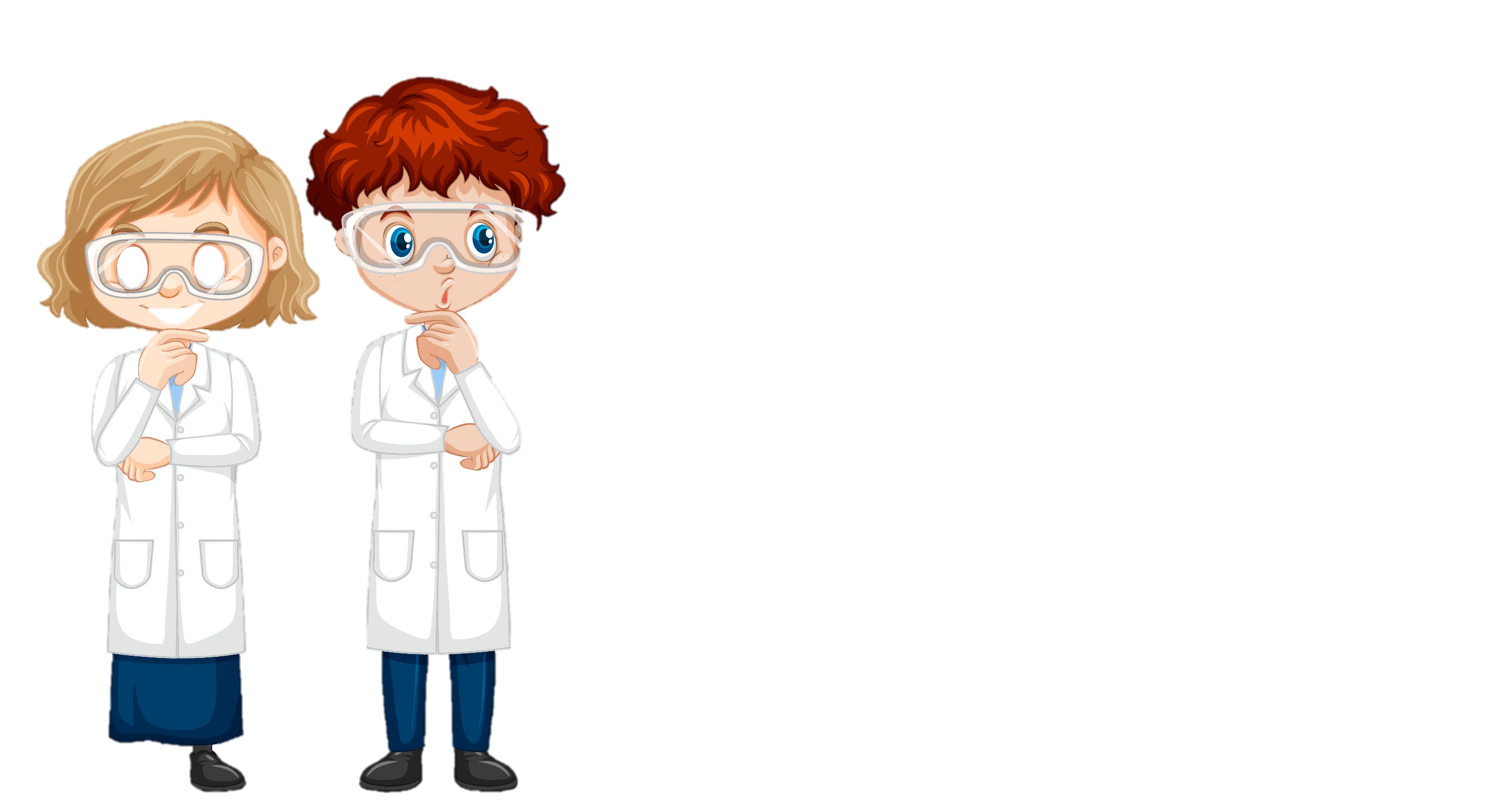 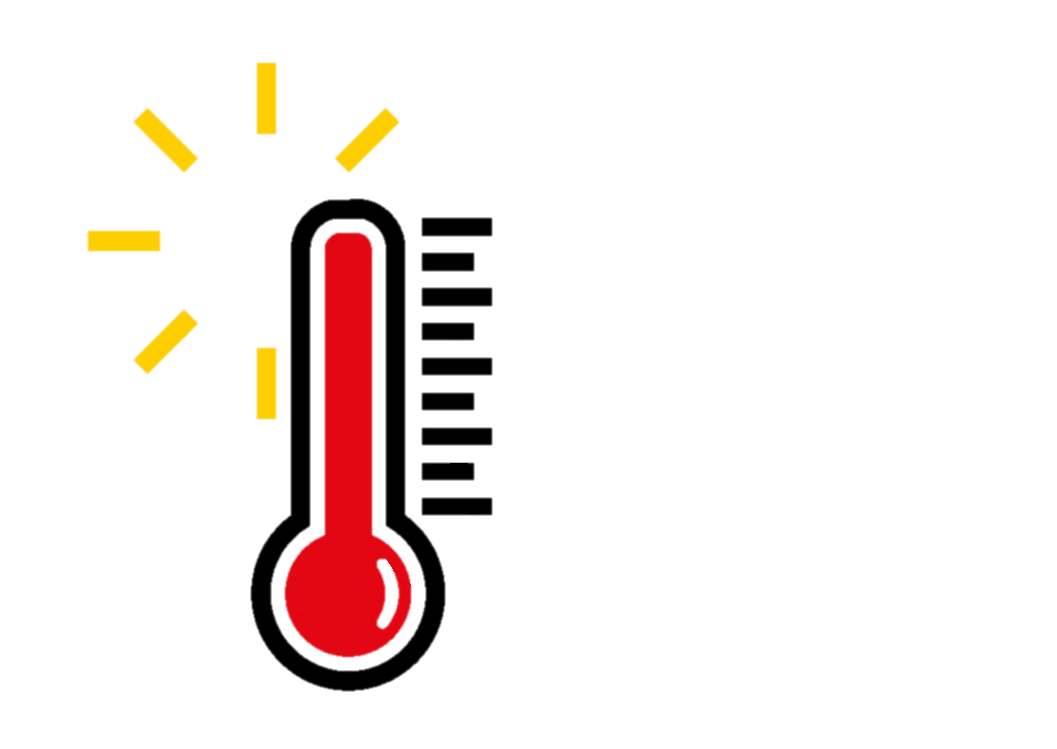 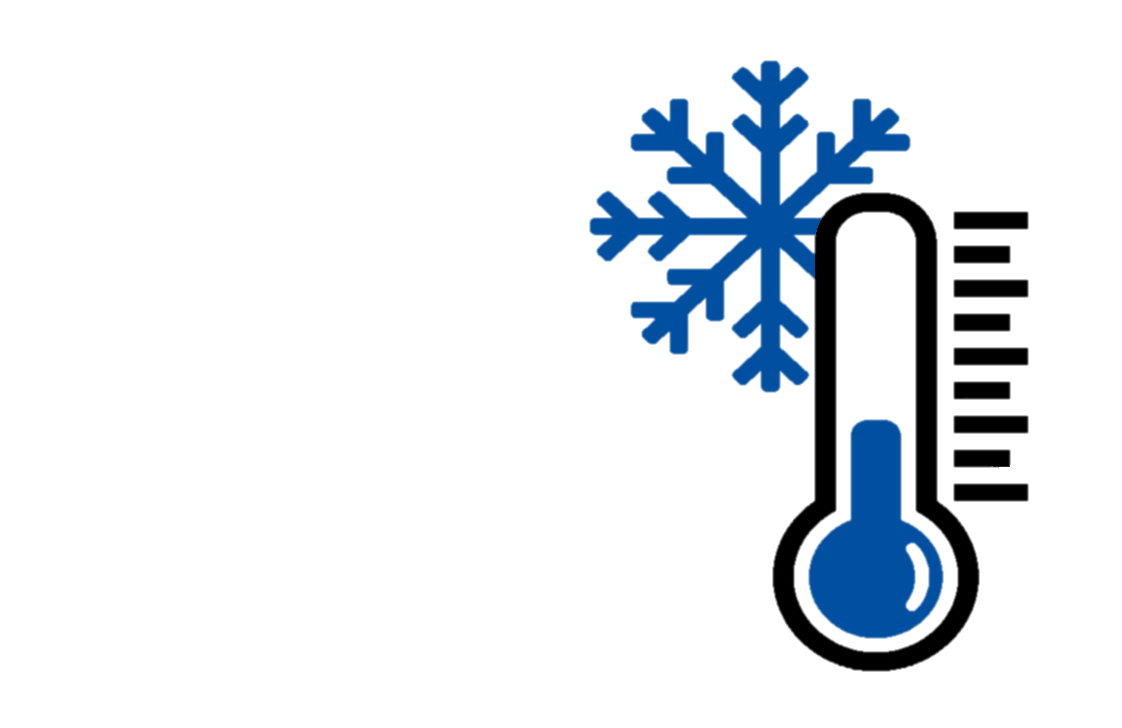 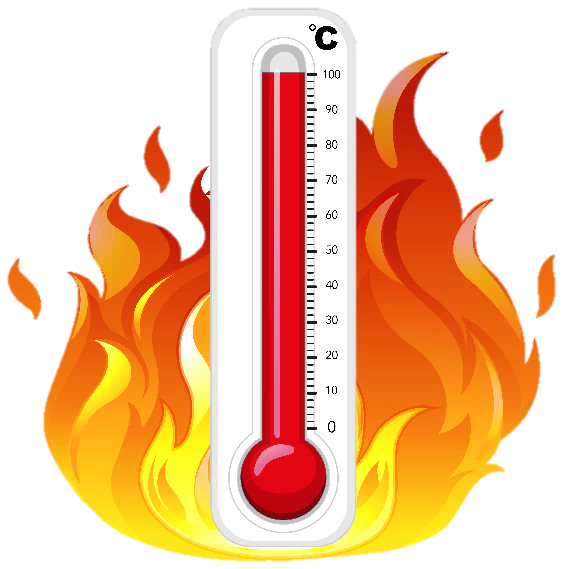 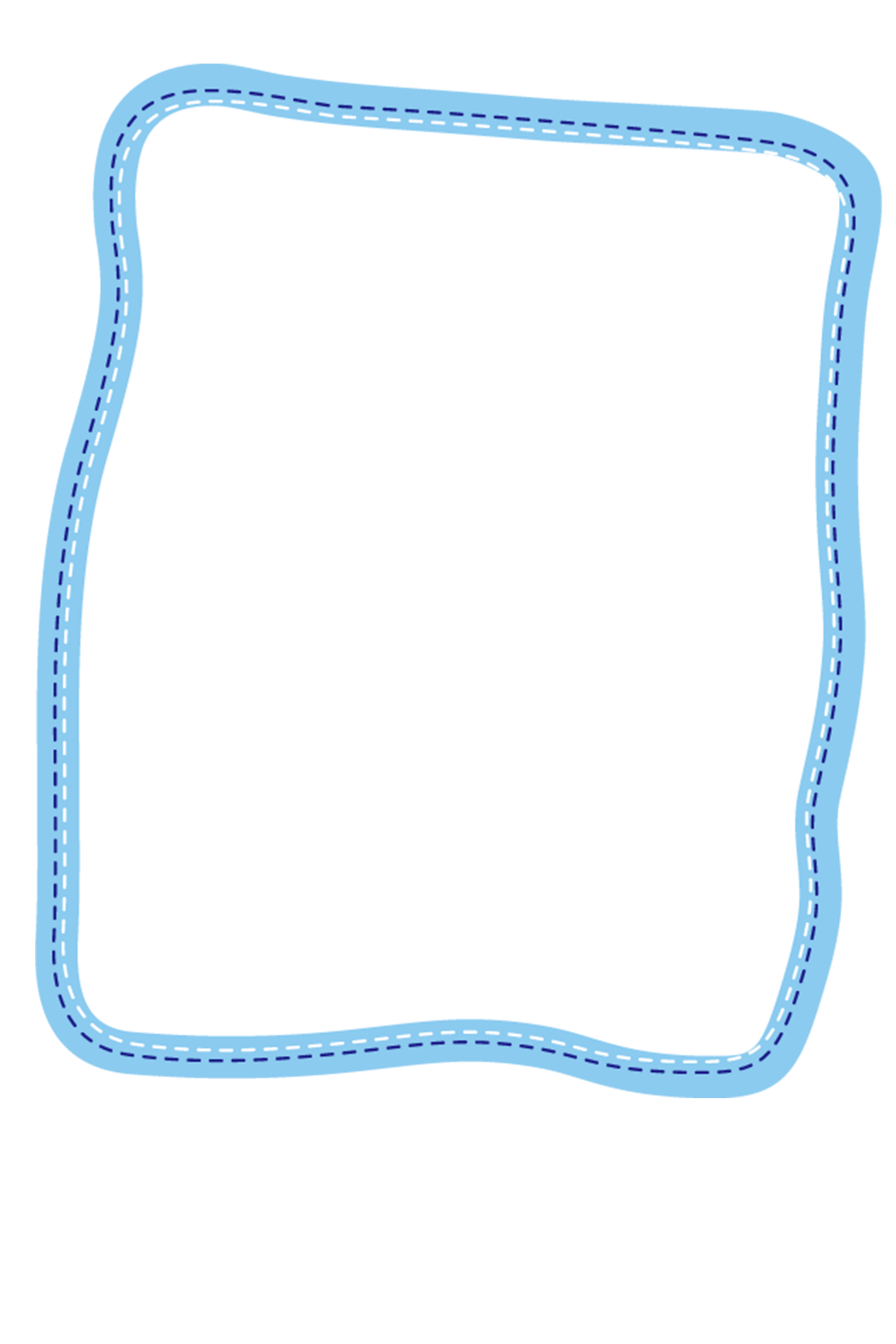 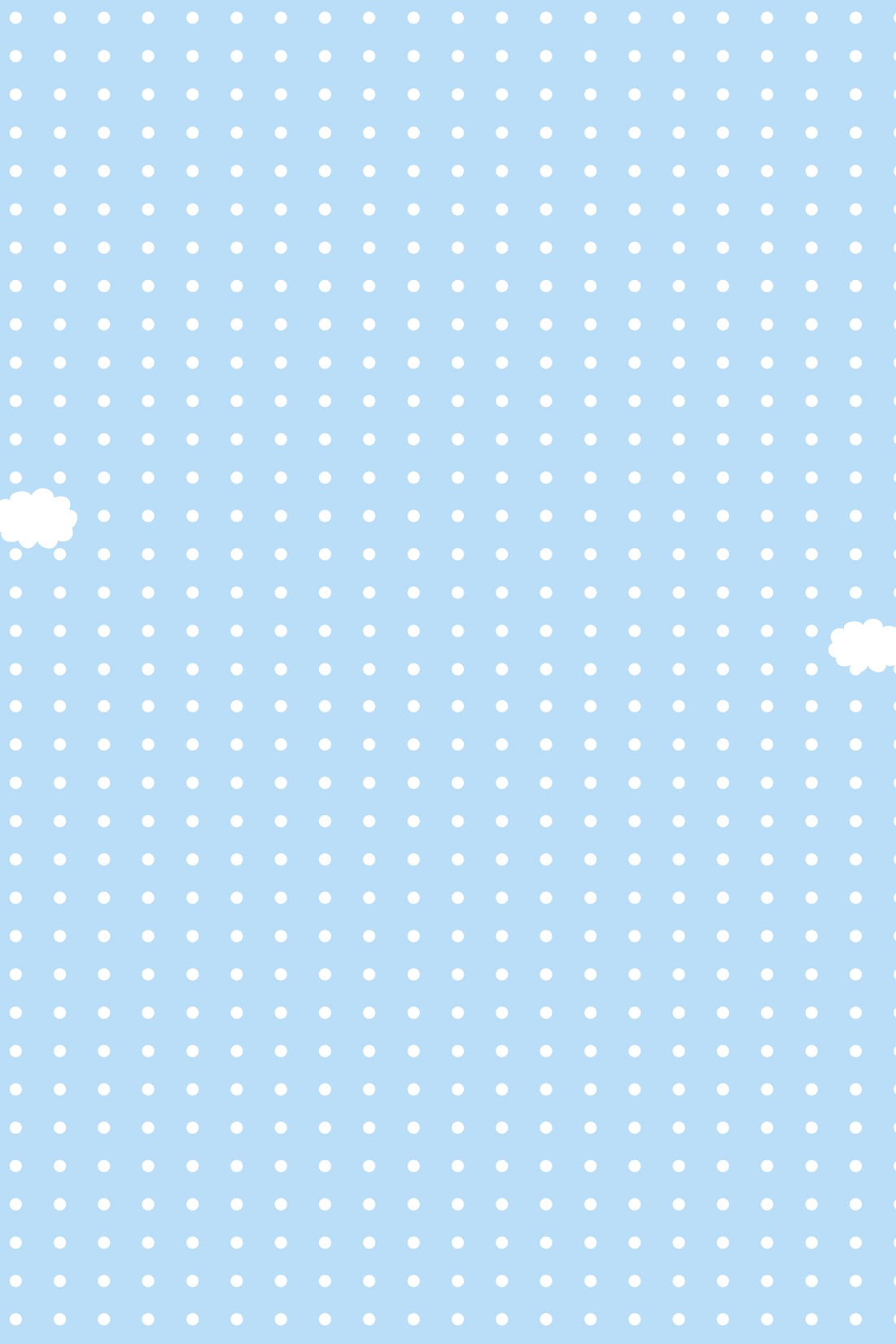 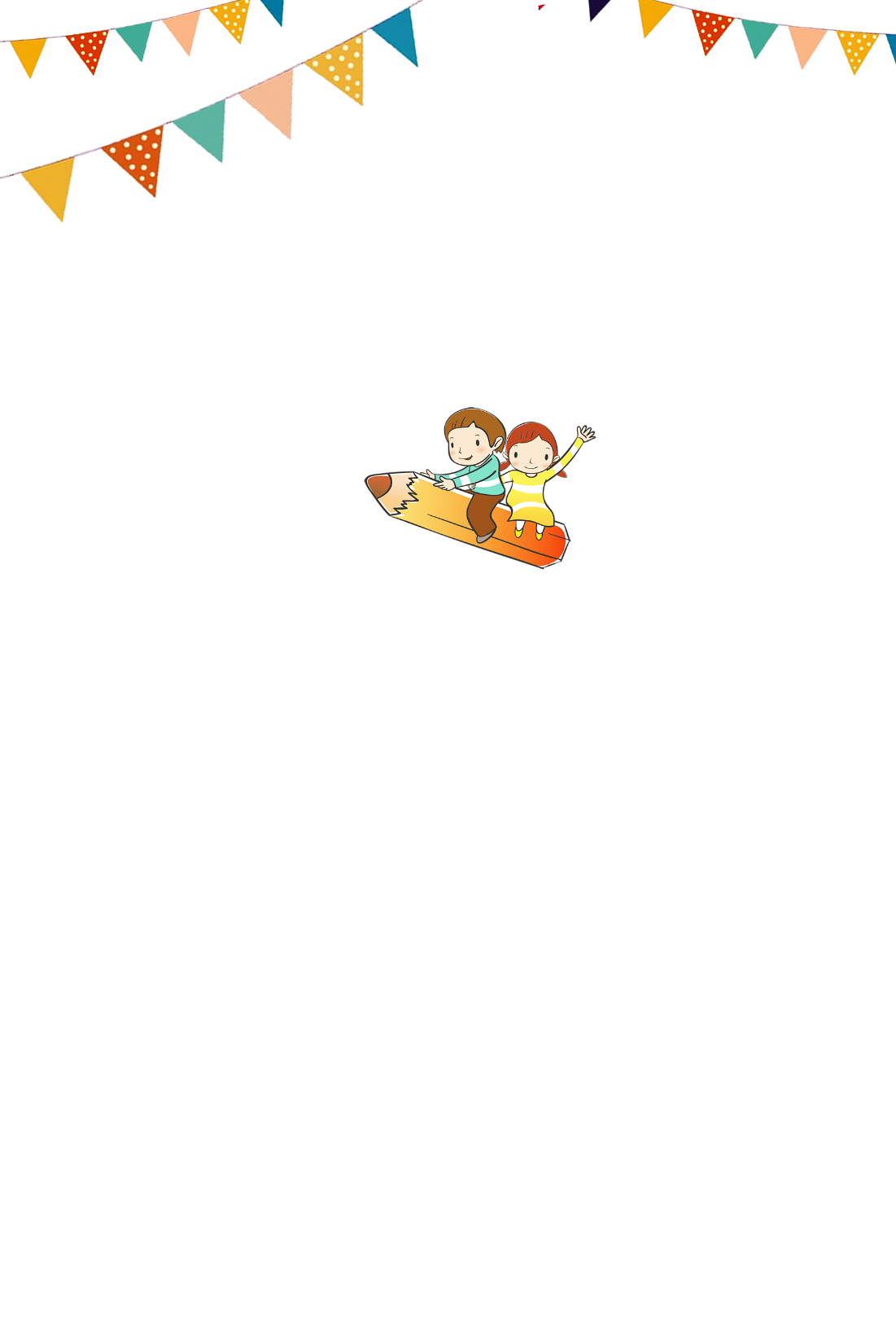 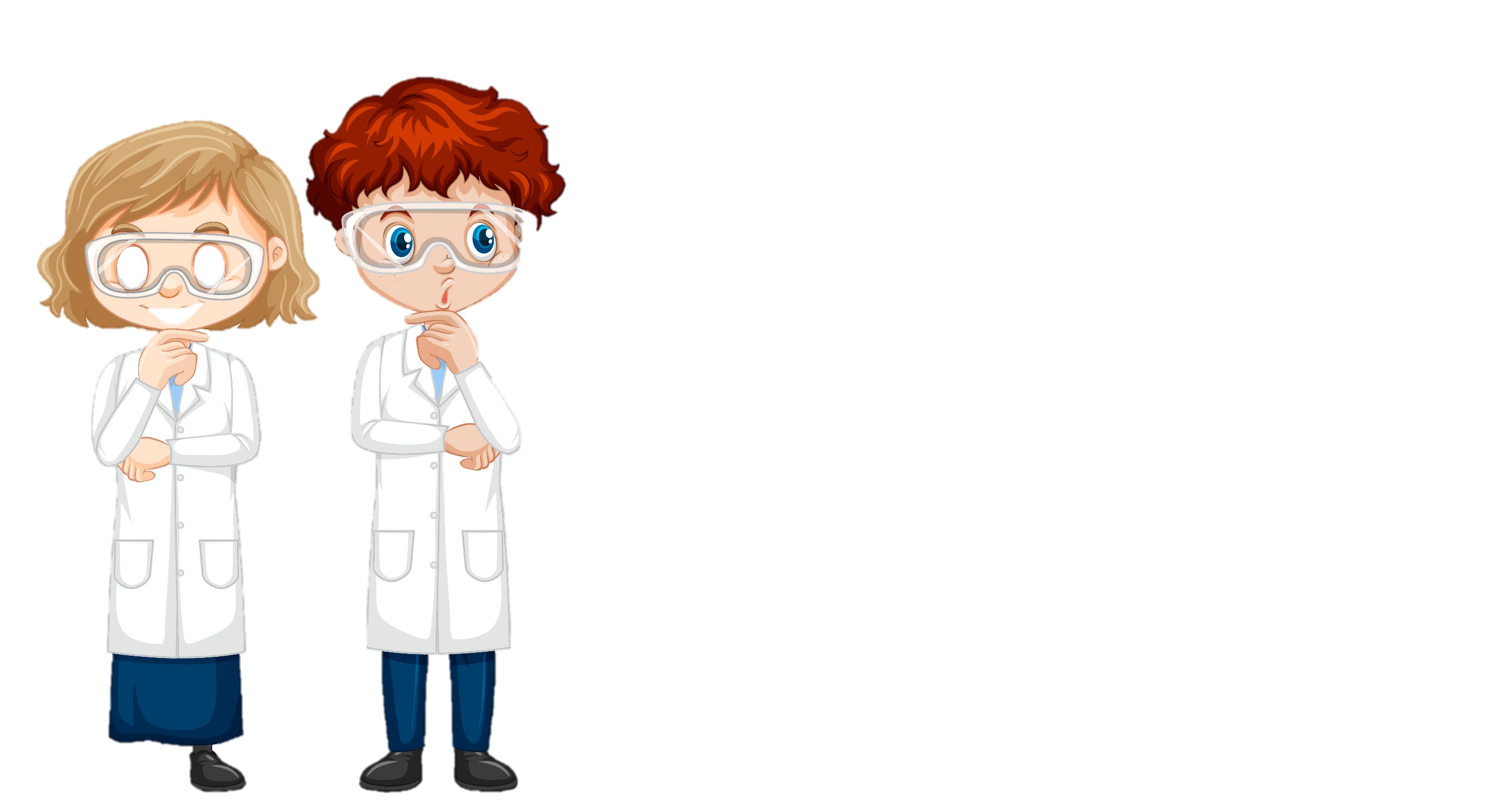 Ta có: 37 oC < 38 oC ;  37 oC < 39 oC 
Vậy: Nhiệt độ 38 oC và 39 oC cao hơn nhiệt độ cơ thể của người bình thường.
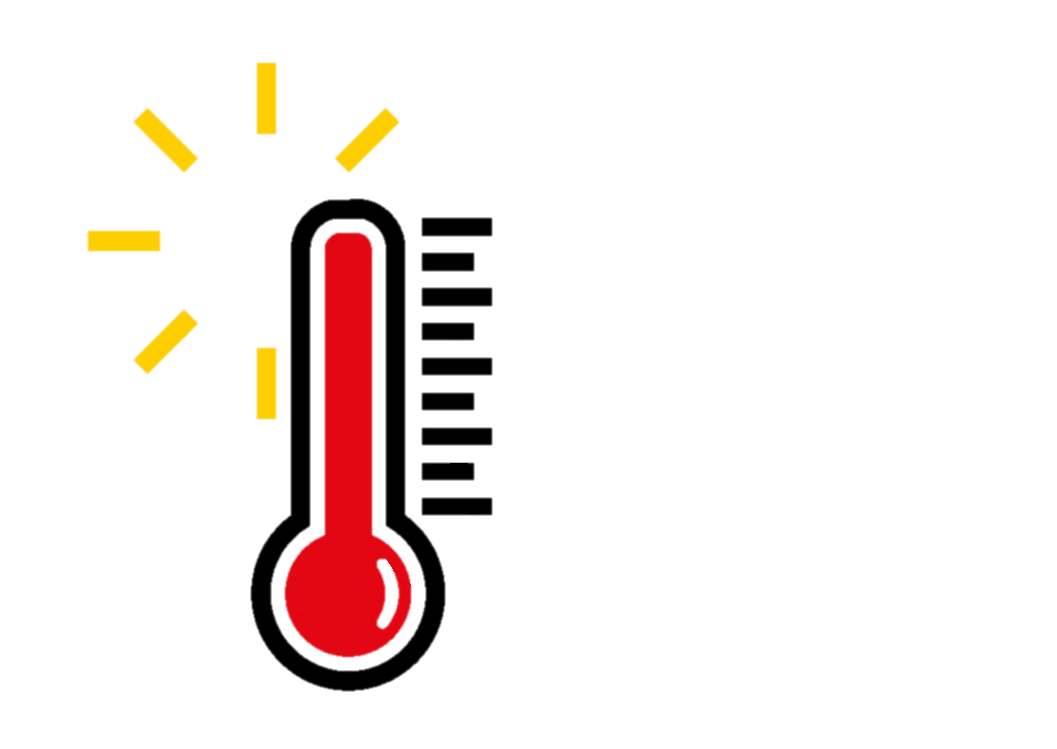 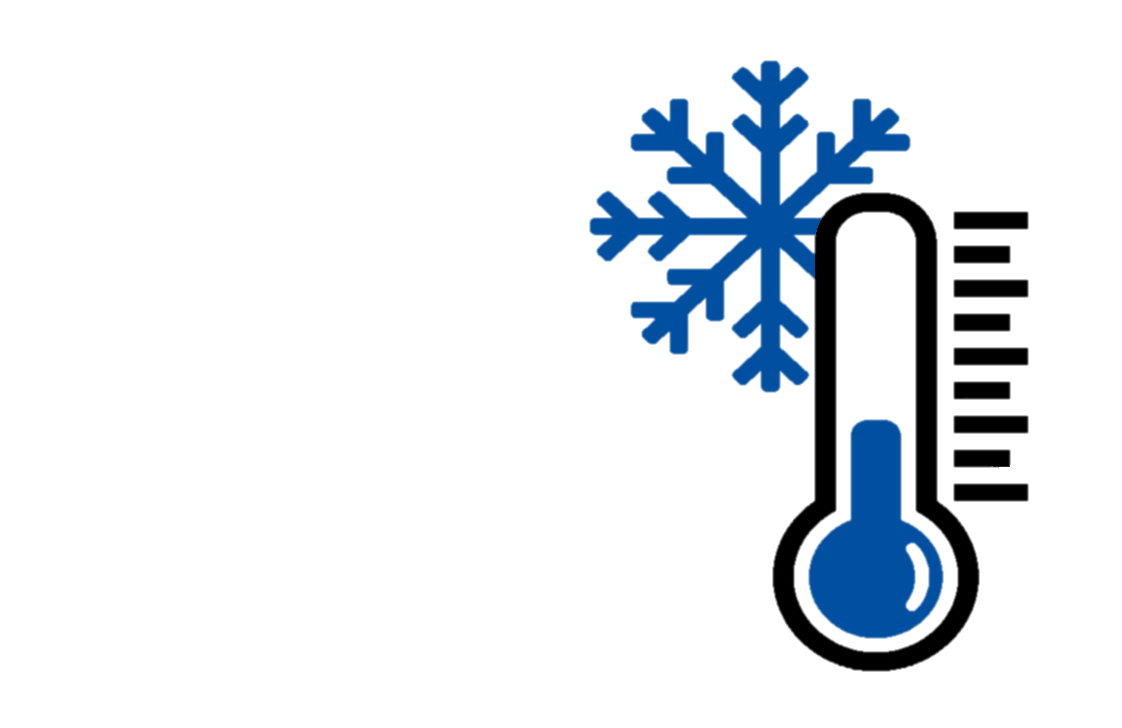 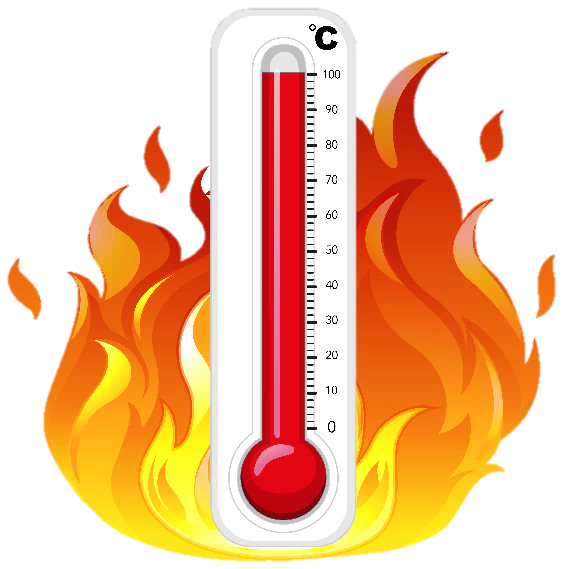 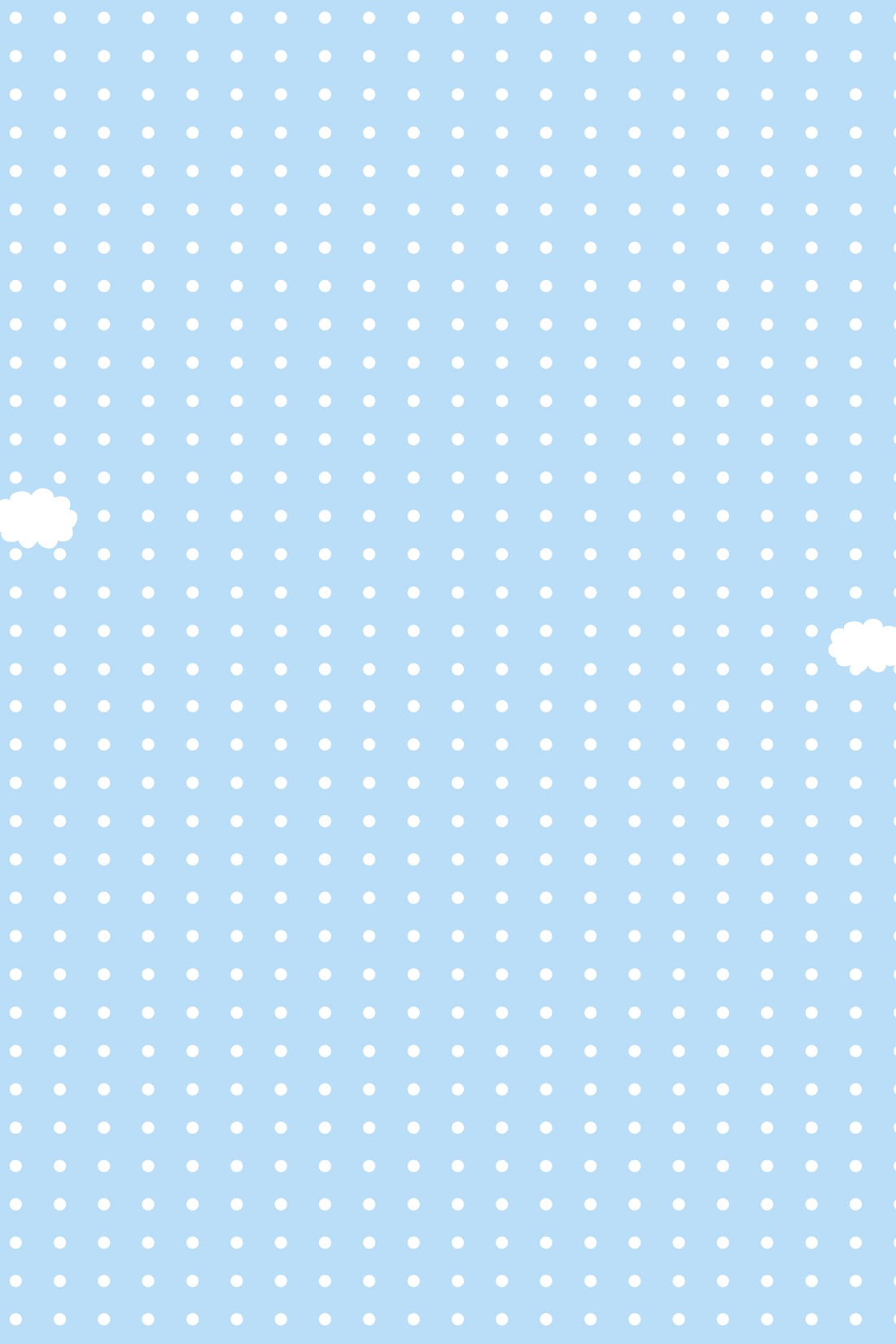 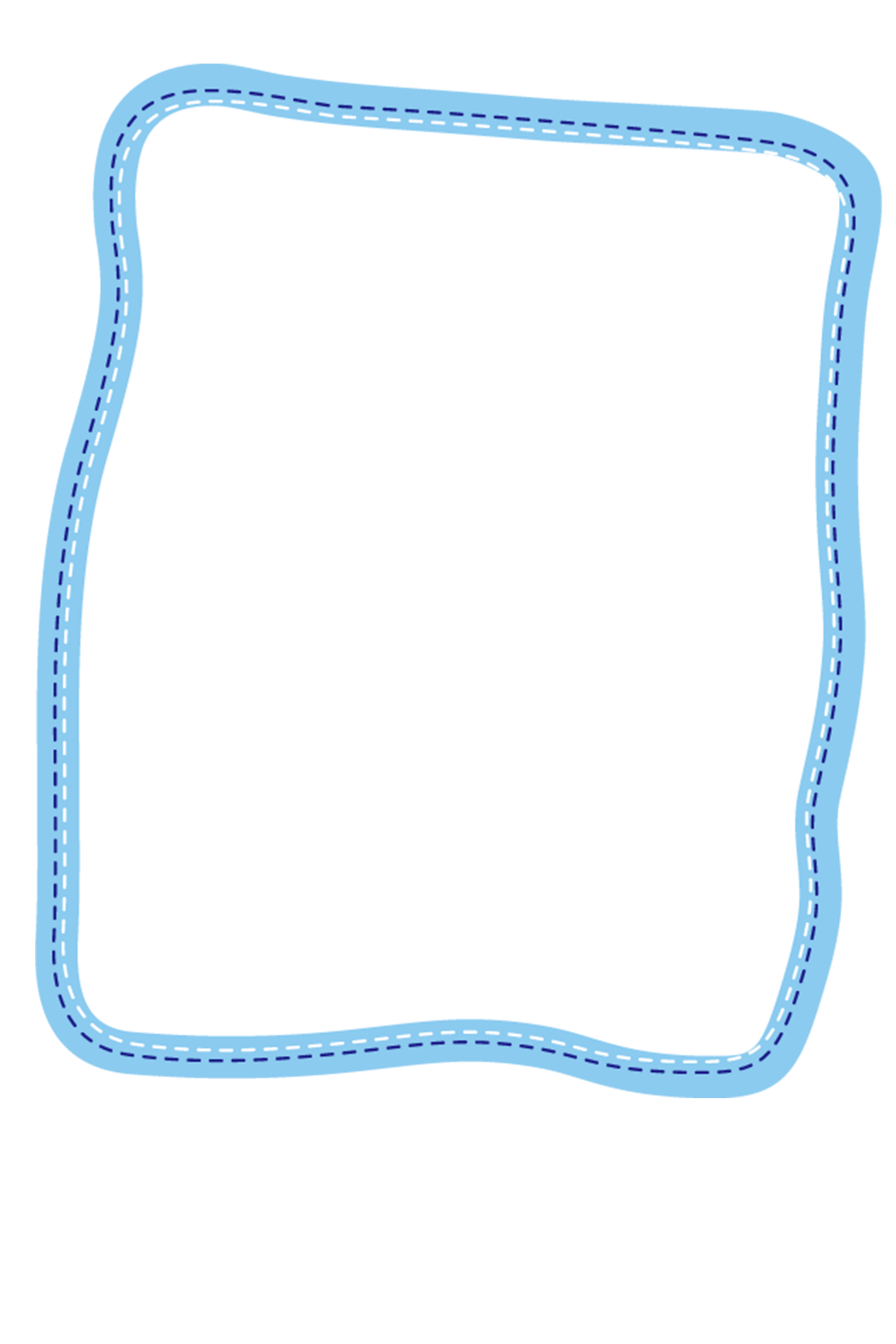 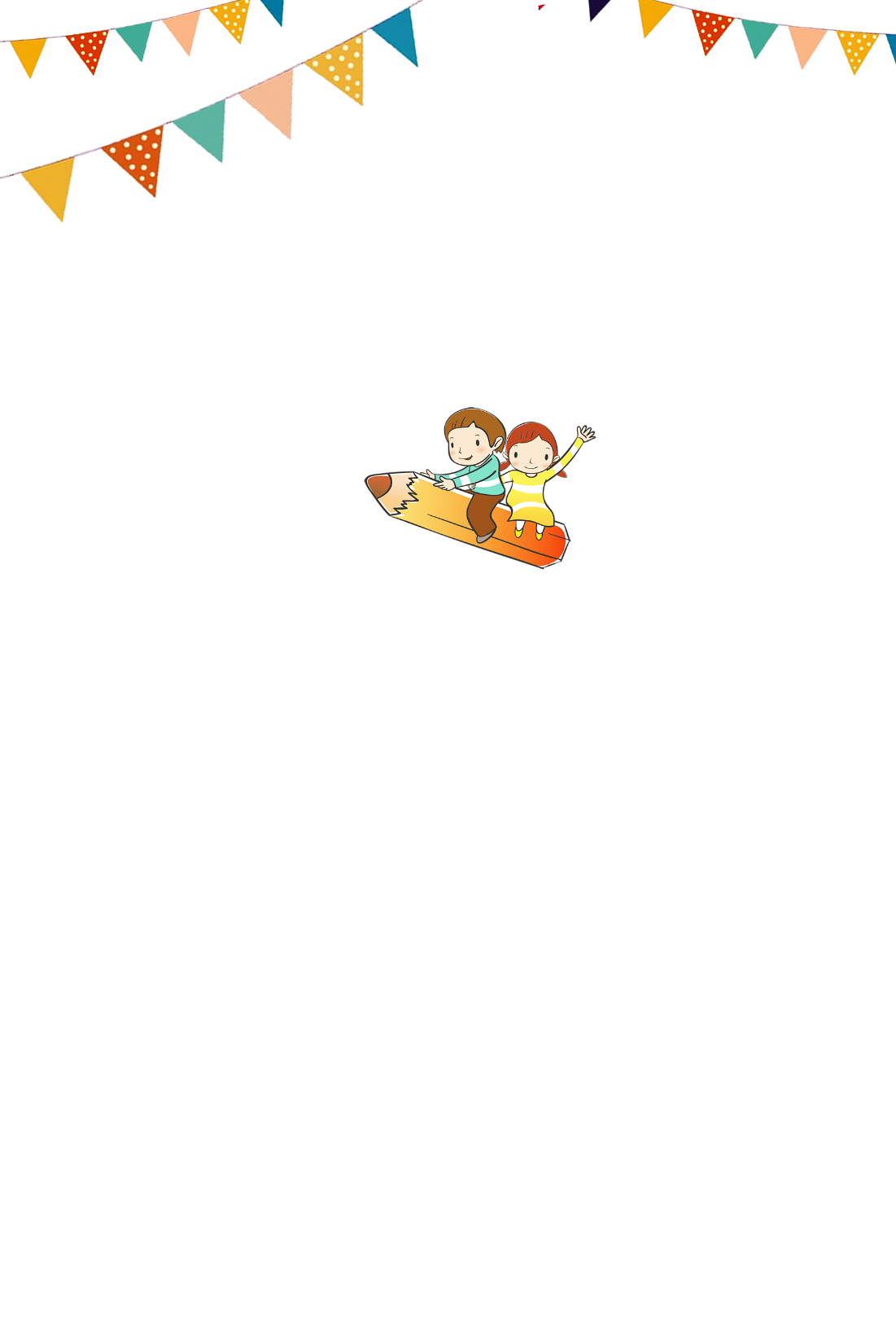 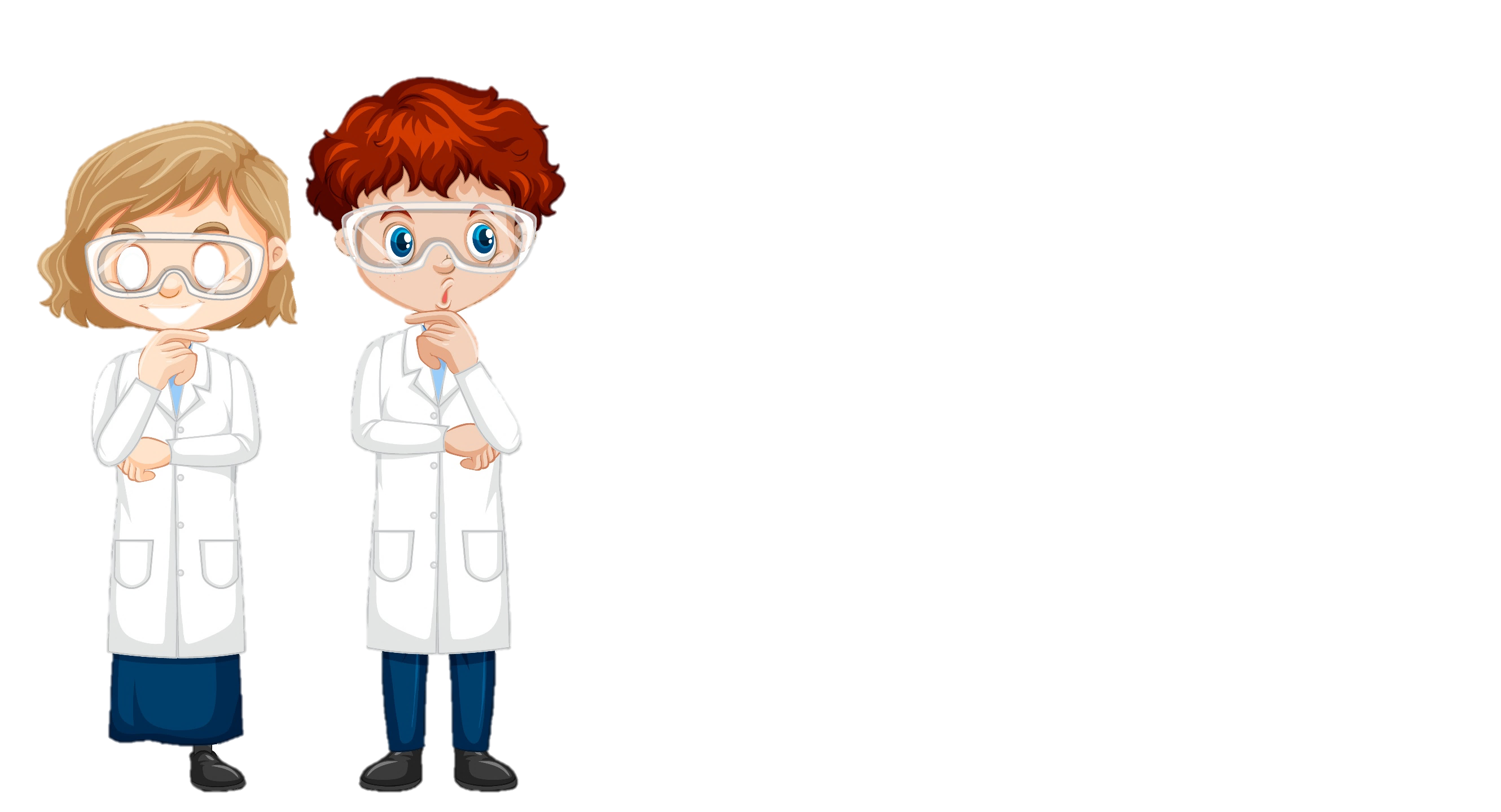 Bài 3: Hoạt động ở nhà:

 Khi thời tiết thay đổi, em xem nhiệt kế đo nhiệt độ không khí để biết trời nóng hay lạnh mà mặc quần áo cho phù hợp.

b) Khi thấy người sốt nóng, khó chịu, em hãy nhờ người lớn dung nhiệt kế đo nhiệt độ cơ thể để được thăm khám kịp thời.
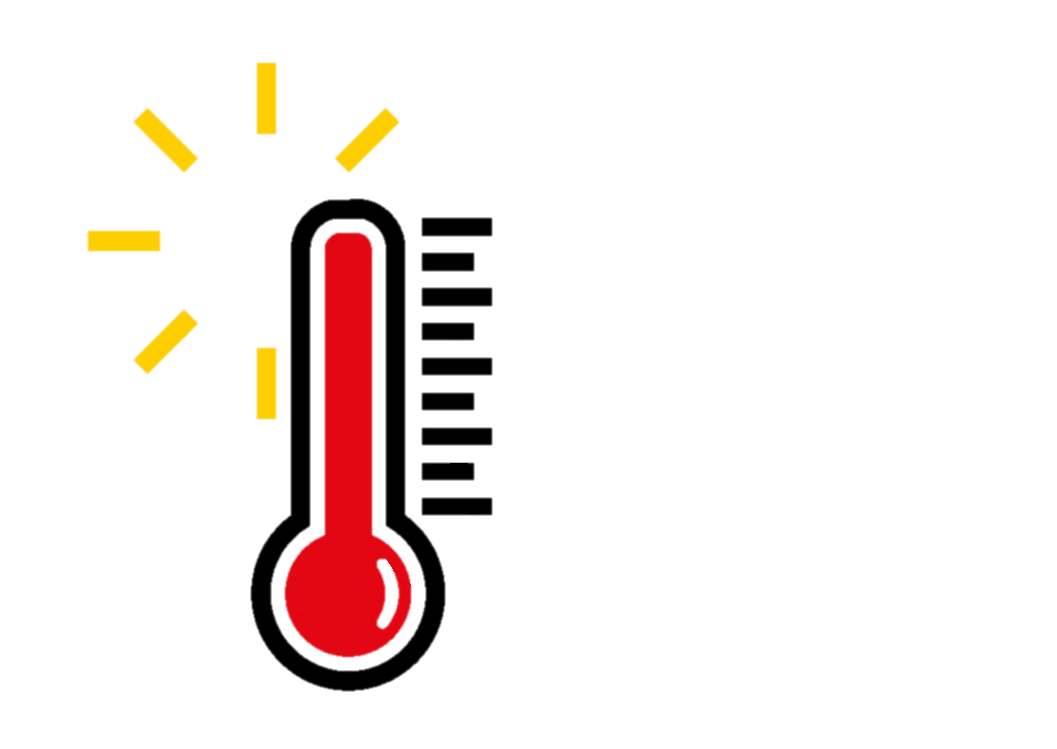 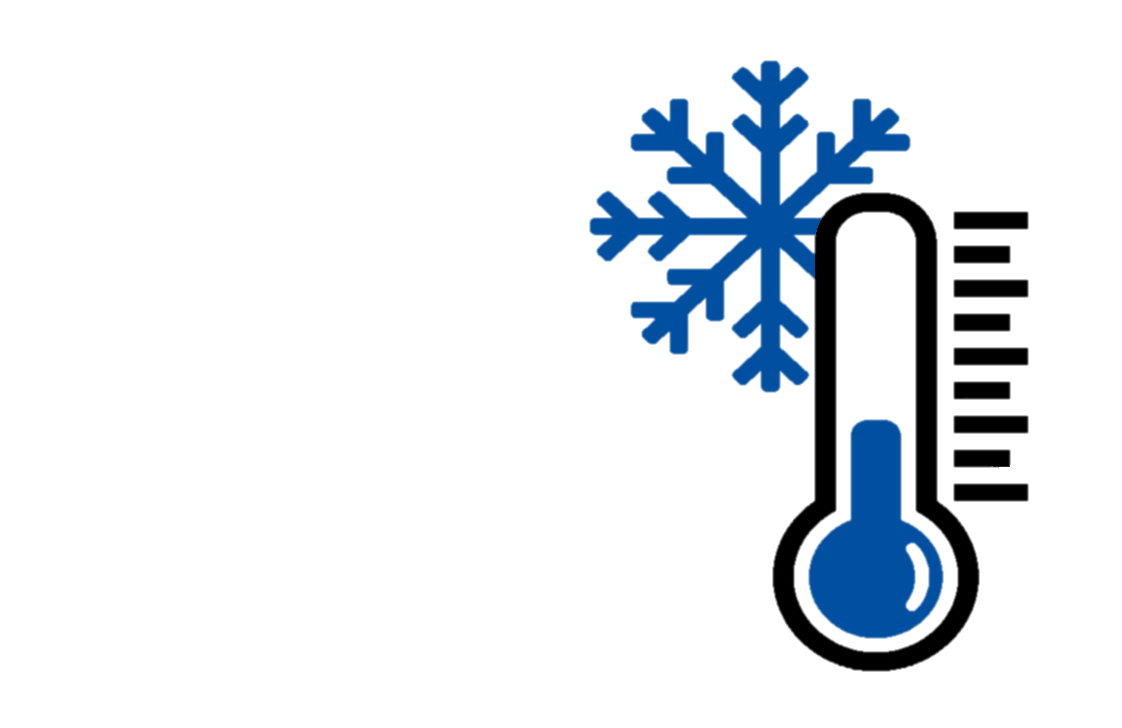 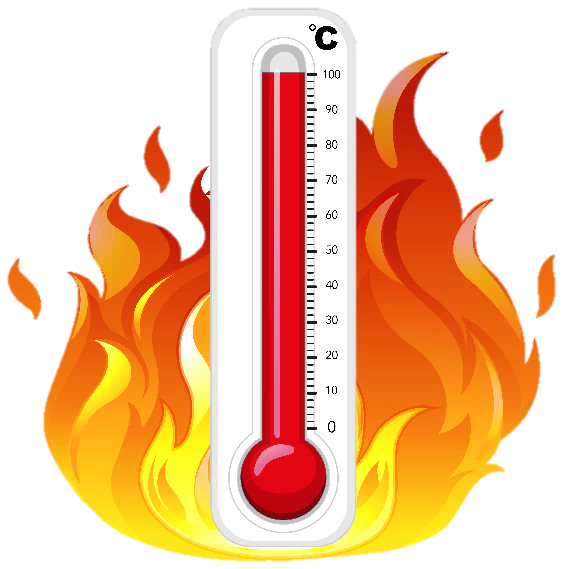 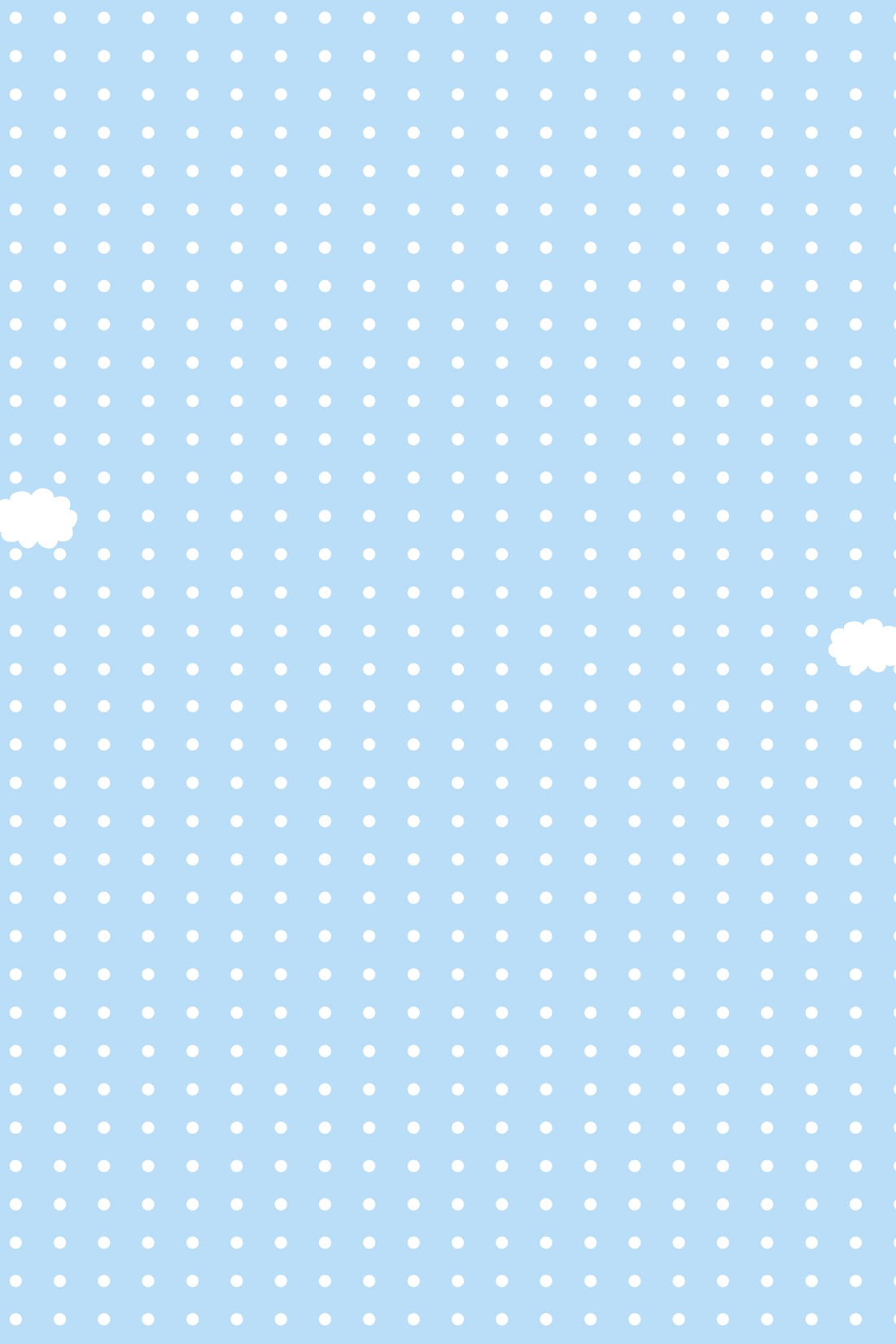 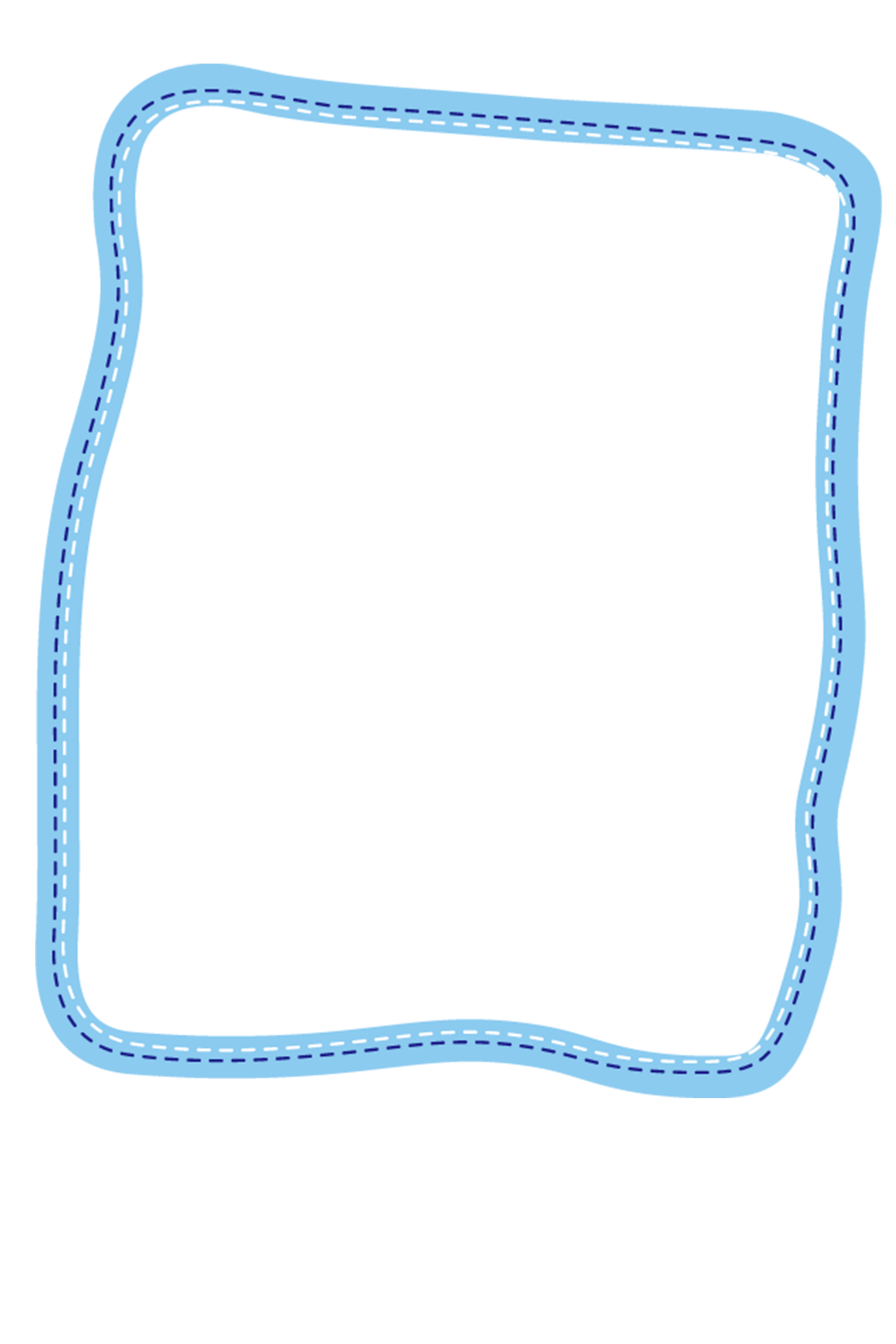 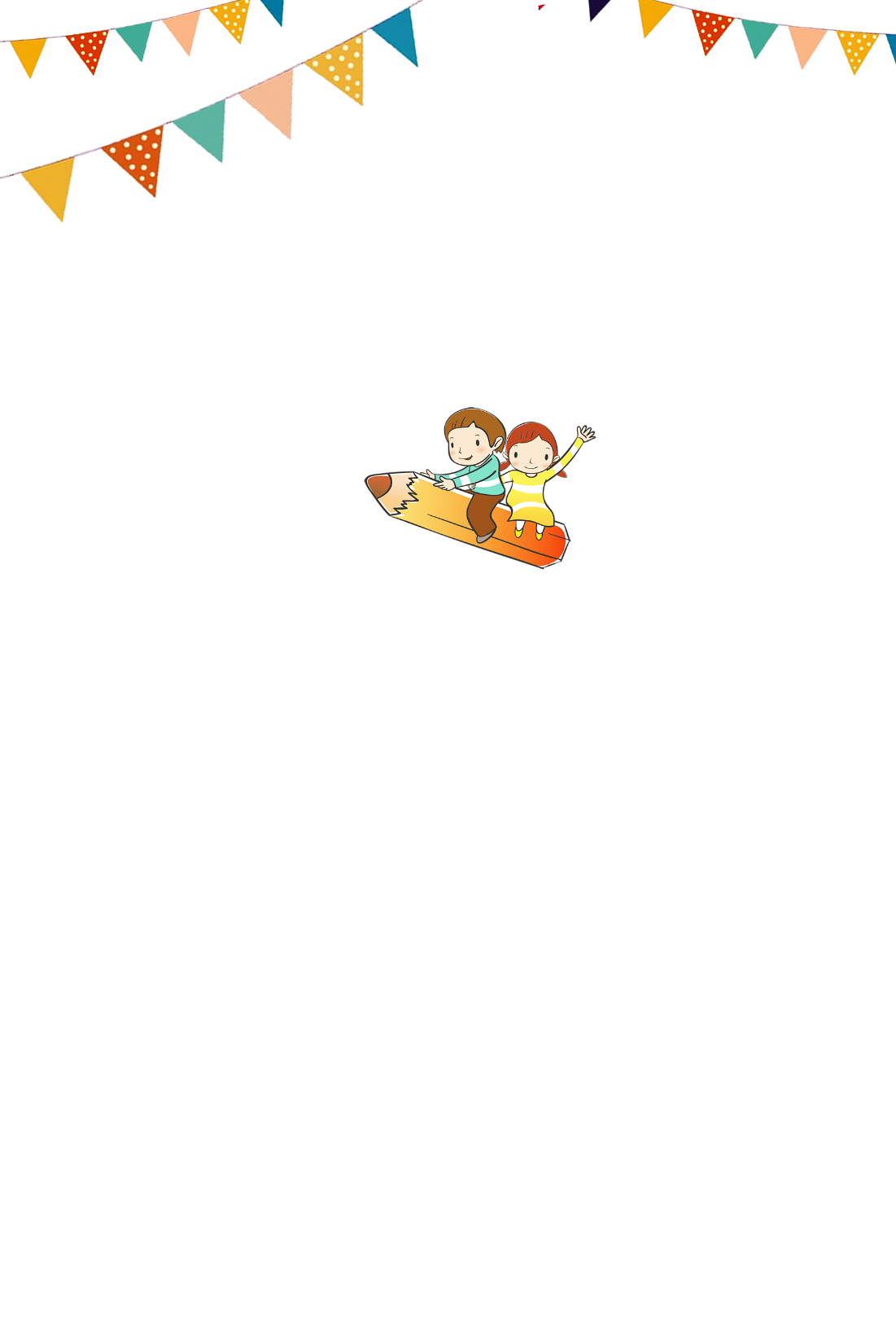 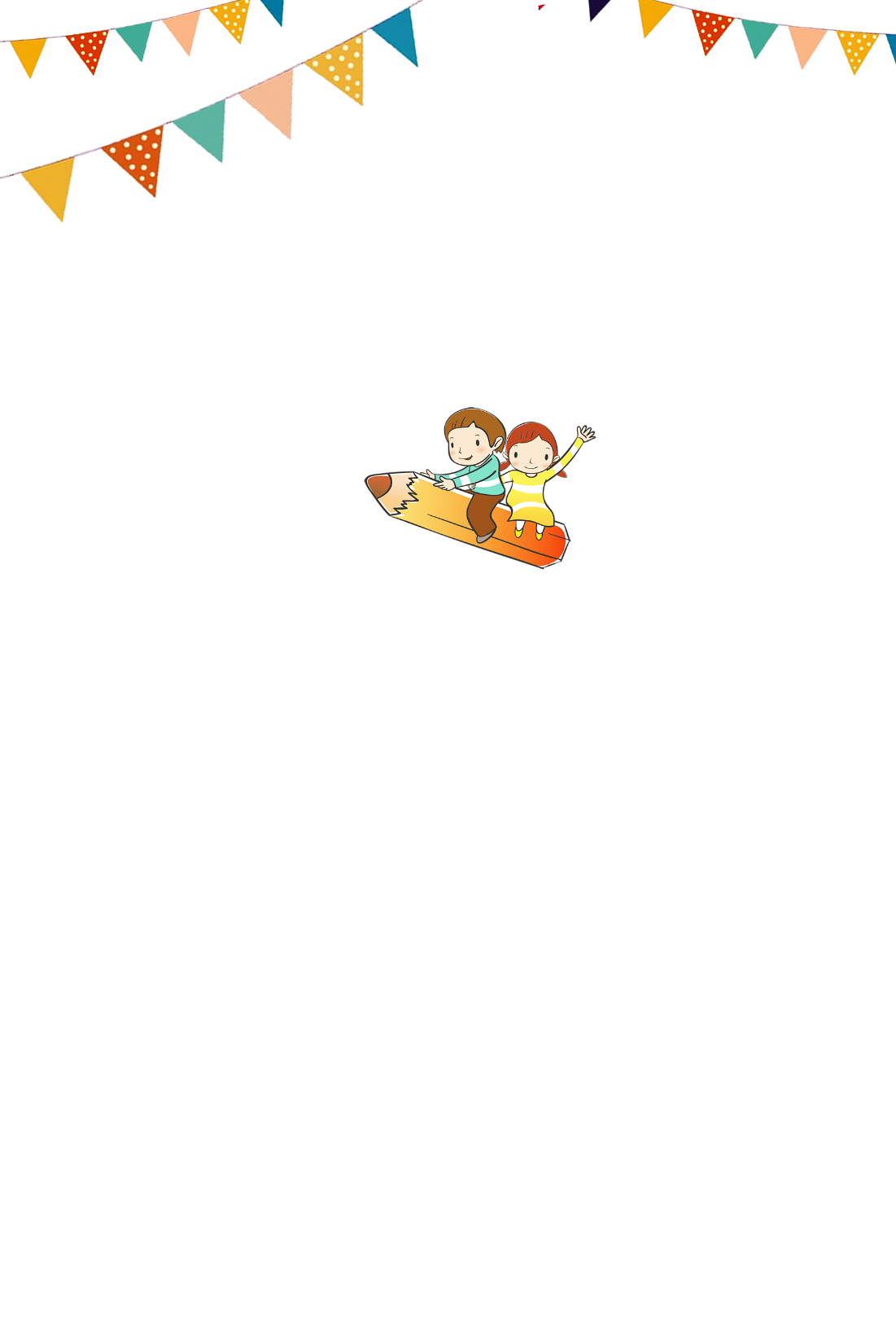 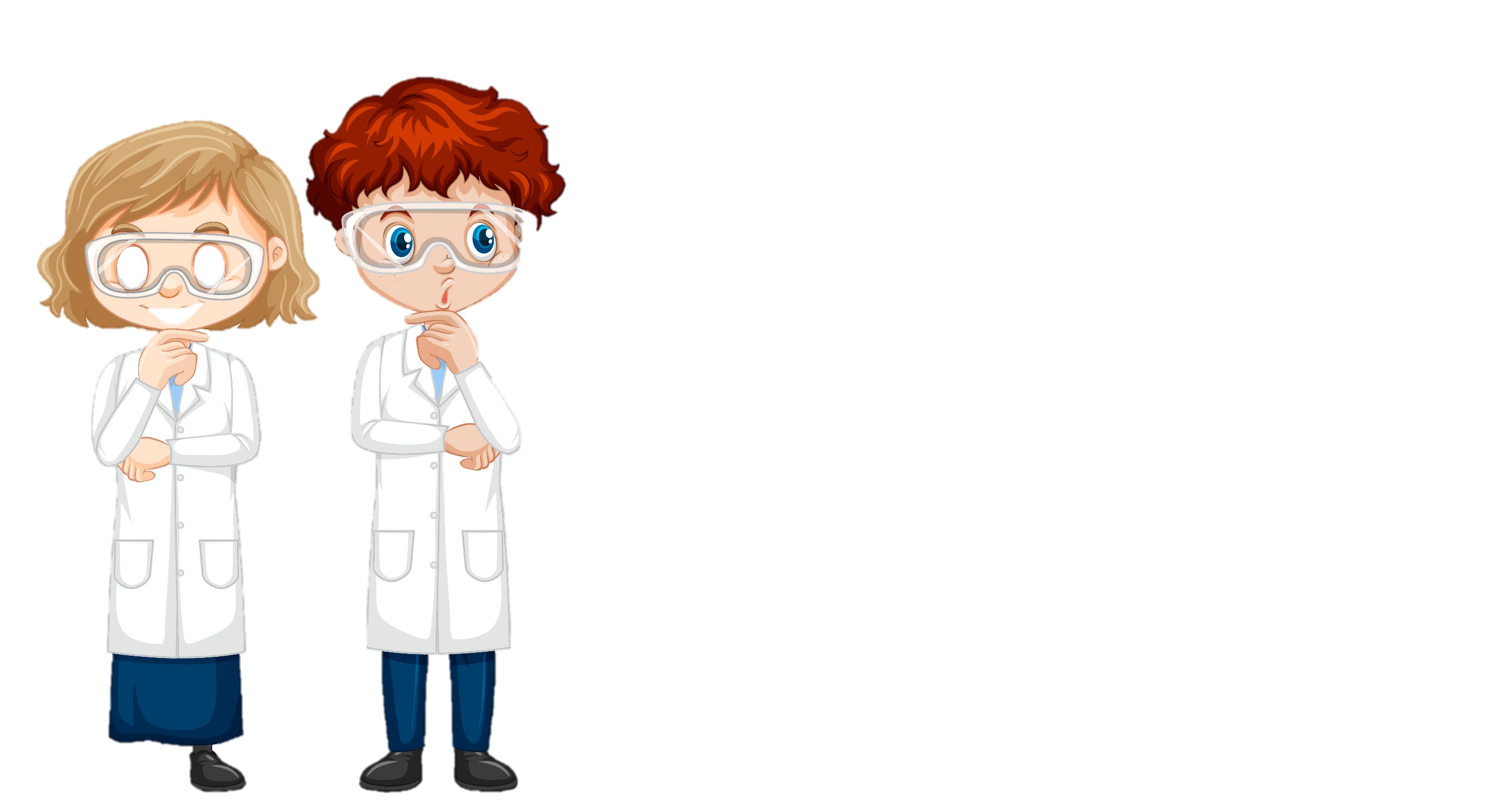 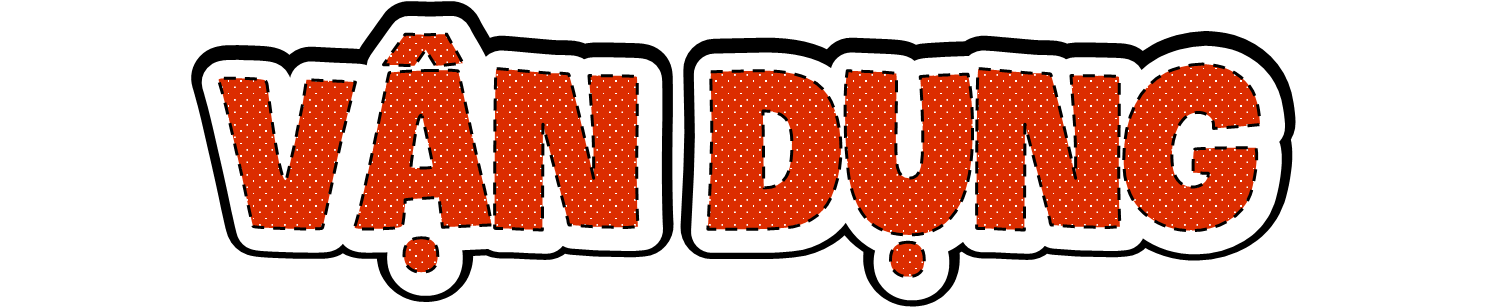 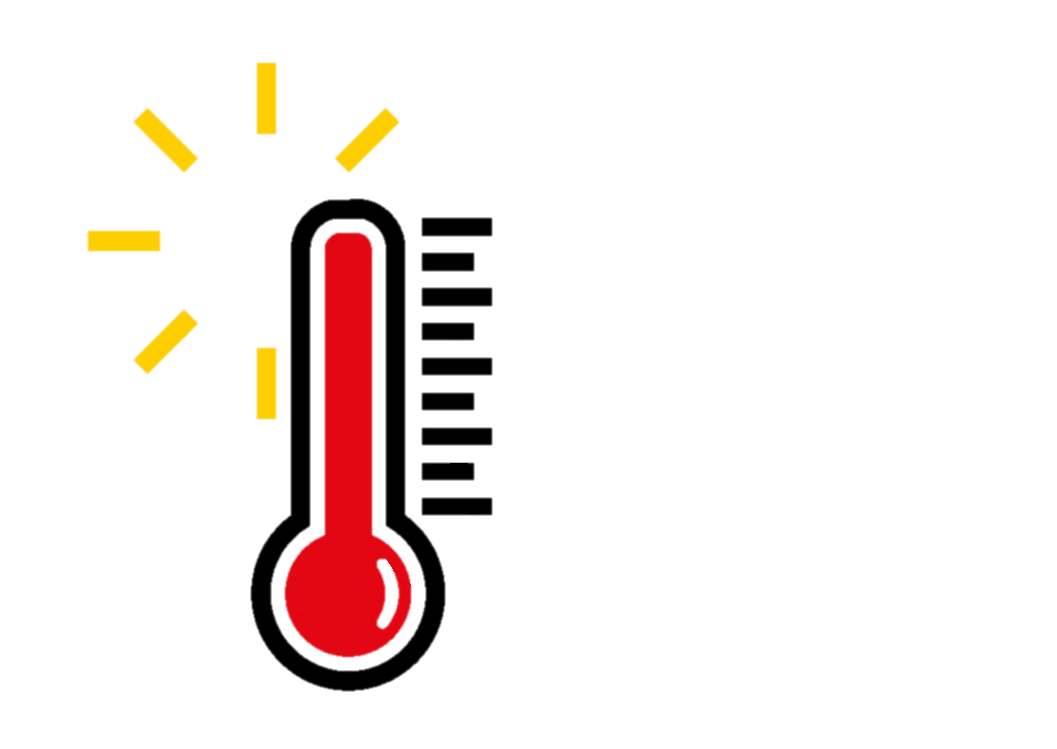 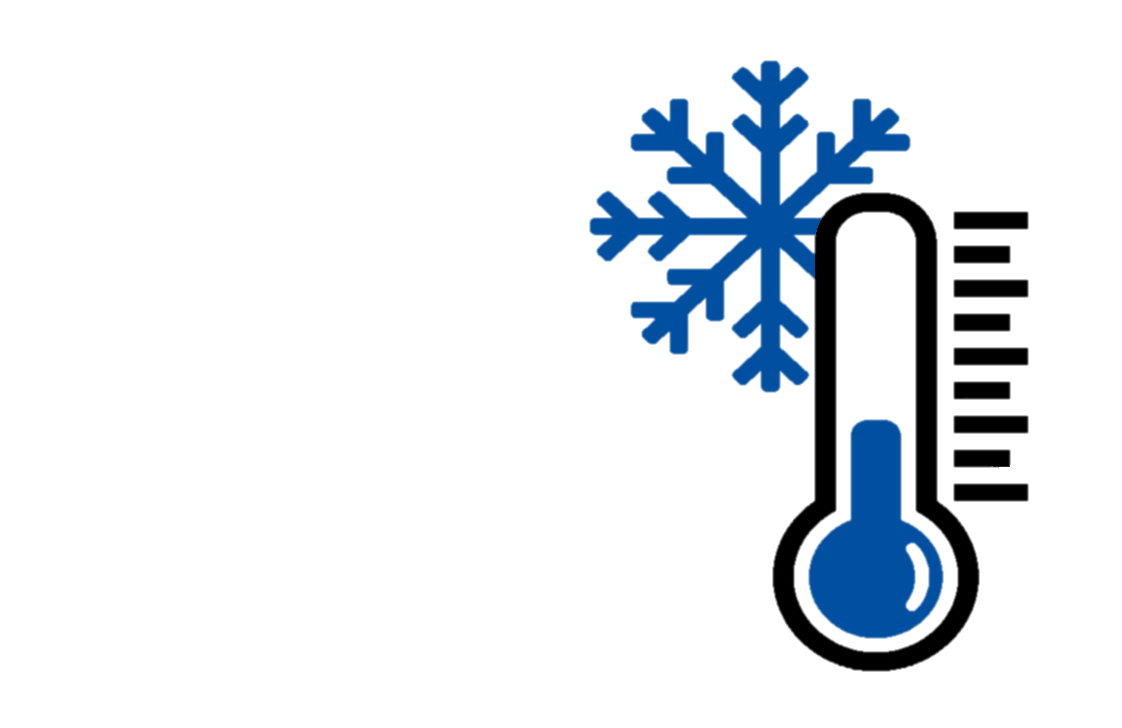 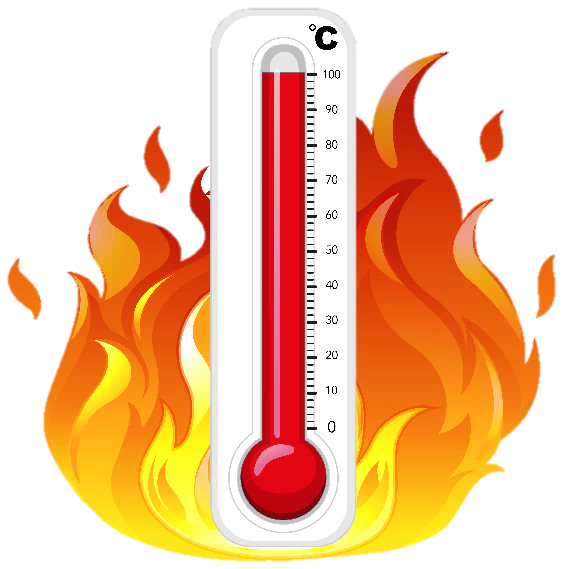 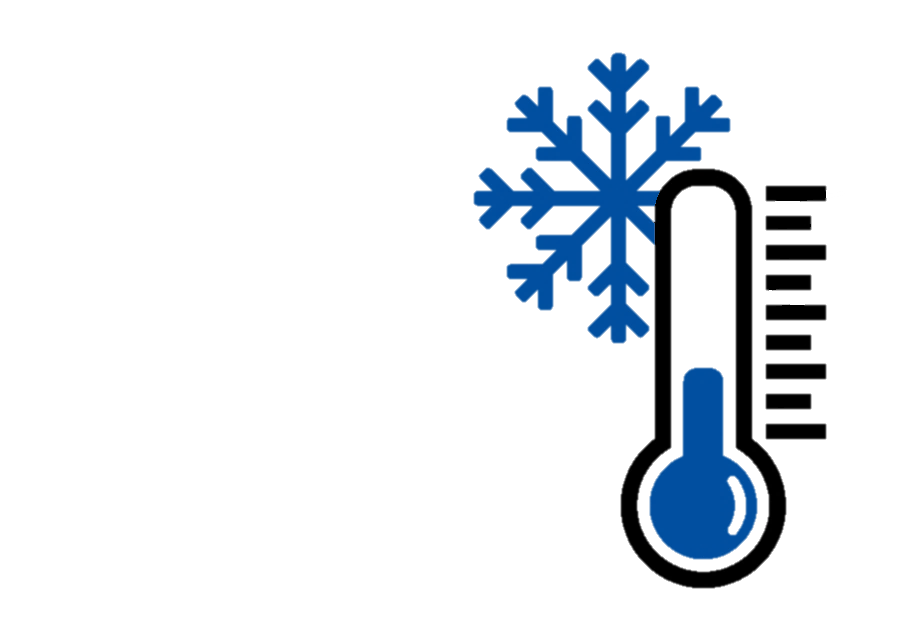